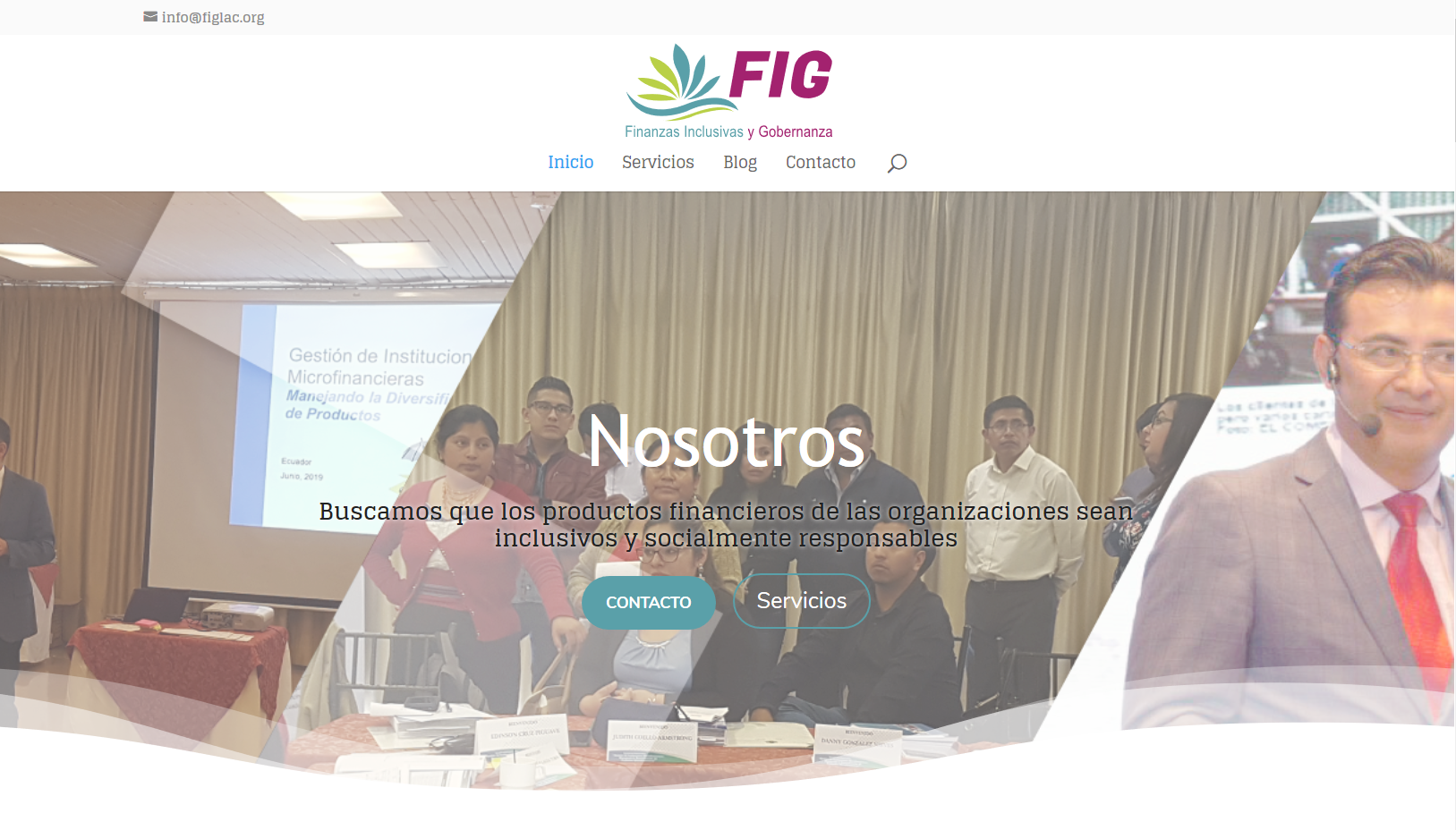 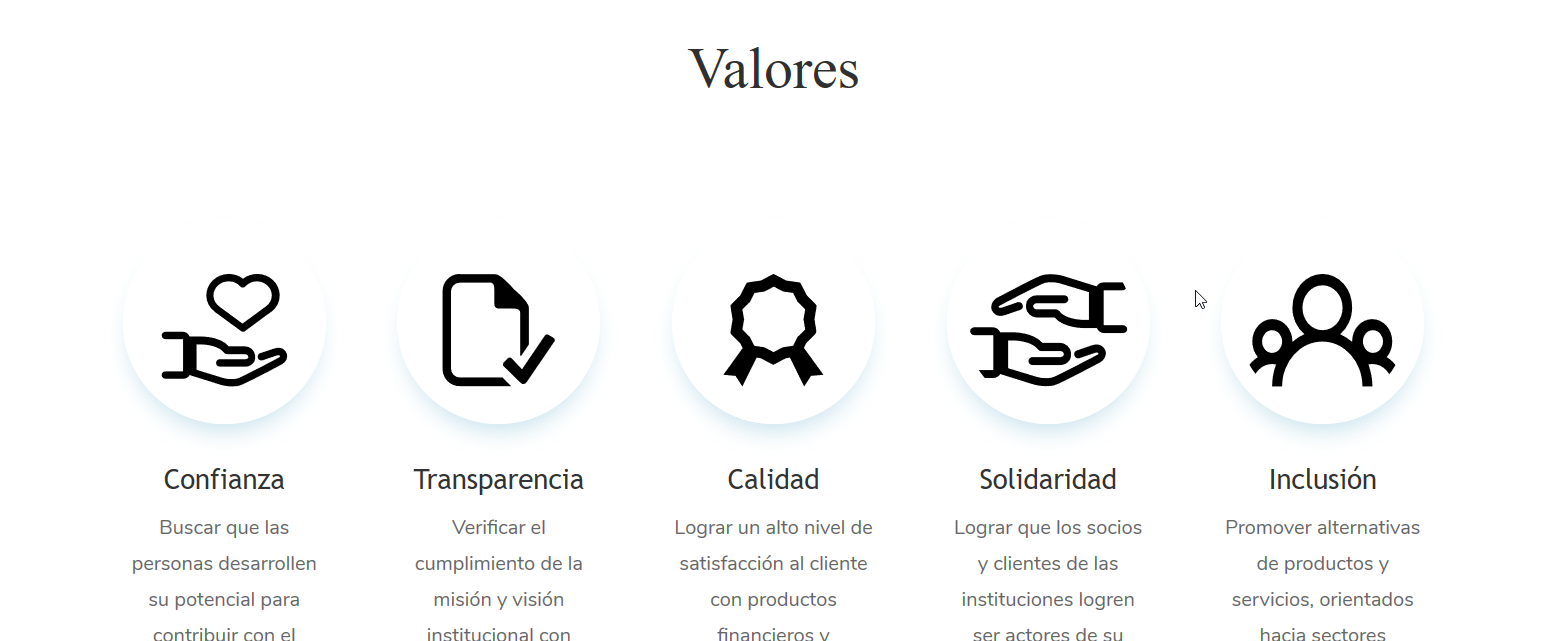 Confianza
Buscar que las personas desarrollen su potencial para contribuir con el desarrollo institucional y su autorealización
Transparencia
Verificar el cumplimiento de la misión y visión institucional con indicadores y metas de desempeño financieros, sociales y ambientales.
Calidad
Lograr un alto nivel de satisfacción al cliente con productos financieros y complementarios adecuado a sus necesidades.
Solidaridad
Lograr que los socios y clientes de las instituciones logren ser actores de su propio desarrollo con la ayuda de productos y servicios que impulsen sus objetivos; y generen mayor bienestar para sus familias, en armonía con el medio ambiente.
Inclusión
Promover alternativas de productos y servicios, orientados hacia sectores excluidos de la sociedad.
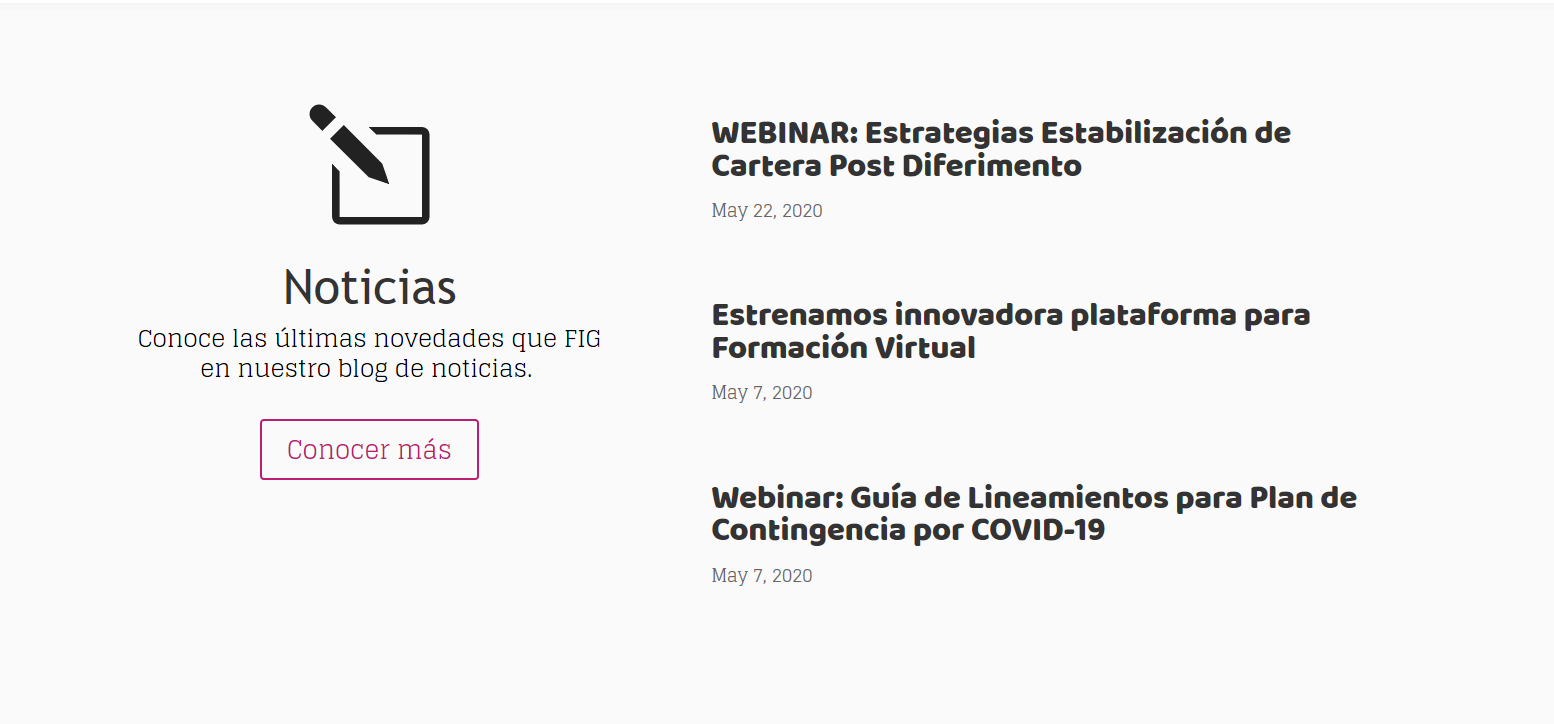 Constituida por un grupo de profesionales con amplia experiencia en el ámbito de inclusión financiera, Gobernanza y gestión de desempeño social y ambiental.
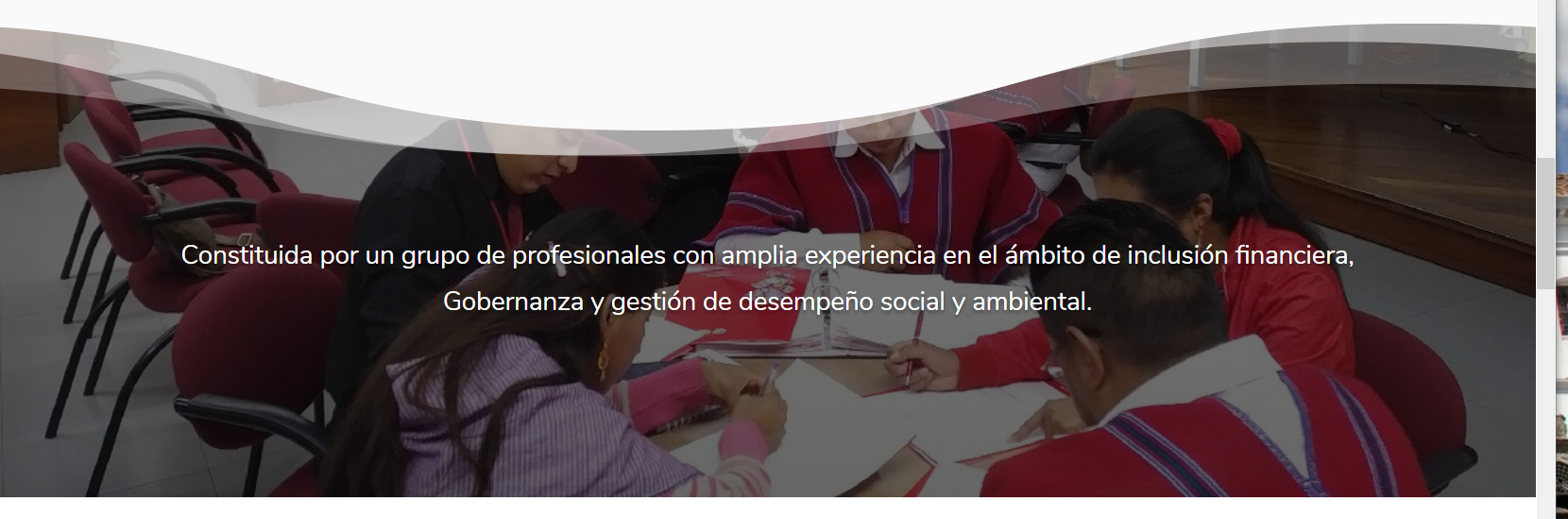 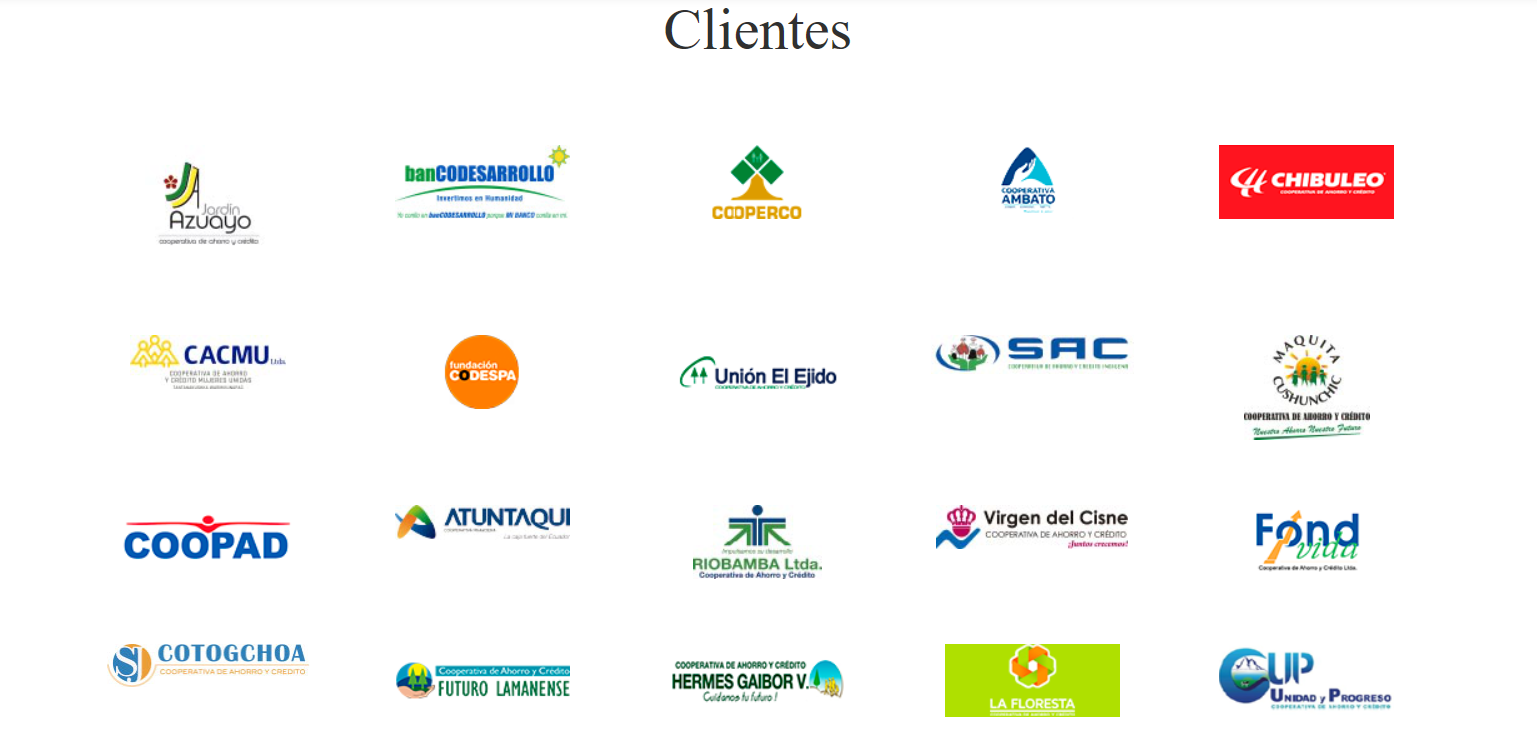 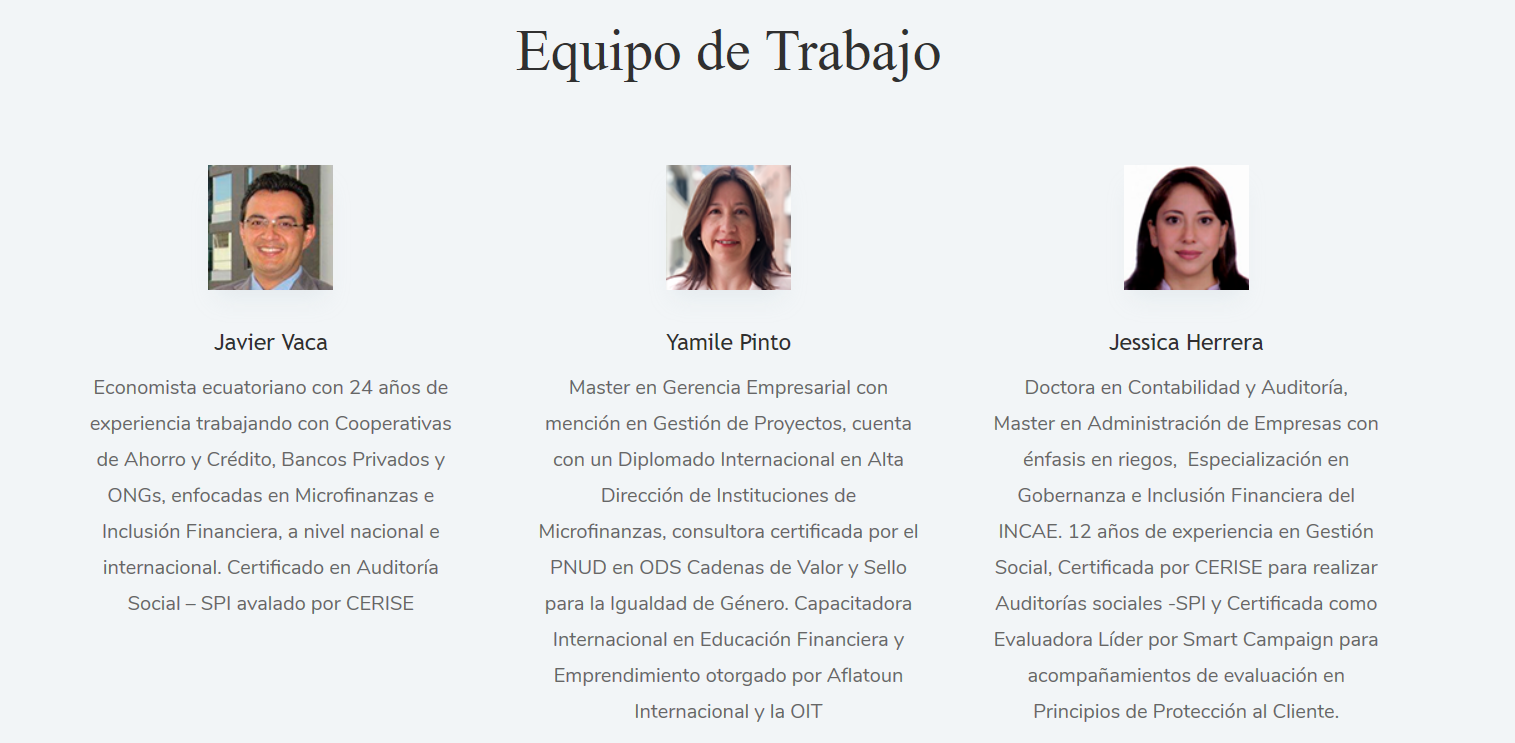 Javier Vaca
Economista ecuatoriano con 24 años de experiencia trabajando con Cooperativas de Ahorro y Crédito, Bancos Privados y ONGs, enfocadas en Microfinanzas e Inclusión Financiera, a nivel nacional e internacional. Certificado en Auditoría Social – SPI avalado por CERISE
6 de Diciembre y Portugal (Psje. Naranjos). Edif. Gallery, Ofic. No. 3info@figlac.org09 999 260 31 / 09 985 009 08/ 09 987 362 05Quito - Ecuador
Yamile Pinto
Master en Gerencia Empresarial con mención en Gestión de Proyectos, cuenta con un Diplomado Internacional en Alta Dirección de Instituciones de Microfinanzas, consultora certificada por el PNUD en ODS Cadenas de Valor y Sello para la Igualdad de Género. Capacitadora Internacional en Educación Financiera y Emprendimiento otorgado por Aflatoun Internacional y la OIT
Jessica Herrera
Doctora en Contabilidad y Auditoría, Master en Administración de Empresas con énfasis en riegos,  Especialización en Gobernanza e Inclusión Financiera del INCAE. 12 años de experiencia en Gestión Social, Certificada por CERISE para realizar Auditorías sociales -SPI y Certificada como Evaluadora Líder por Smart Campaign para acompañamientos de evaluación en Principios de Protección al Cliente.
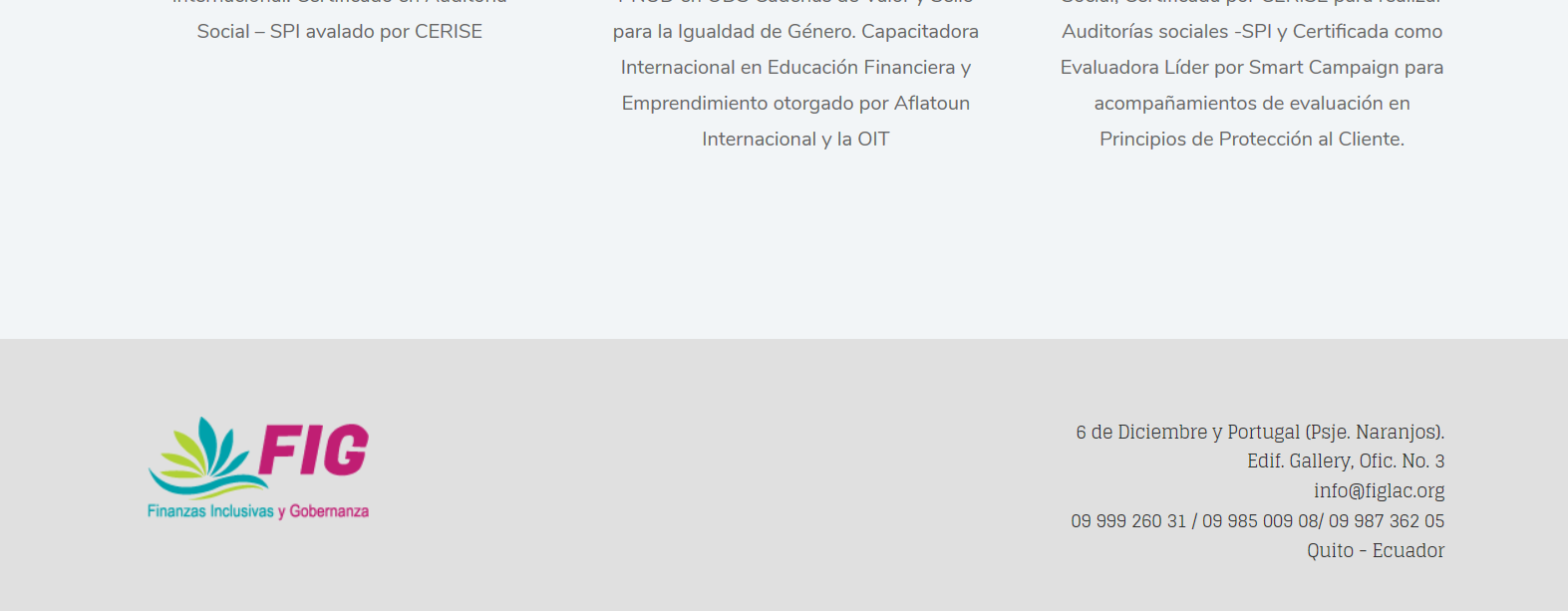 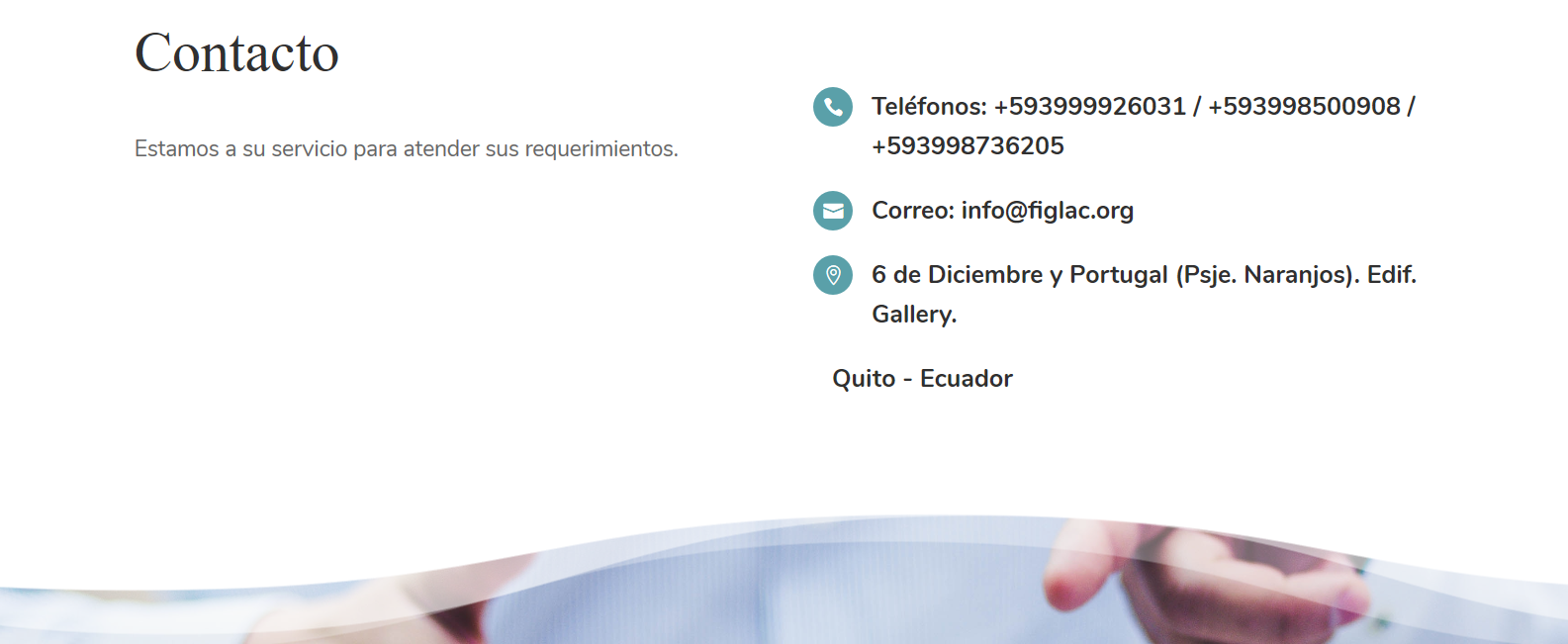 Contacto
Estamos a su servicio para atender sus requerimientos.
Teléfonos: +593999926031 / +593998500908 / +593998736205

Correo: info@figlac.org

6 de Diciembre y Portugal (Psje. Naranjos). Edif. Gallery. 
Quito - Ecuador
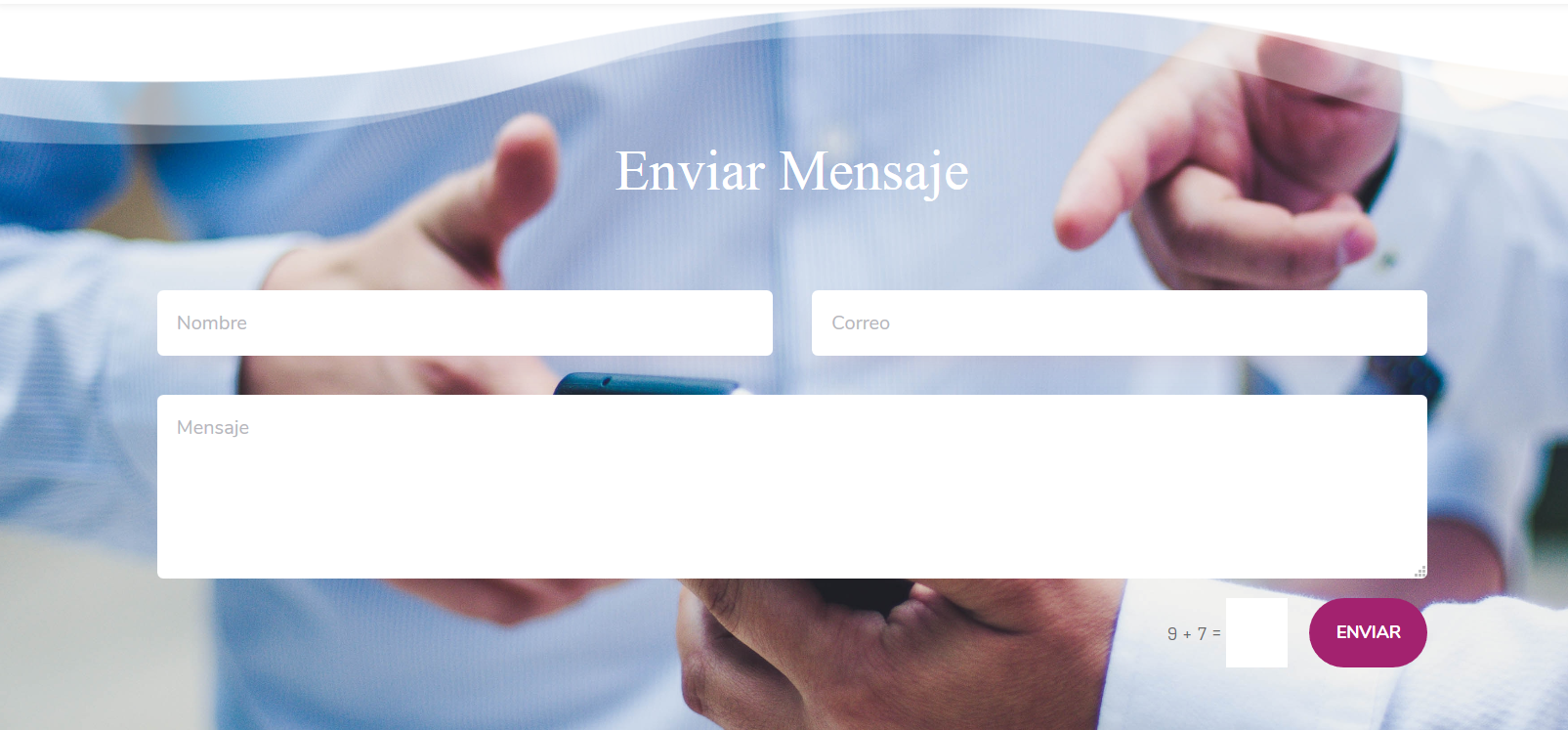 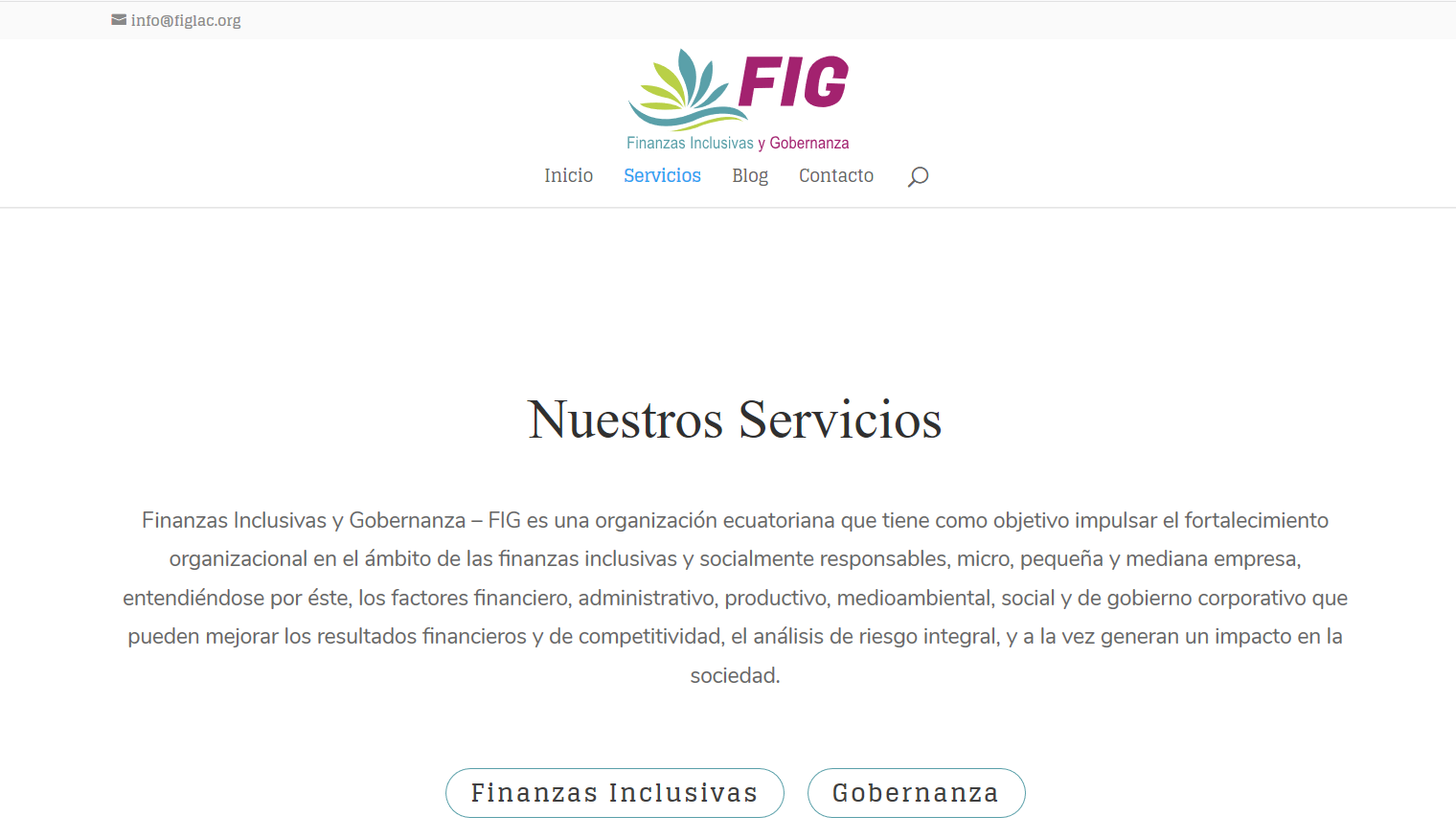 Nuestros Servicios
Finanzas Inclusivas y Gobernanza – FIG es una organización ecuatoriana que tiene como objetivo impulsar el fortalecimiento organizacional en el ámbito de las finanzas inclusivas y socialmente responsables, micro, pequeña y mediana empresa, entendiéndose por éste, los factores financiero, administrativo, productivo, medioambiental, social y de gobierno corporativo que pueden mejorar los resultados financieros y de competitividad, el análisis de riesgo integral, y a la vez generan un impacto en la sociedad.
Asistencia Técnica
Talleres de actualización
Formación de Directivos
Certificación Internacional
Gestión de Desempeño Social y Ambiental
Escuelas de formación profesional
Educación financiera y social
Diseño de productos y servicios financieros para inclusión
Fortalecimiento Institucional
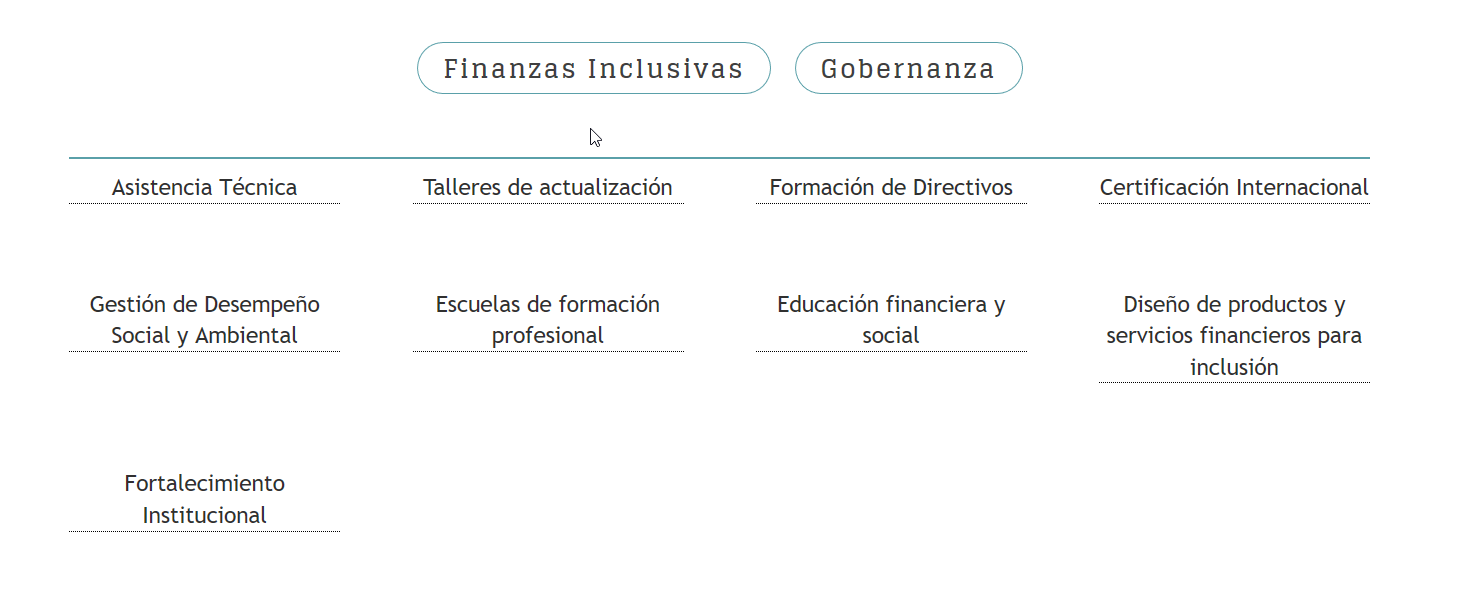 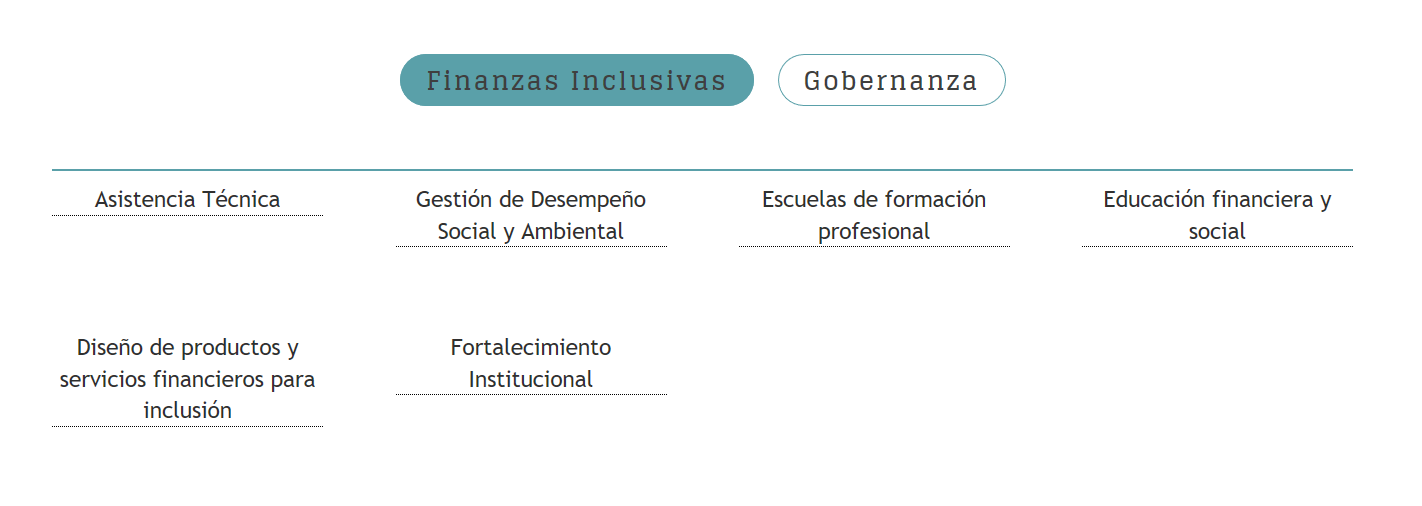 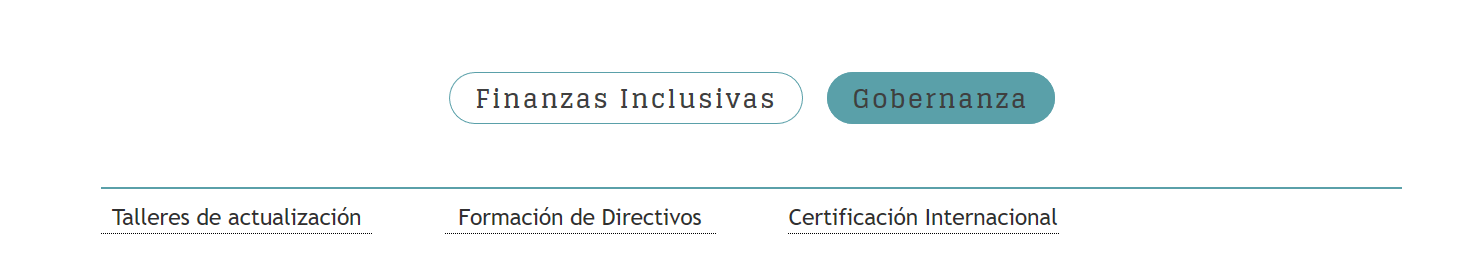 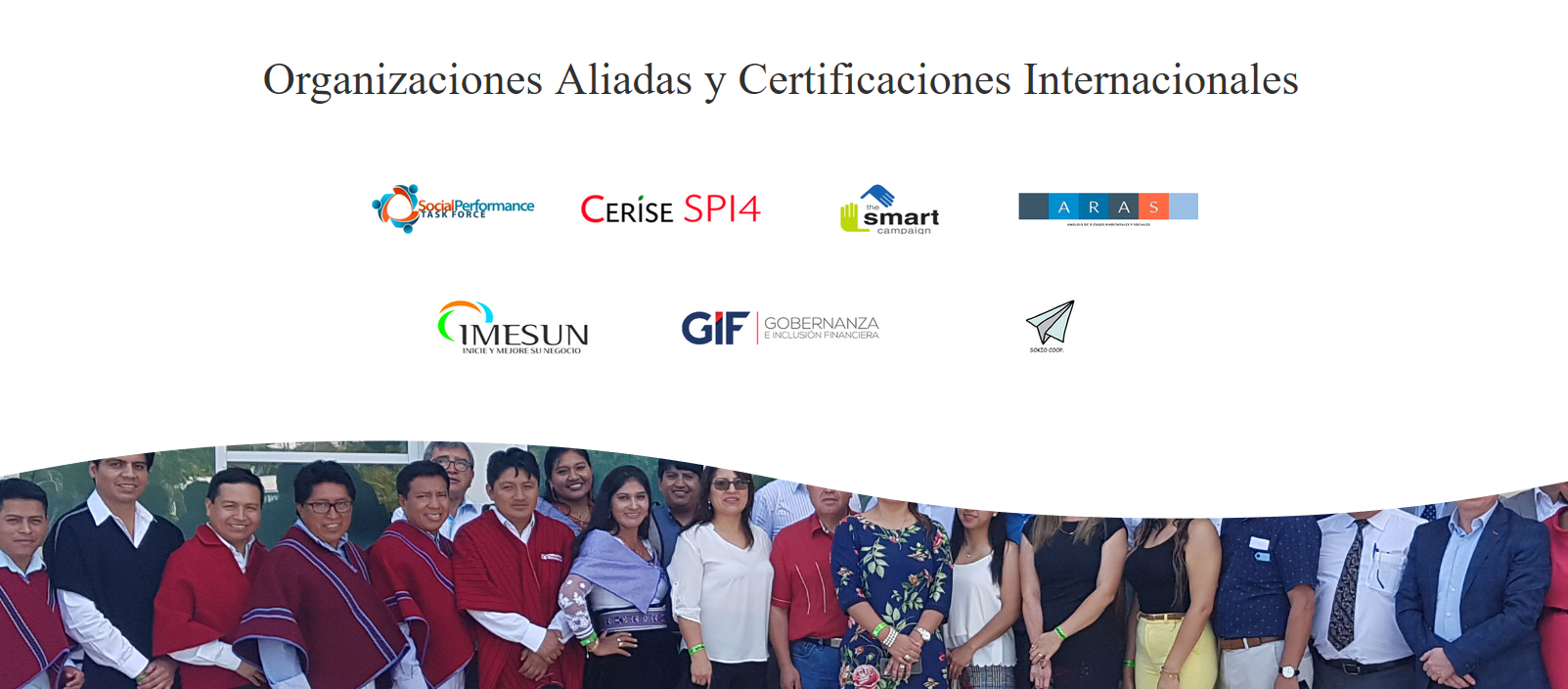 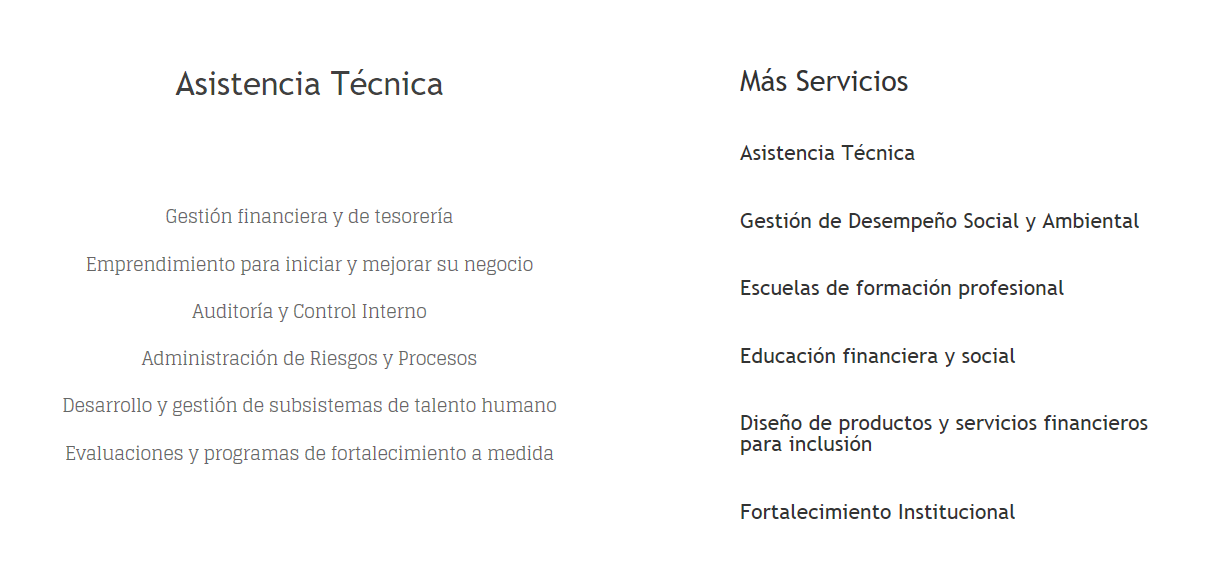 Asistencia Técnica
Gestión financiera y de tesorería
Emprendimiento para iniciar y mejorar su negocio
Auditoría y Control Interno
Administración de Riesgos y Procesos
Desarrollo y gestión de subsistemas de talento humano
Evaluaciones y programas de fortalecimiento a medida
Educación financiera y social
Diseño de programas de educación enfocados al socio
Elaboración de material y recursos para formación
Diseño de plataformas virtuales, multimedia, juegos y personajes
Gestión de Desempeño Social y Ambiental
Auditorías Sociales con herramienta Social Performance Indicators (SPI4)
Evaluación de Buenas Prácticas de Protección al Cliente (Smart Campaign)
Estructuración de Balance Social
Administración de Riesgos Sociales y Ambientales (ARAS)
Diseño de Productos de Finanzas verdes para mitigación de Cambio Climático
Desarrollo de programas con enfoque de género, pobreza, ruralidad
Diseño de productos y servicios financieros para inclusión
Estudios de Mercado para apertura de oficinas, agencias, canales y corresponsales
Desarrollo de productos y servicios con enfoque de cliente al centro y grupos excluidos
Metodología de crédito y microseguros agropecuarios
Escuelas de formación profesional
Certificación de Asesores de Crédito y Negocios
Habilidades Gerenciales para Jefes de Agencia y Alta Gerencia
Coaching y desarrollo personal
Fortalecimiento Institucional
Adecuación normativa para Cooperativas.
Planificación Estratégica.
Planificación Anual – POA y Presupuesto
Talleres de actualización
Perspectiva macroeconómica y análisis del entorno
Marco Legal, funciones y responsabilidades de Asamblea General, Consejos y Alta Gerencia
Tendencias de inclusión financiera y finanzas sostenibles
Digitalización de productos financieros
Formación de Directivos
Programa de certificación de Directivos de Cooperativas.
Coaching y desarrollo personal para Directivos.
Pasantías Nacionales e Internacionales (Europa y Latinoamérica) para conocer mejores prácticas.
Certificación Internacional
Implementación de Metodología y Certificación GIF
Asesoría para adecuación de normativa interna a buenas prácticas de Gobernanza
Conocer más / blog
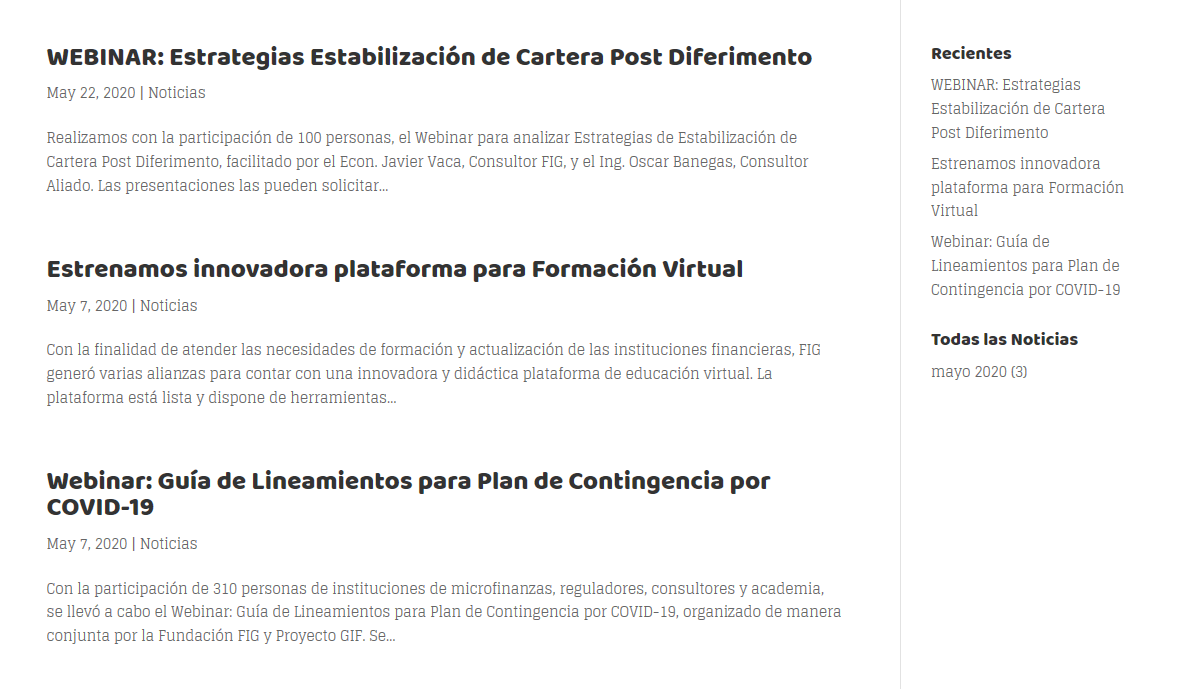 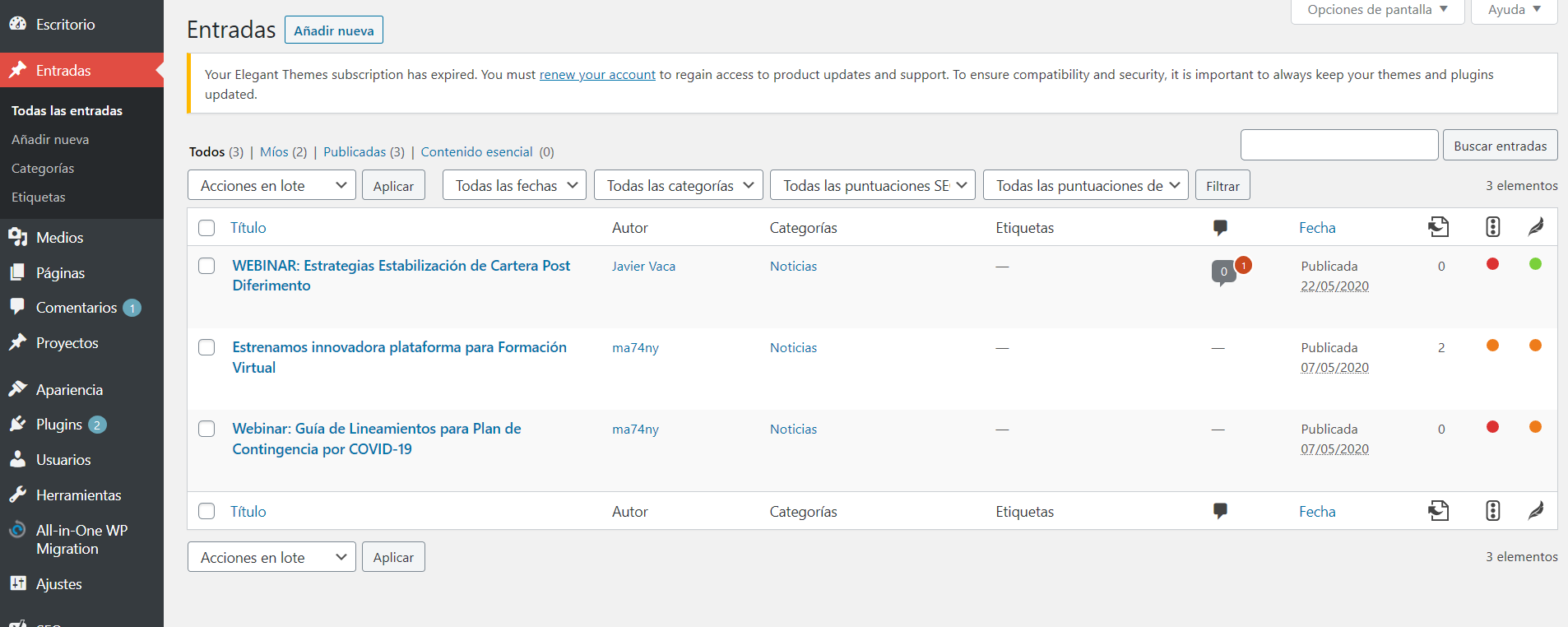 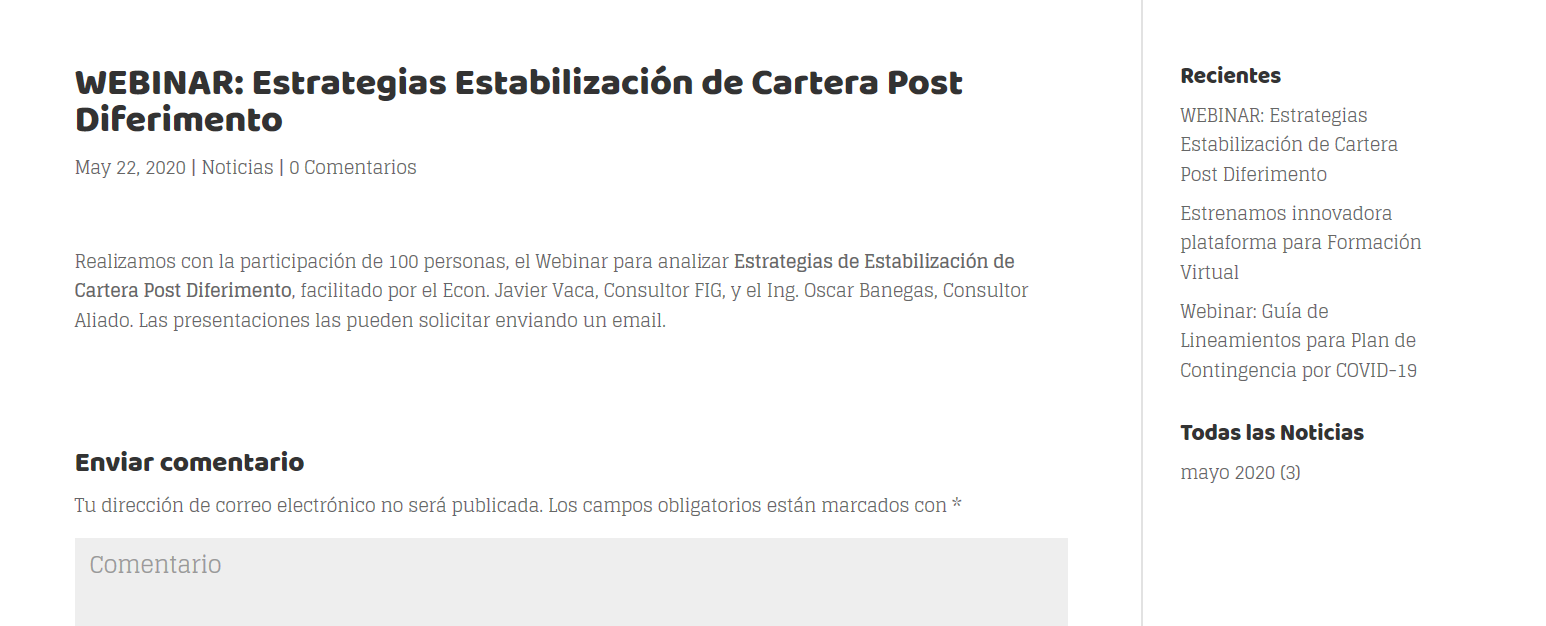 Realizamos con la participación de 100 personas, el Webinar para analizar Estrategias de Estabilización de Cartera Post Diferimento, facilitado por el Econ. Javier Vaca, Consultor FIG, y el Ing. Oscar Banegas, Consultor Aliado. Las presentaciones las pueden solicitar enviando un email.
WEBINAR: Estrategias Estabilización de Cartera Post Diferimento
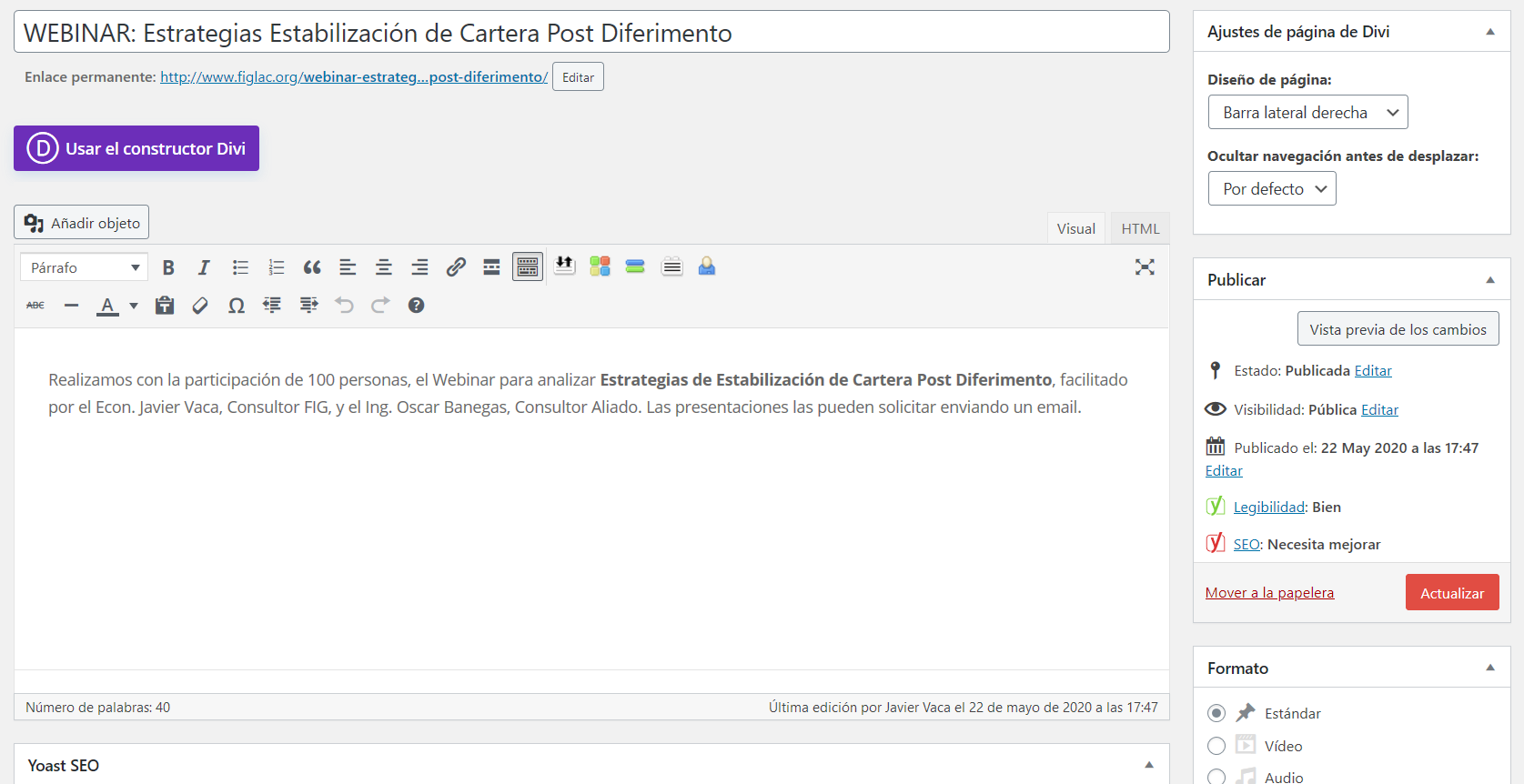 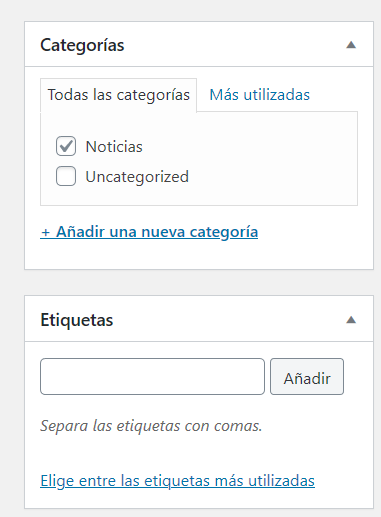 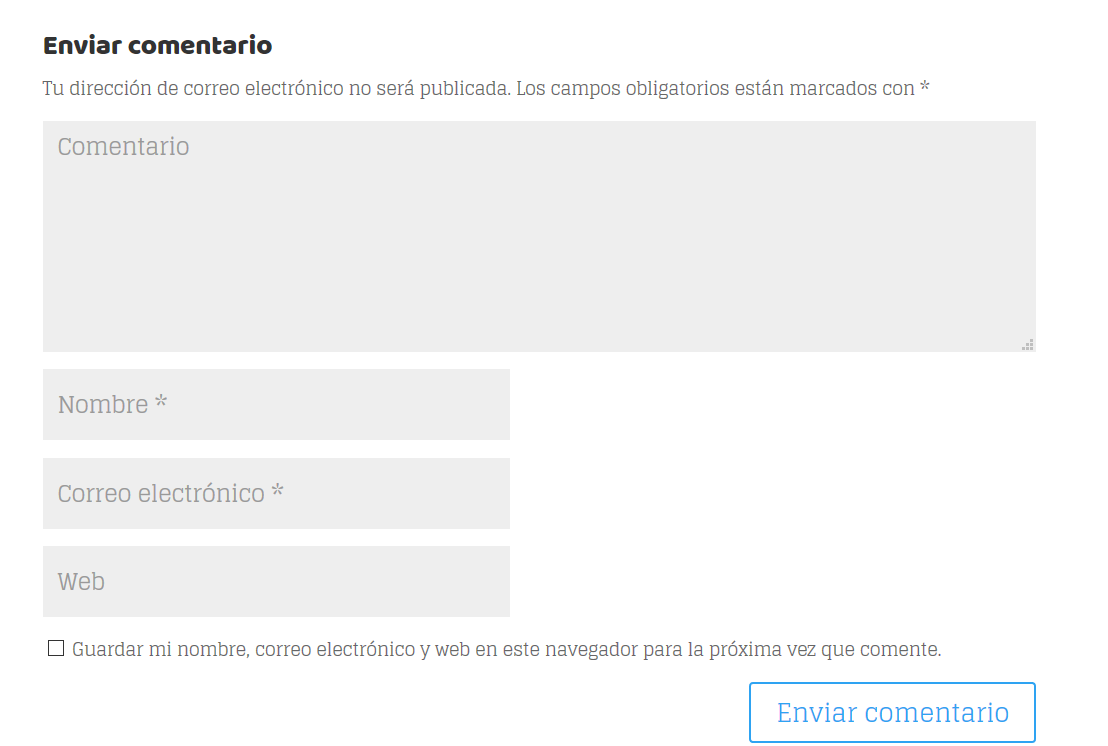 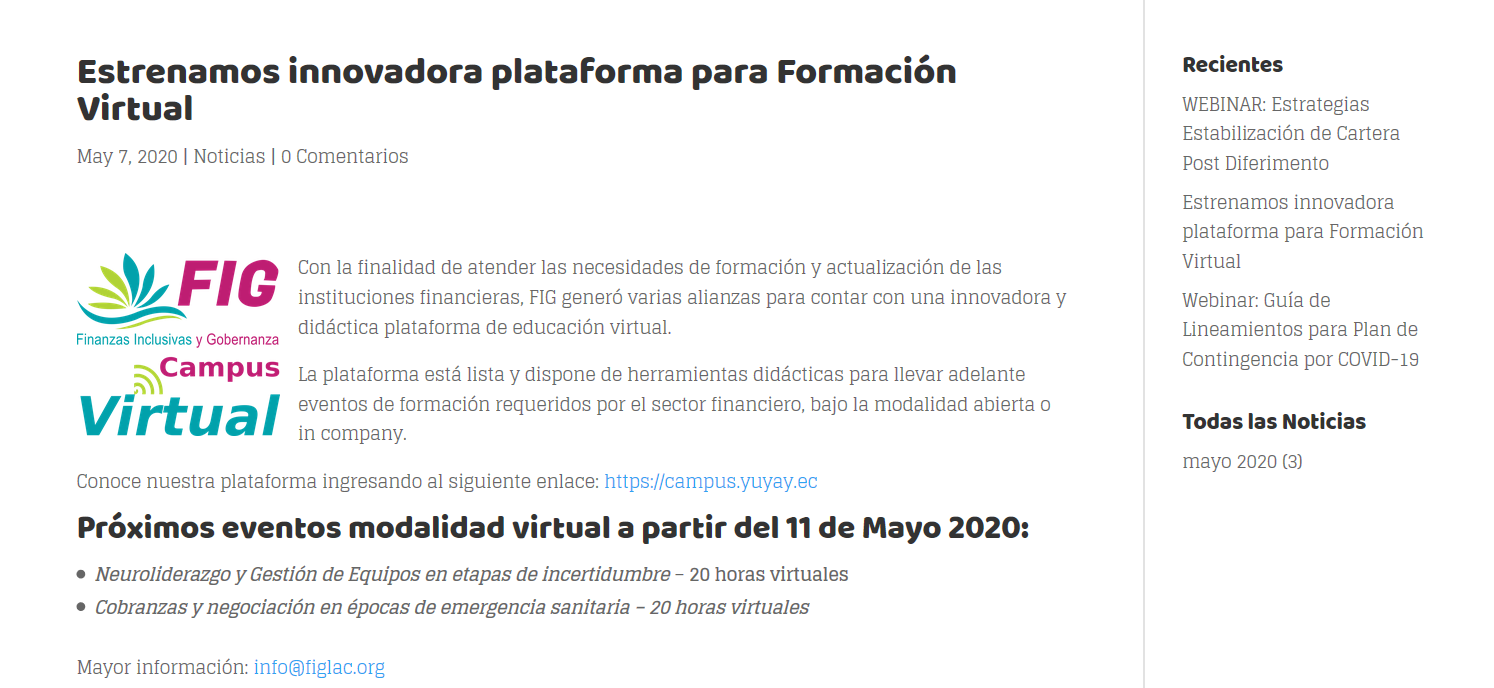 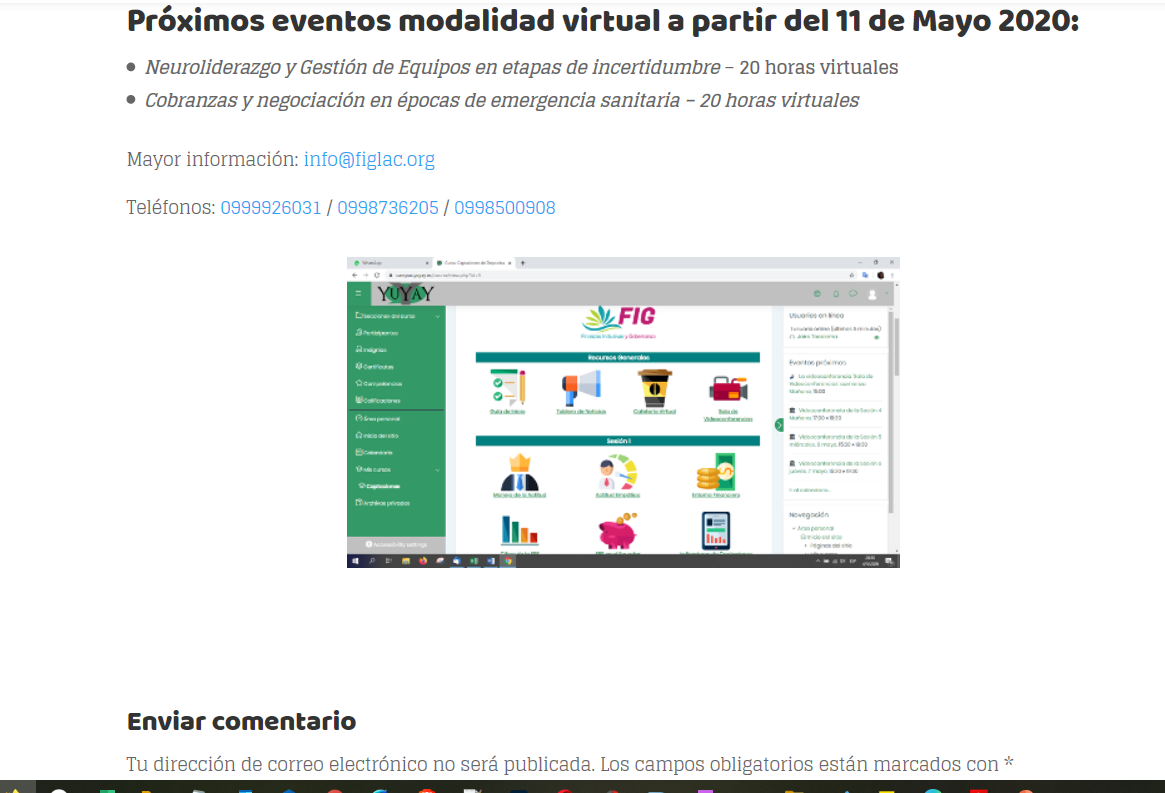 Estrenamos innovadora plataforma para Formación Virtual
Con la finalidad de atender las necesidades de formación y actualización de las instituciones financieras, FIG generó varias alianzas para contar con una innovadora y didáctica plataforma de educación virtual.
La plataforma está lista y dispone de herramientas didácticas para llevar adelante eventos de formación requeridos por el sector financiero, bajo la modalidad abierta o in company.
Conoce nuestra plataforma ingresando al siguiente enlace: https://campus.yuyay.ec 
Próximos eventos modalidad virtual a partir del 11 de Mayo 2020: 
Neuroliderazgo y Gestión de Equipos en etapas de incertidumbre – 20 horas virtuales
Cobranzas y negociación en épocas de emergencia sanitaria – 20 horas virtuales
Mayor información: info@figlac.org
Teléfonos: 0999926031 / 0998736205 / 0998500908
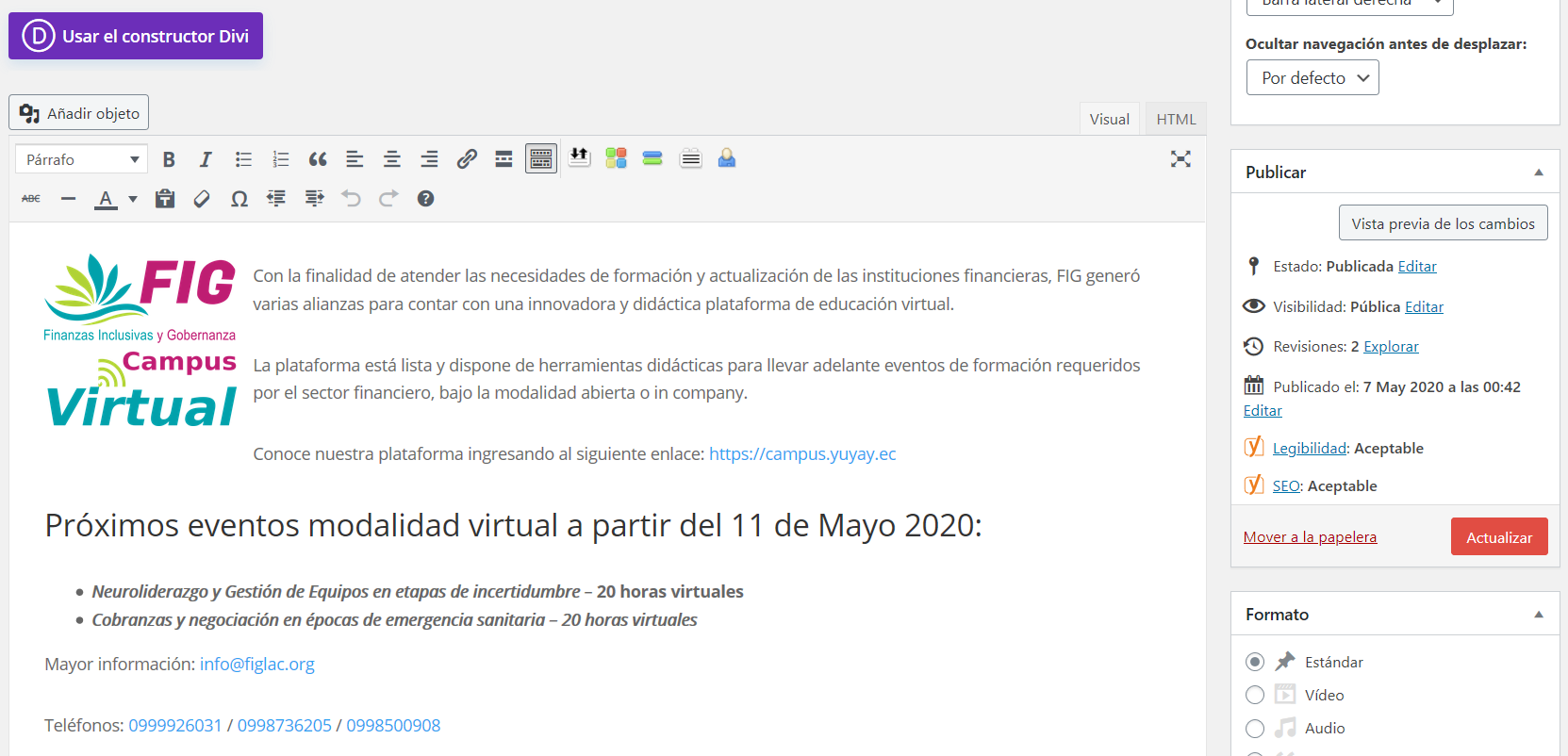 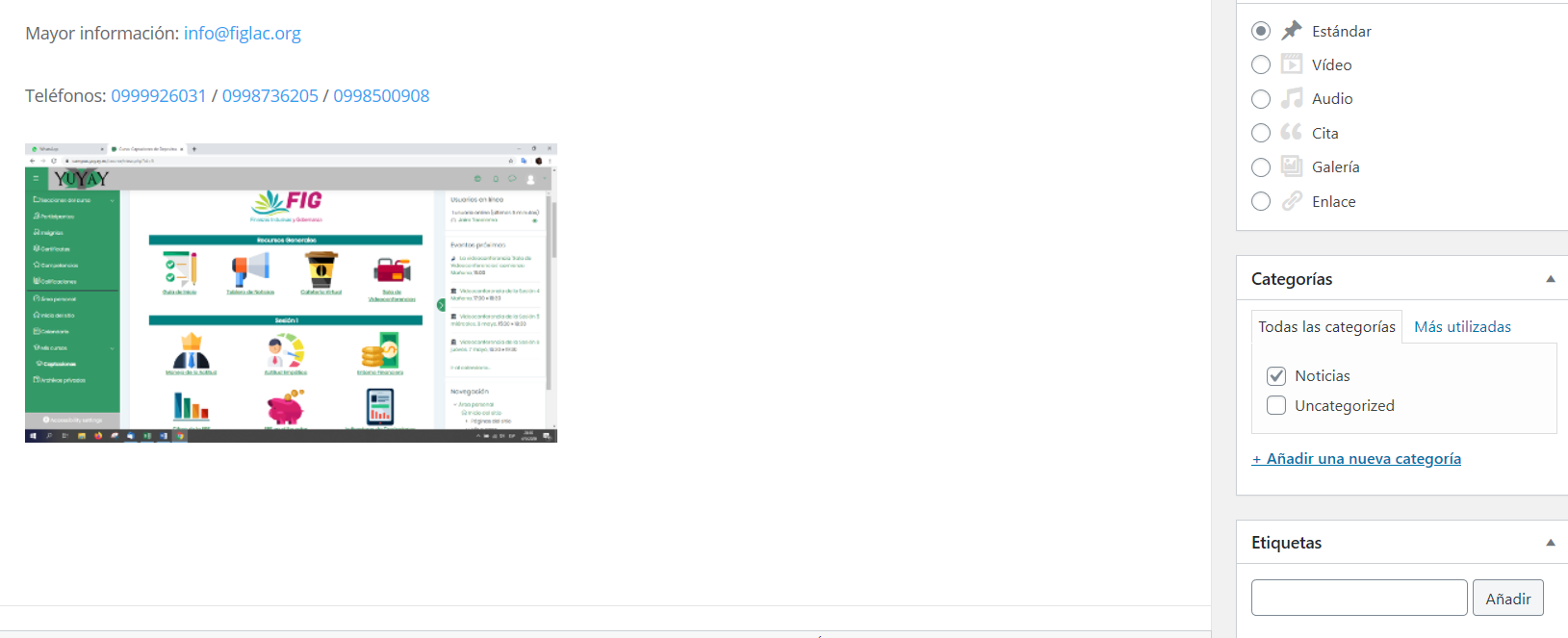 <!-- wp:image {"align":"left","id":464,"width":163,"height":146,"sizeSlug":"large"} -->
<div class="wp-block-image">
<figure class="alignleft size-large is-resized"><img class="wp-image-464" src="http://www.figlac.org/wp-content/uploads/2020/05/campus-virtual.png" alt="Campus Virtual" width="163" height="146" /></figure>
</div>
<!-- /wp:image -->

<!-- wp:paragraph -->
<p>Con la finalidad de atender las necesidades de formación y actualización de las instituciones financieras, FIG generó varias alianzas para contar con una innovadora y didáctica plataforma de educación virtual.</p>
<!-- /wp:paragraph -->

<!-- wp:paragraph -->
<p>La plataforma está lista y dispone de herramientas didácticas para llevar adelante eventos de formación requeridos por el sector financiero, bajo la modalidad abierta o in company.</p>
<!-- /wp:paragraph -->

<!-- wp:paragraph -->
<p>Conoce nuestra plataforma ingresando al siguiente enlace: <a href="https://campus.yuyay.ec" target="_blank" rel="noreferrer noopener">https://campus.yuyay.ec</a></p>
<!-- /wp:paragraph -->

<!-- wp:heading -->
<h2>Próximos eventos modalidad virtual a partir del 11 de Mayo 2020: </h2>
<!-- /wp:heading -->

<!-- wp:list -->
<ul>
<li><strong><em>Neuroliderazgo y Gestión de Equipos en etapas de incertidumbre</em></strong> – <strong>20 horas virtuales</strong></li>
<li><strong><em>Cobranzas y negociación en épocas de emergencia sanitaria – 20 horas virtuales</em></strong></li>
</ul>
<!-- /wp:list -->

<!-- wp:paragraph -->
<p>Mayor información: <a href="mailto:info@figlac.org">info@figlac.org</a></p>
<!-- /wp:paragraph -->

<!-- wp:paragraph -->
<p>Teléfonos: <a href="tel:0999926031">0999926031</a> / <a href="tel: 0998736205">0998736205</a> / <a href="tel: 0998736205">0998500908</a></p>
<!-- /wp:paragraph -->

<!-- wp:image {"align":"center","id":469,"sizeSlug":"large"} -->
<div class="wp-block-image">
<figure class="aligncenter size-large"><img class="wp-image-469" src="http://www.figlac.org/wp-content/uploads/2020/05/yuyay.png" alt="" /></figure>
</div>
<!-- /wp:image -->

<!-- wp:group -->
<div class="wp-block-group">
<div class="wp-block-group__inner-container"> </div>
</div>
<!-- /wp:group -->

<!-- wp:paragraph -->
<p>&nbsp;</p>
<!-- /wp:paragraph -->
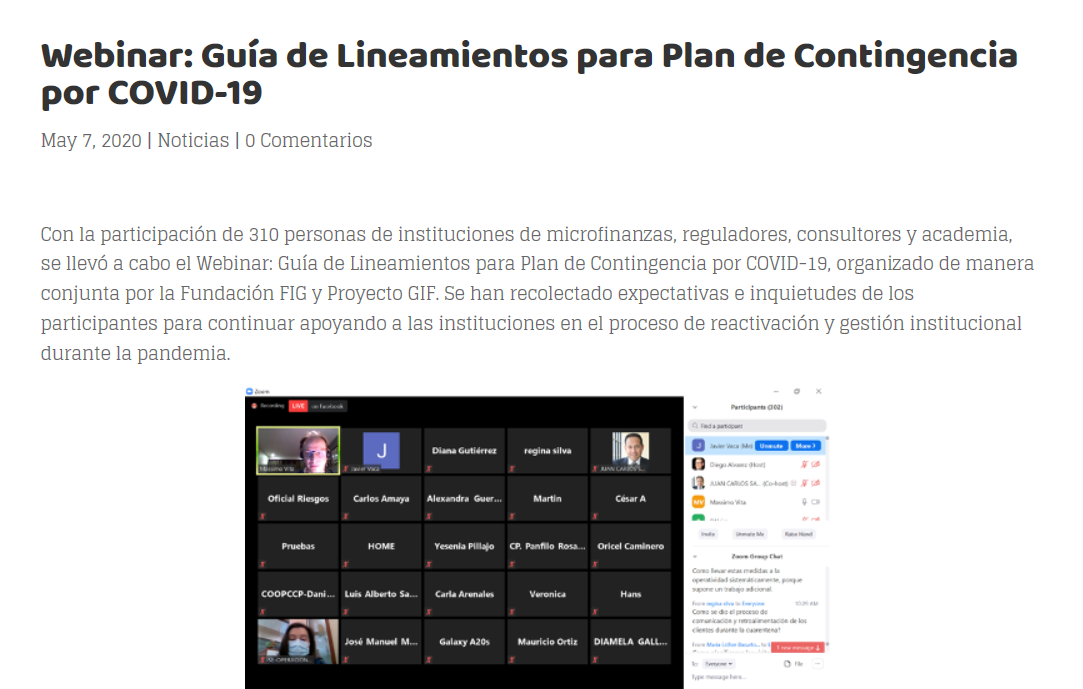 Webinar: Guía de Lineamientos para Plan de Contingencia por COVID-19
Con la participación de 310 personas de instituciones de microfinanzas, reguladores, consultores y academia, se llevó a cabo el Webinar: Guía de Lineamientos para Plan de Contingencia por COVID-19, organizado de manera conjunta por la Fundación FIG y Proyecto GIF. Se han recolectado expectativas e inquietudes de los participantes para continuar apoyando a las instituciones en el proceso de reactivación y gestión institucional durante la pandemia.
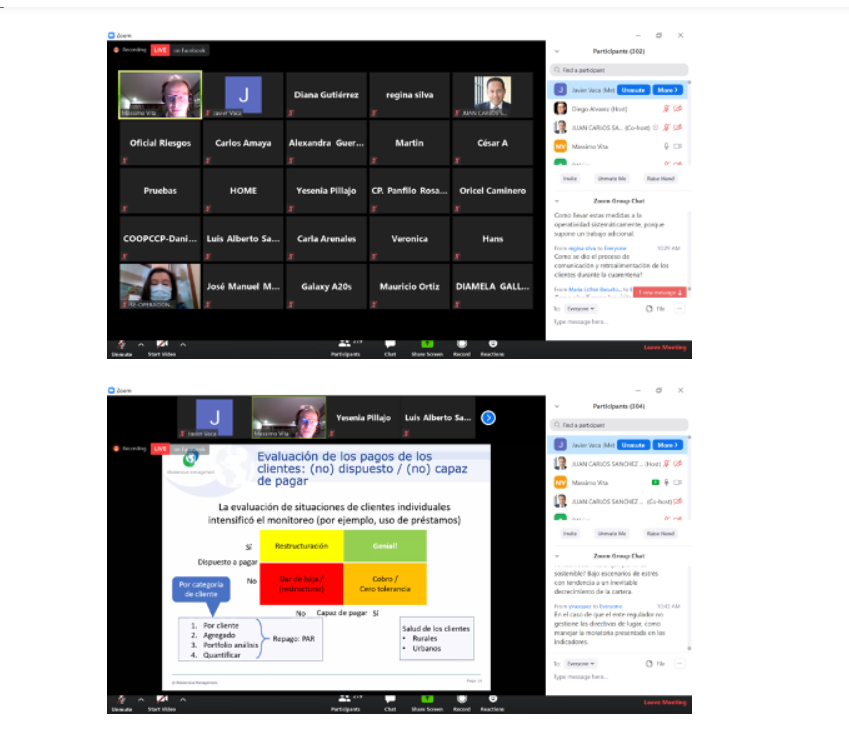 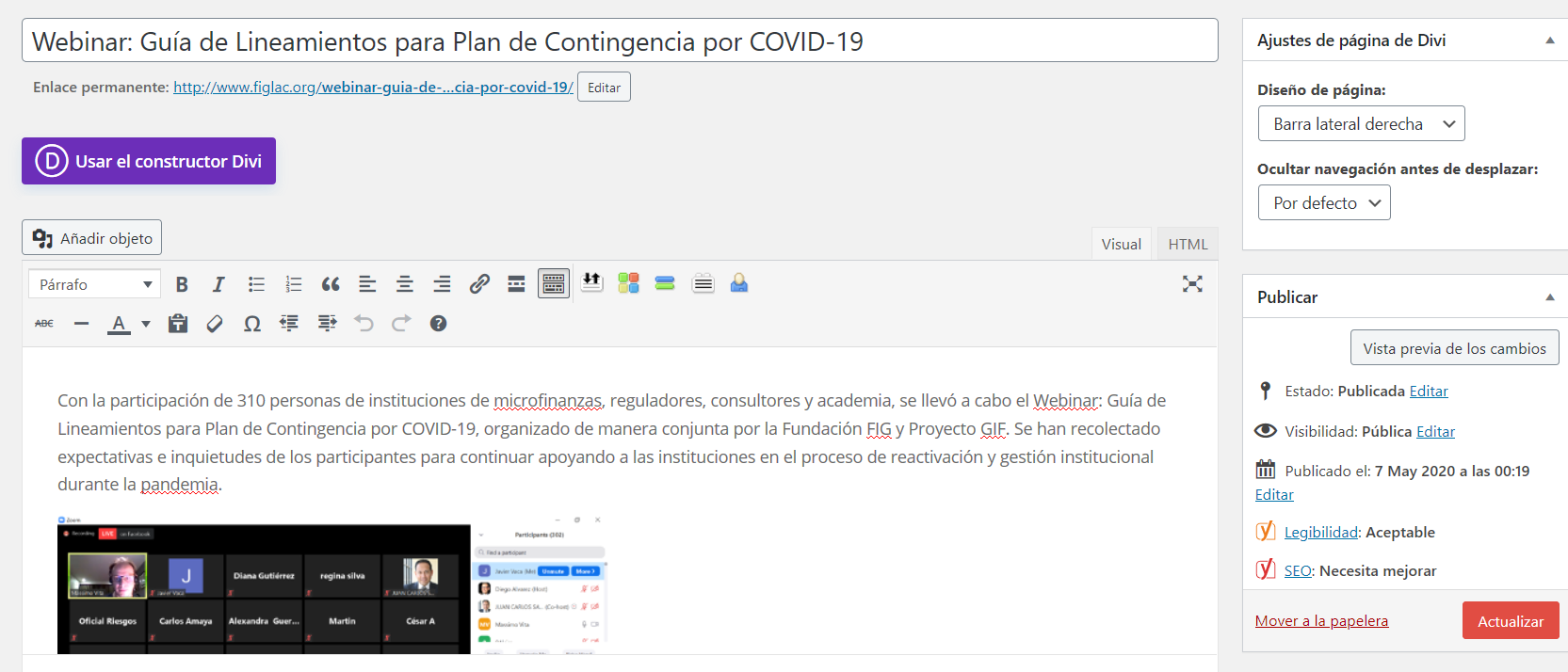 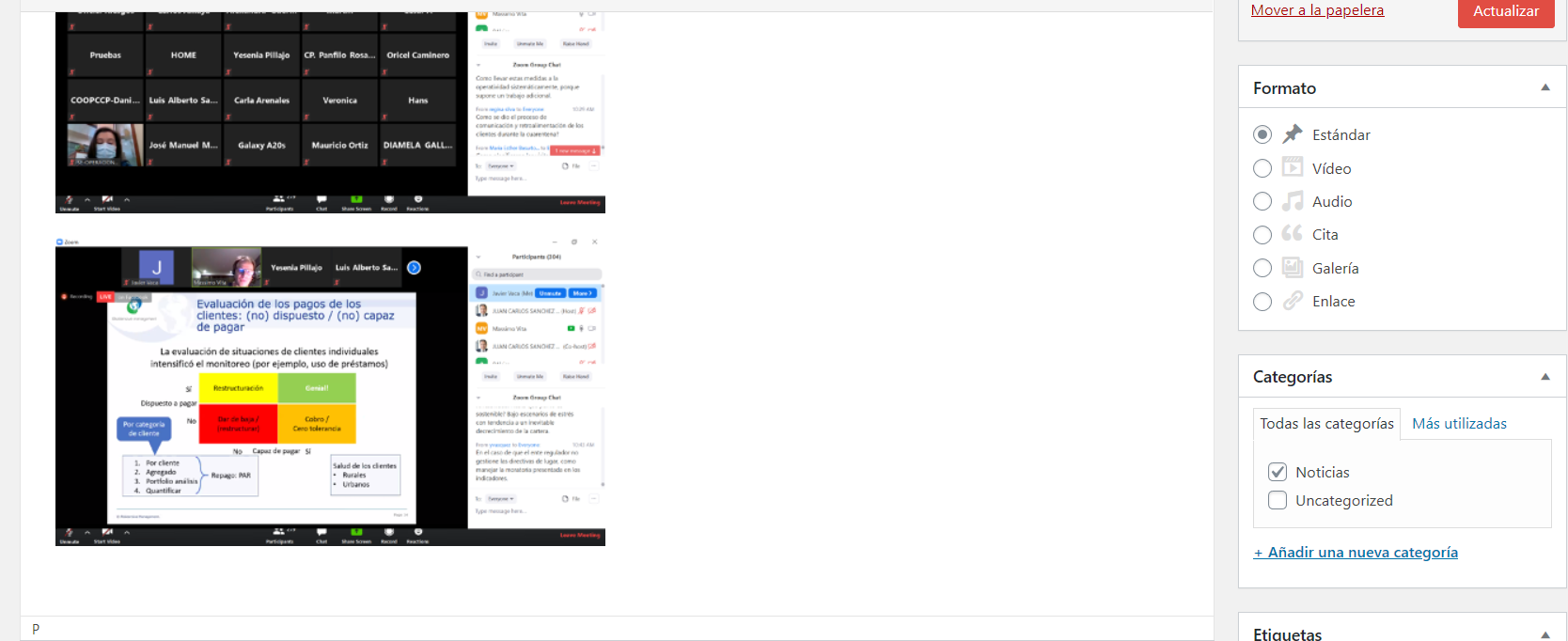 <!-- wp:paragraph -->
<p>Con la participación de 310 personas de instituciones de microfinanzas, reguladores, consultores y academia, se llevó a cabo el Webinar: Guía de Lineamientos para Plan de Contingencia por COVID-19, organizado de manera conjunta por la Fundación FIG y Proyecto GIF. Se han recolectado expectativas e inquietudes de los participantes para continuar apoyando a las instituciones en el proceso de reactivación y gestión institucional durante la pandemia.</p>
<!-- /wp:paragraph -->

<!-- wp:image {"align":"center","id":457,"sizeSlug":"large"} -->
<div class="wp-block-image">
<figure class="aligncenter size-large"><img class="wp-image-457" src="http://www.figlac.org/wp-content/uploads/2020/05/zoom1.png" alt="Webinar: Guía de Lineamientos para Plan de Contingencia por COVID-19" /></figure>
</div>
<!-- /wp:image -->

<!-- wp:image {"align":"center","id":458,"sizeSlug":"large"} -->
<div class="wp-block-image">
<figure class="aligncenter size-large"><img class="wp-image-458" src="http://www.figlac.org/wp-content/uploads/2020/05/zoom2.png" alt="Webinar: Guía de Lineamientos para Plan de Contingencia por COVID-19" /></figure>
</div>
<!-- /wp:image -->
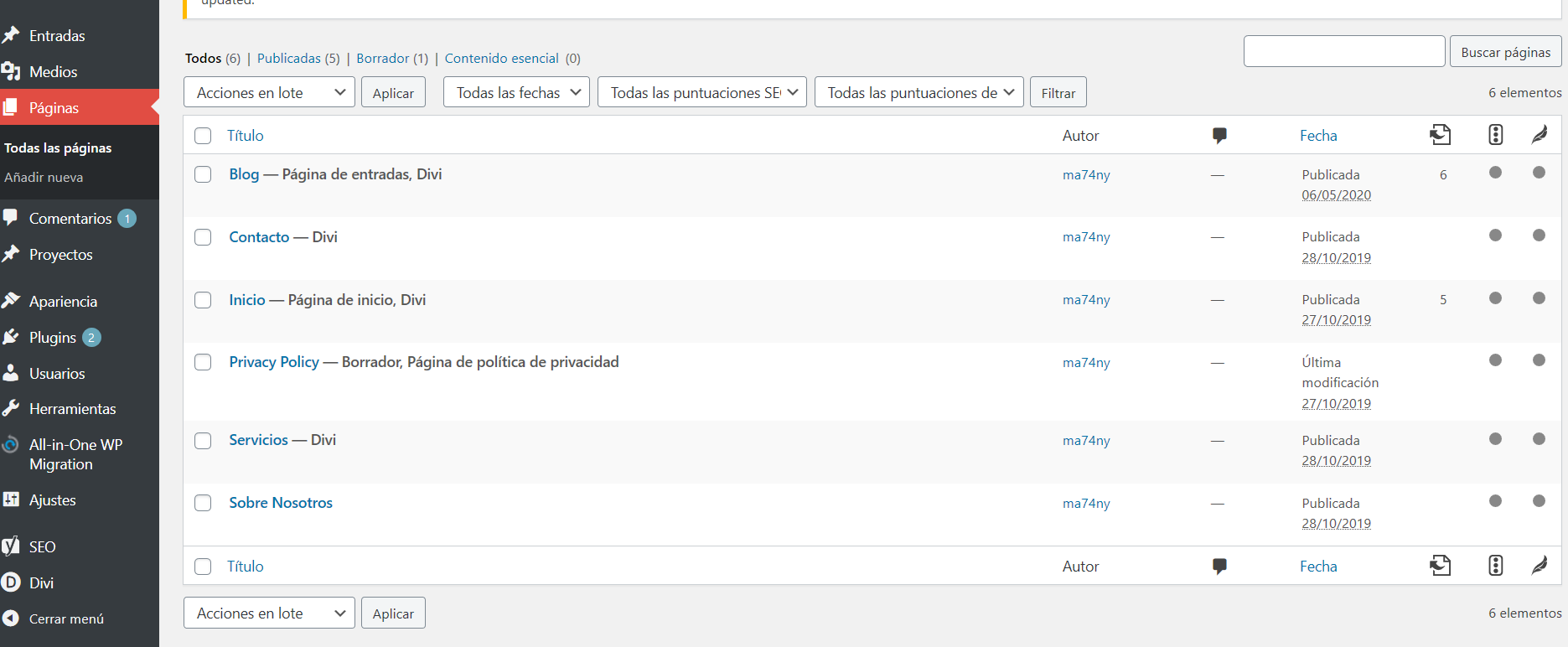 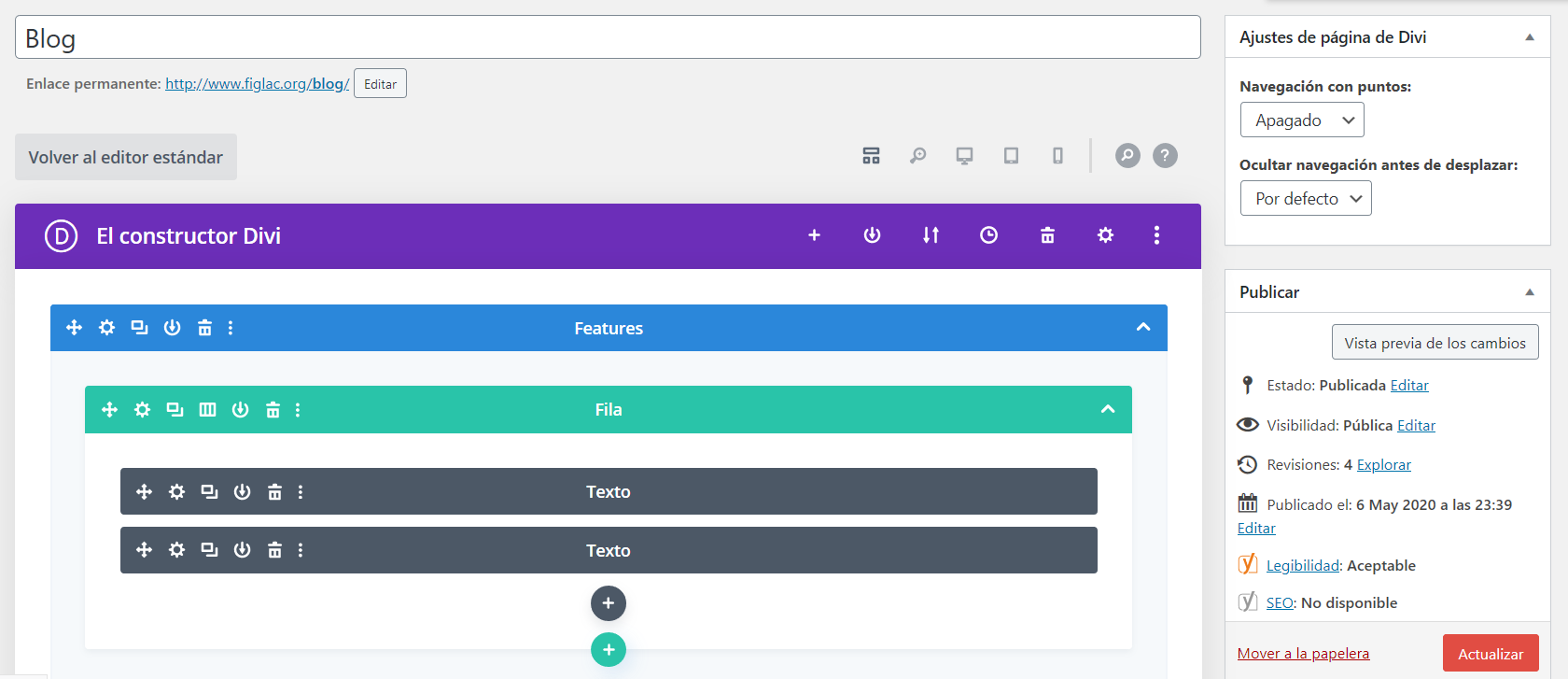 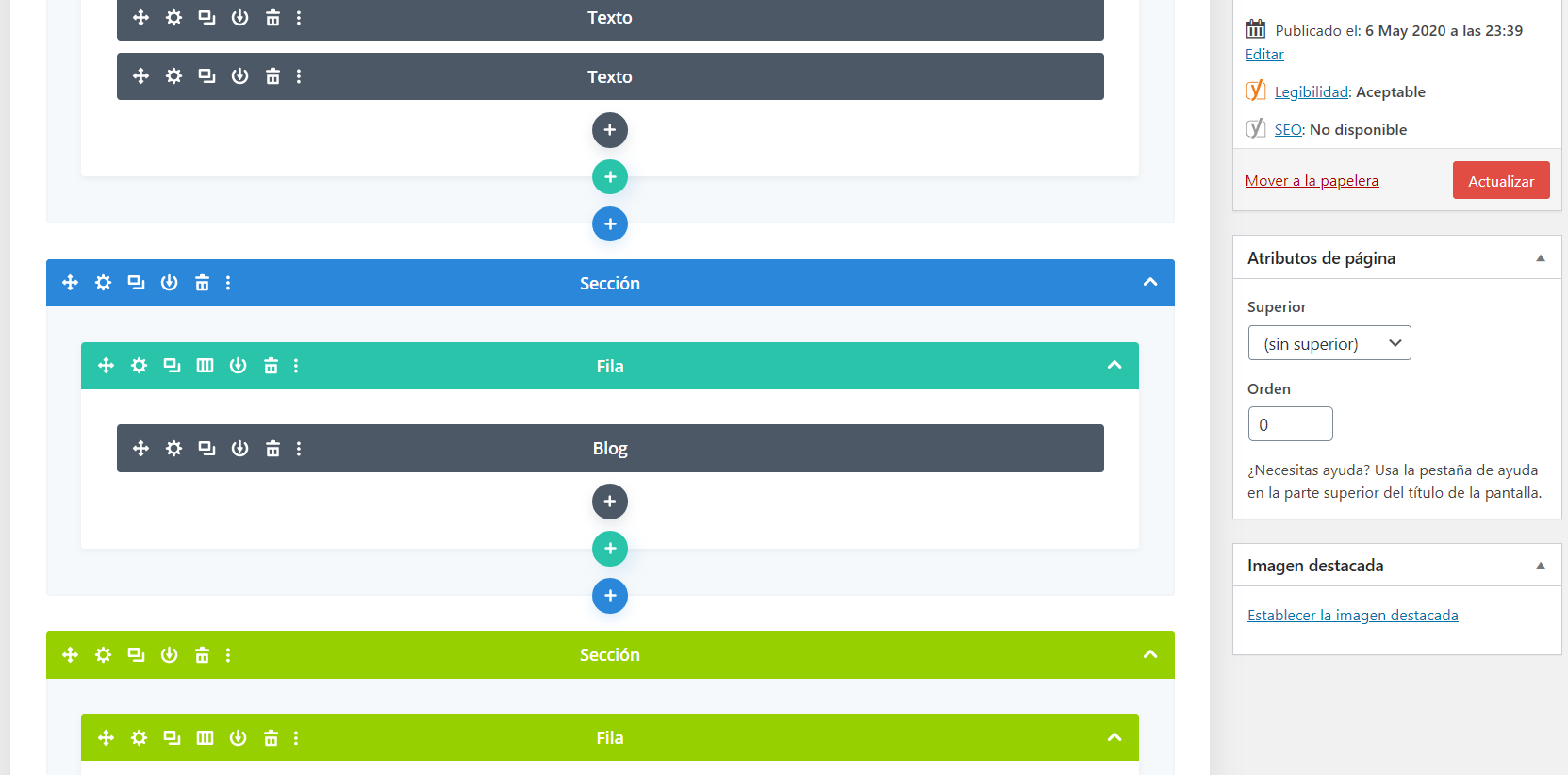 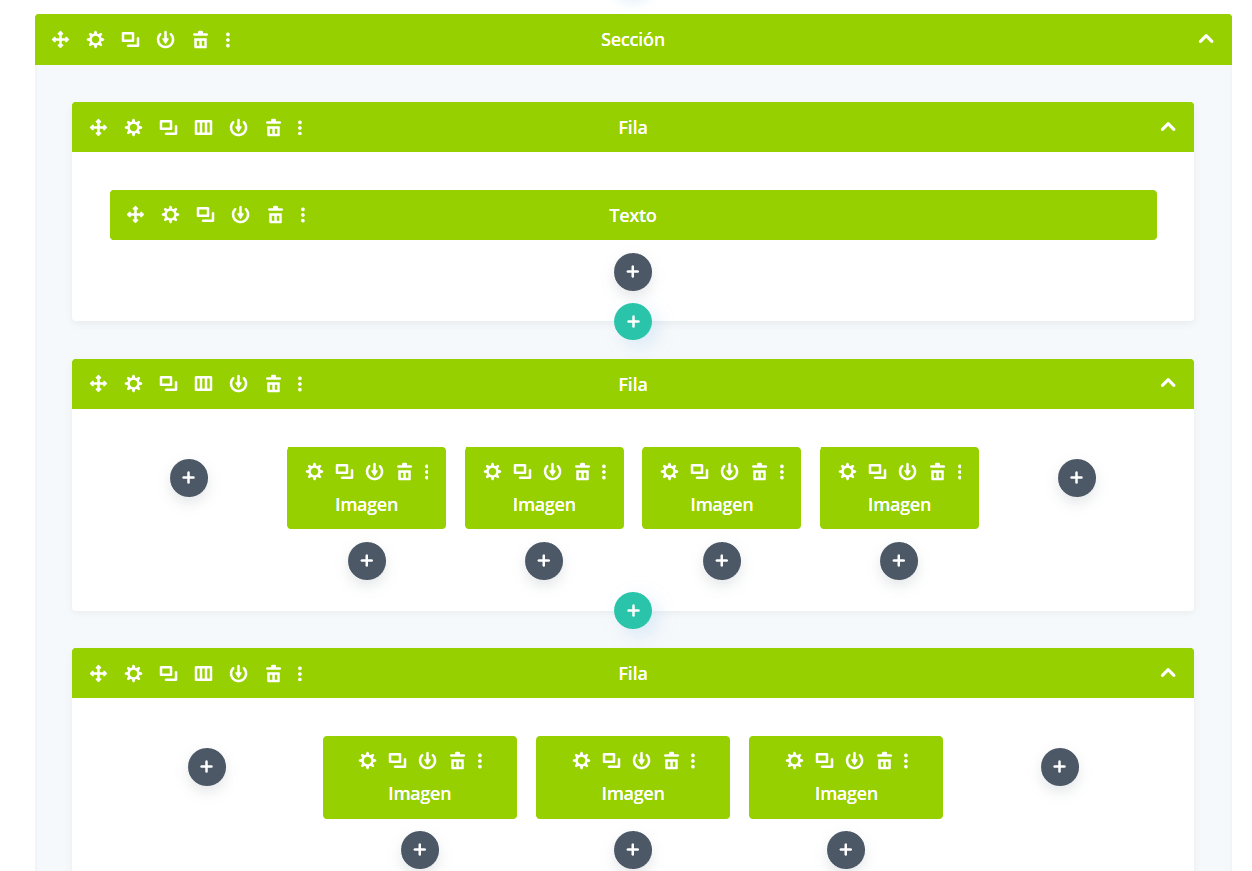 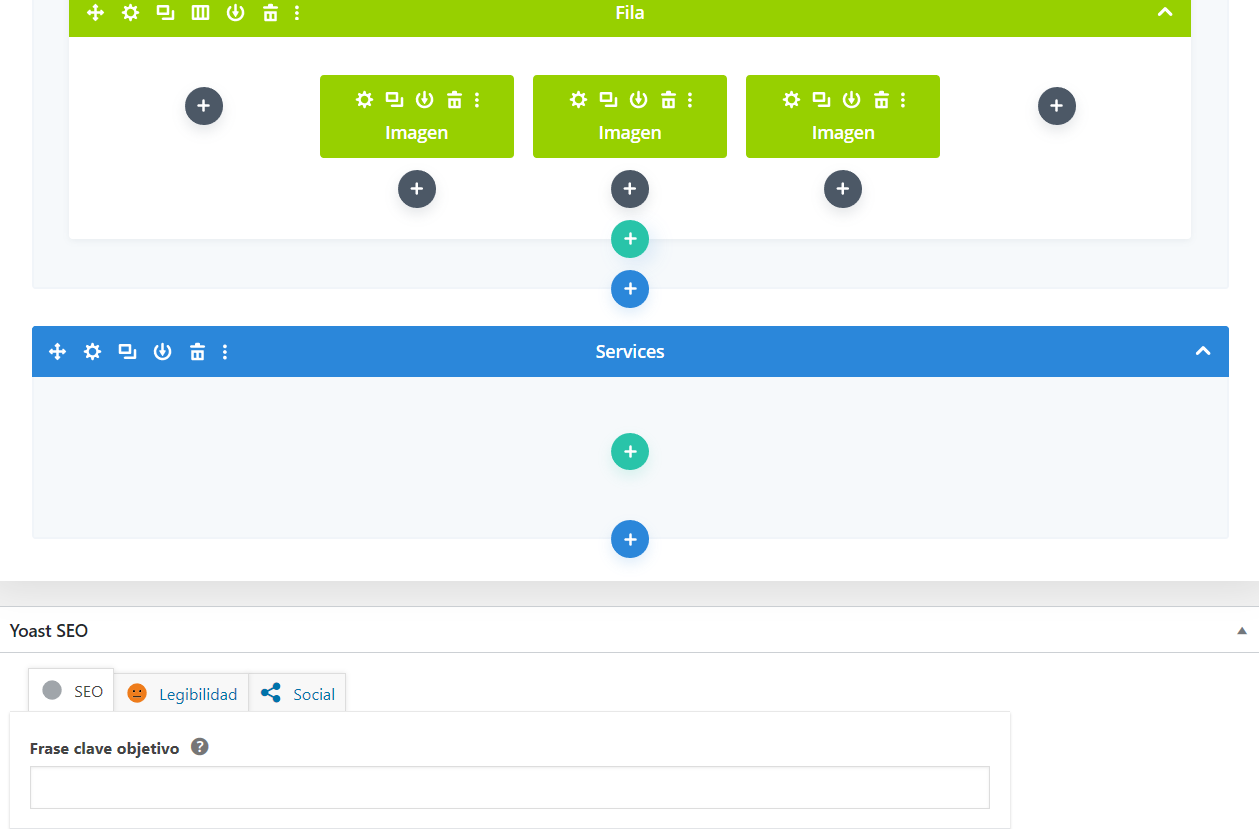 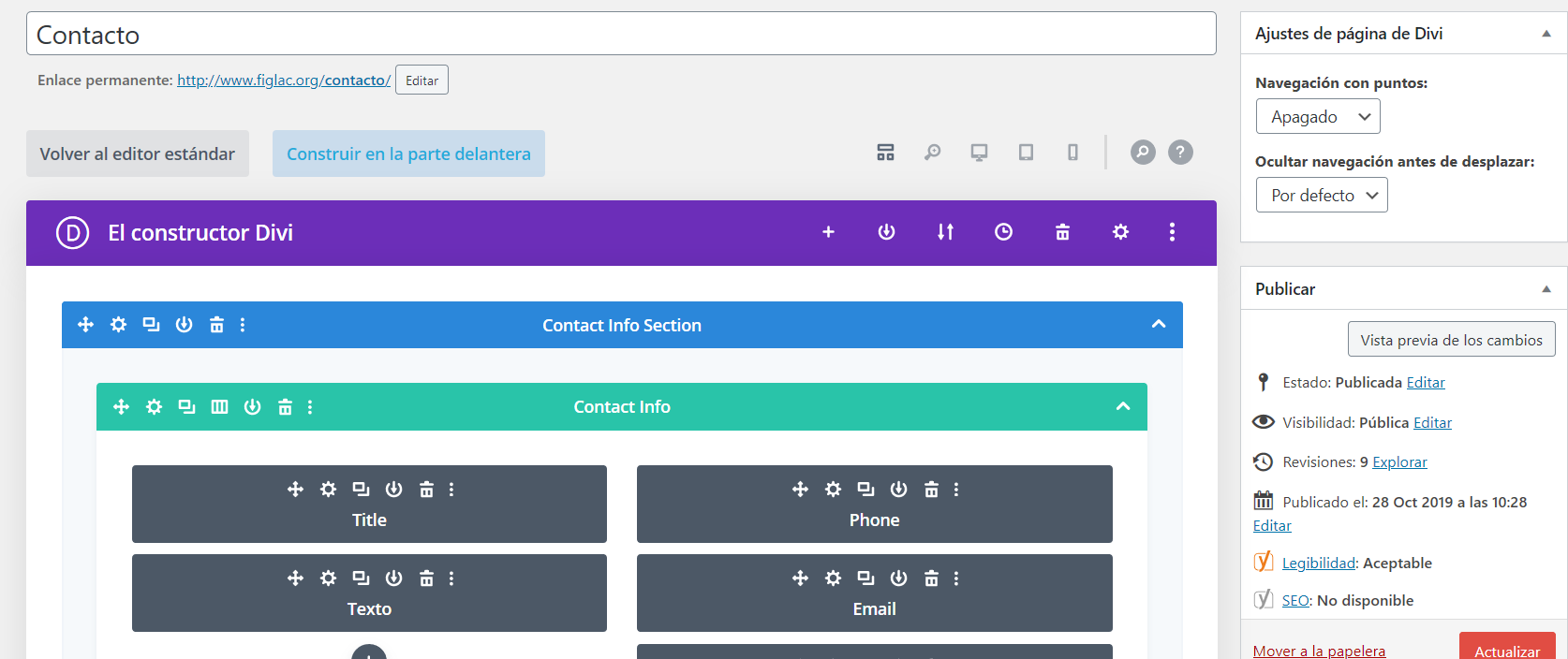 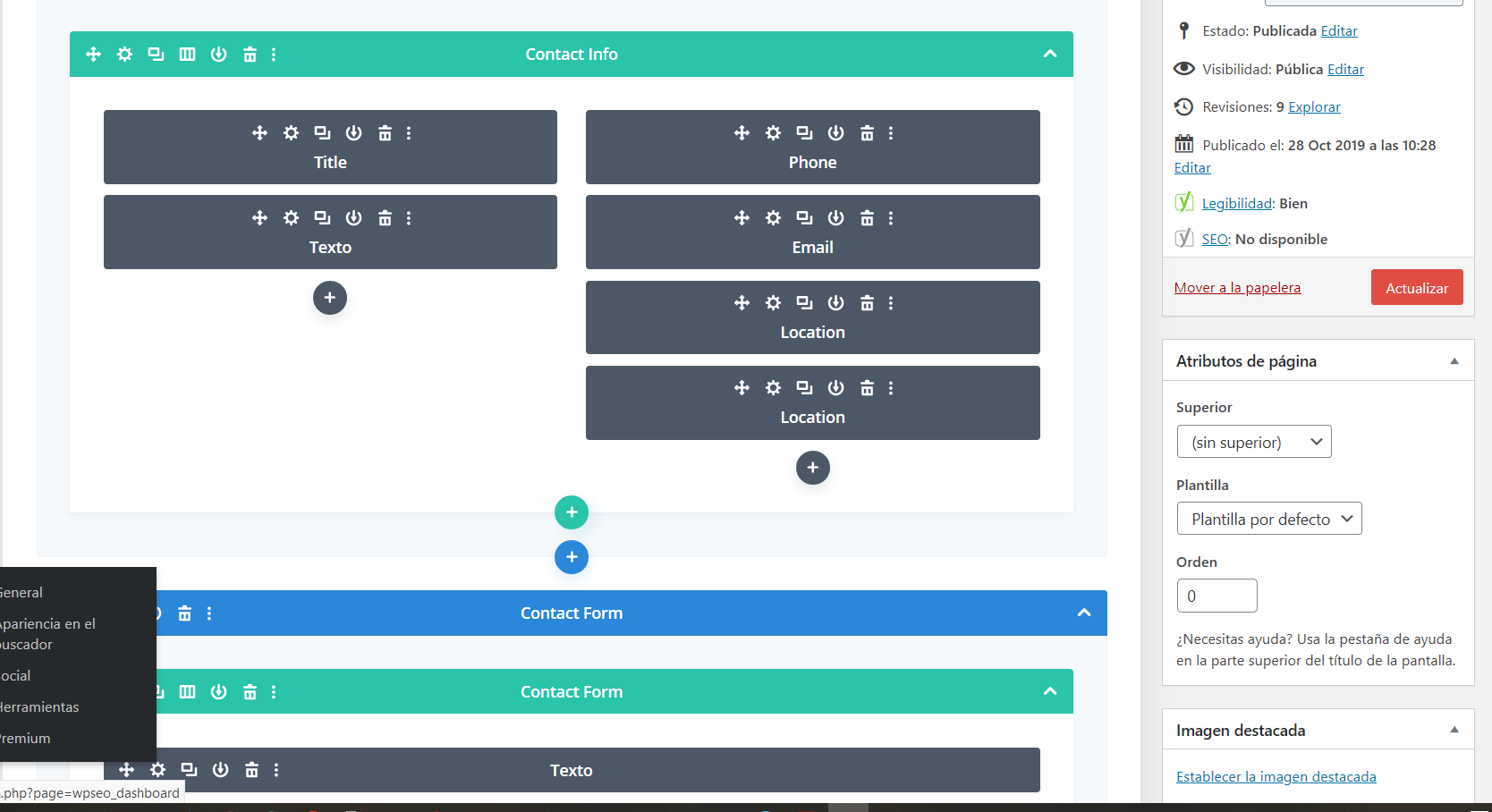 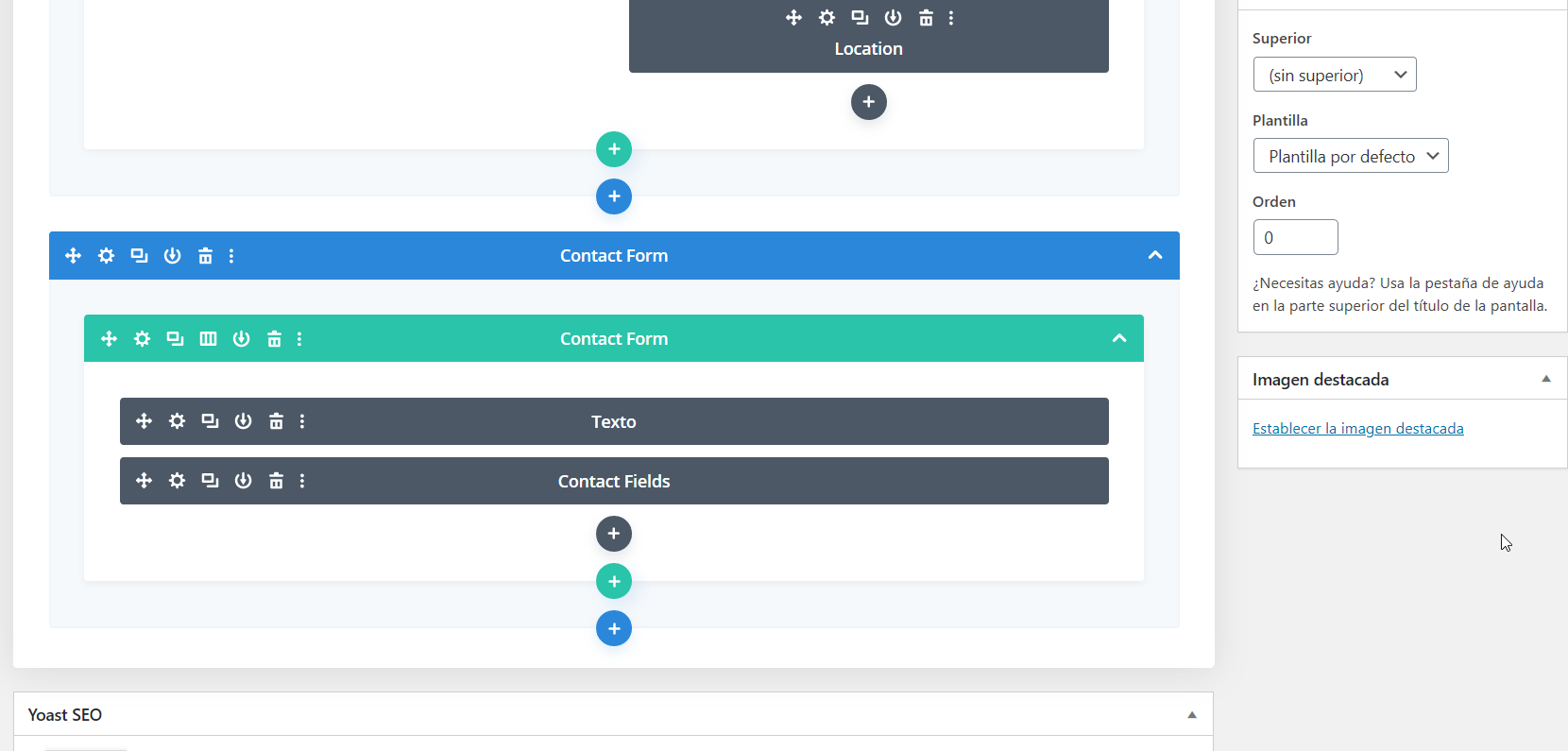 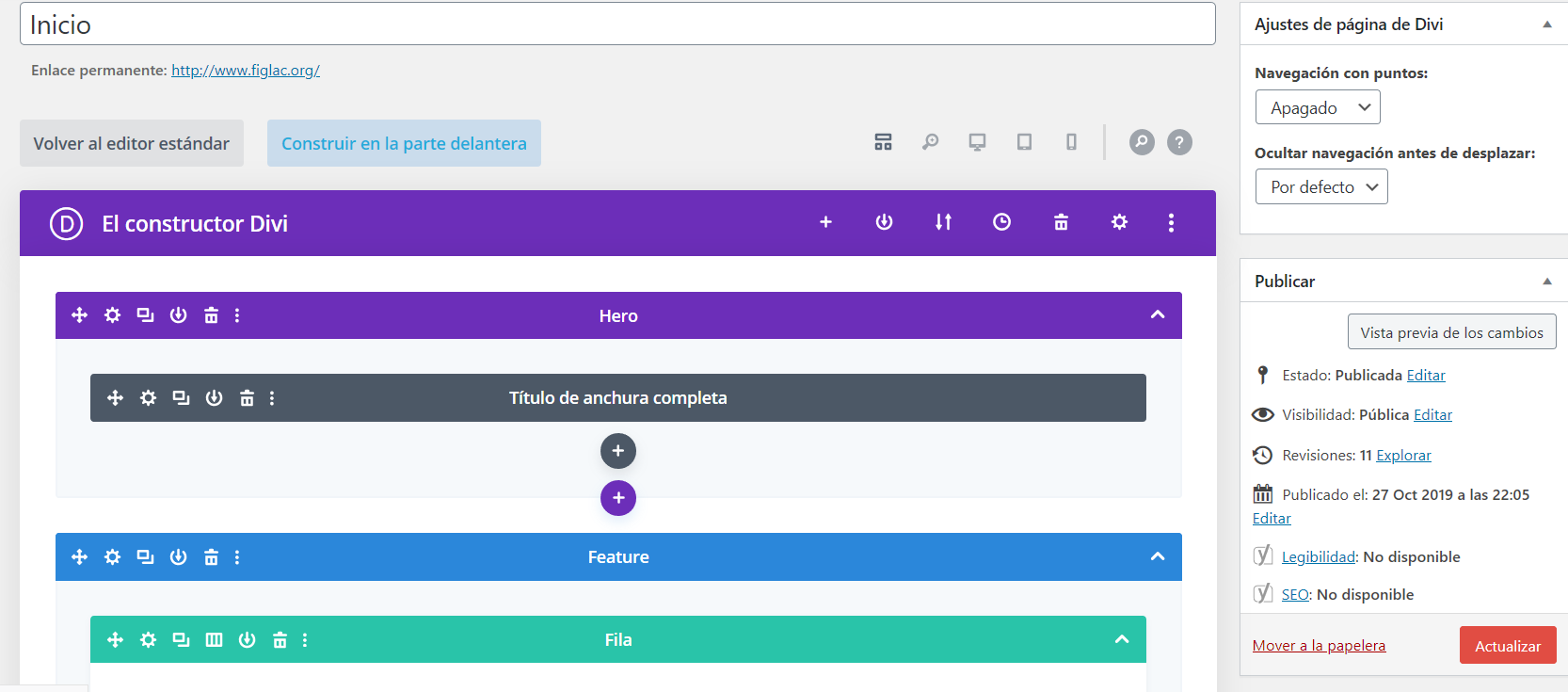 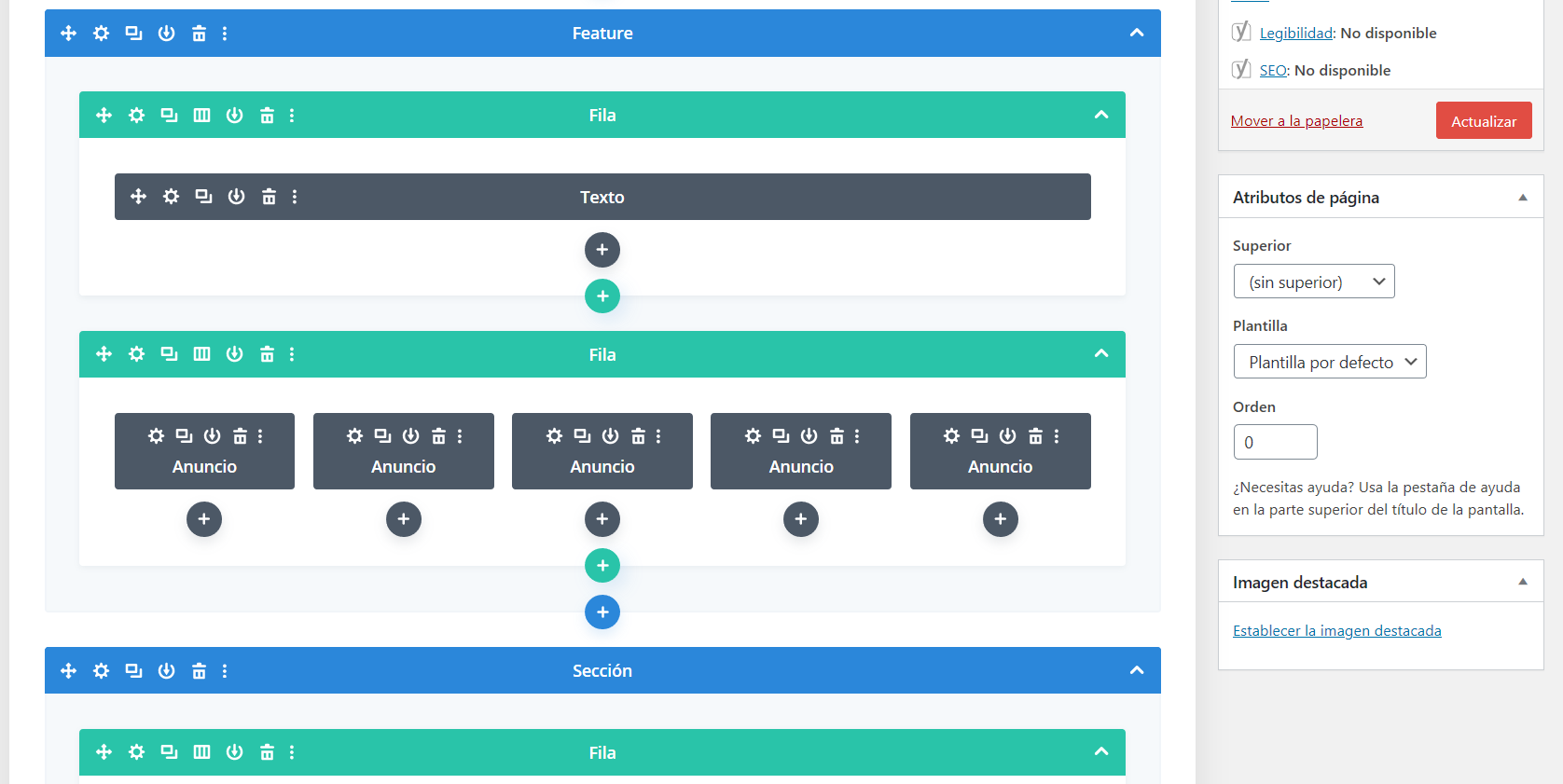 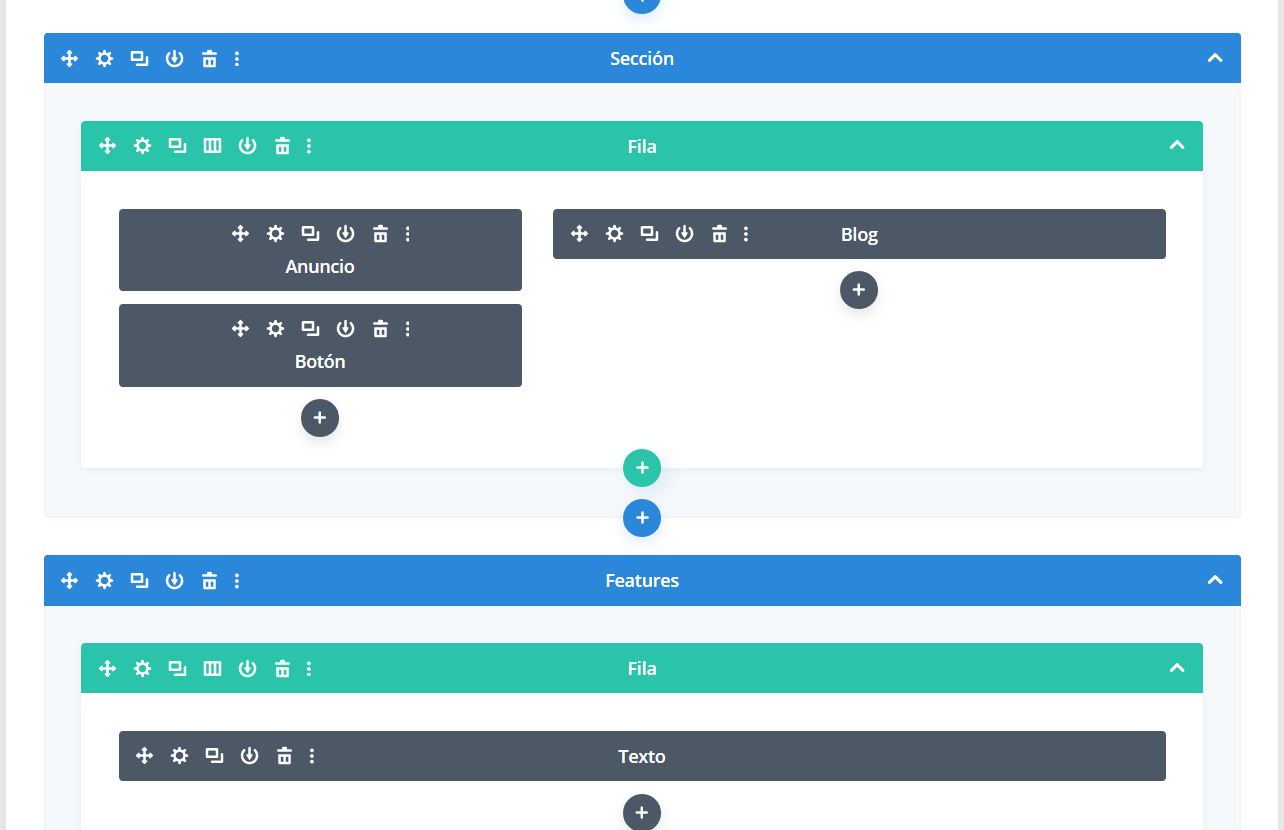 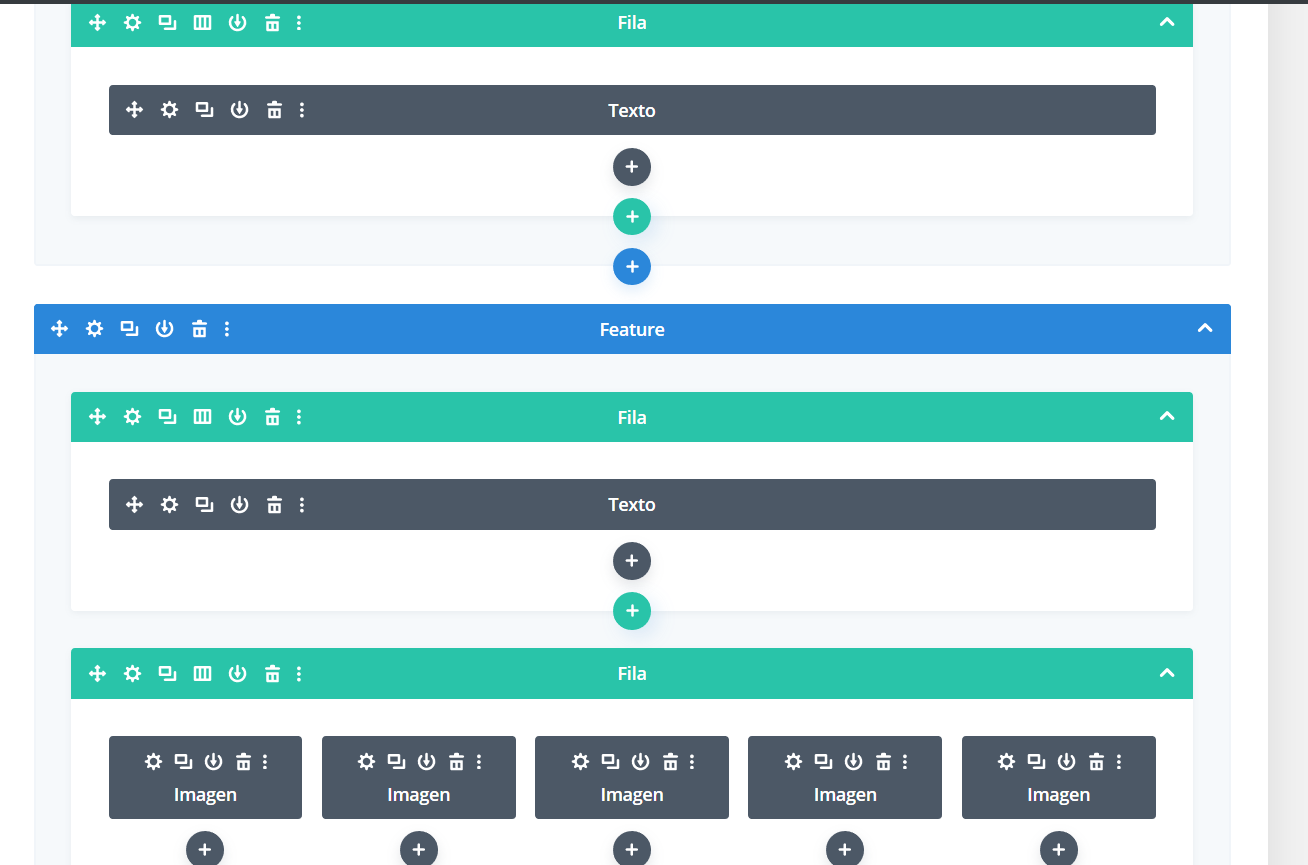 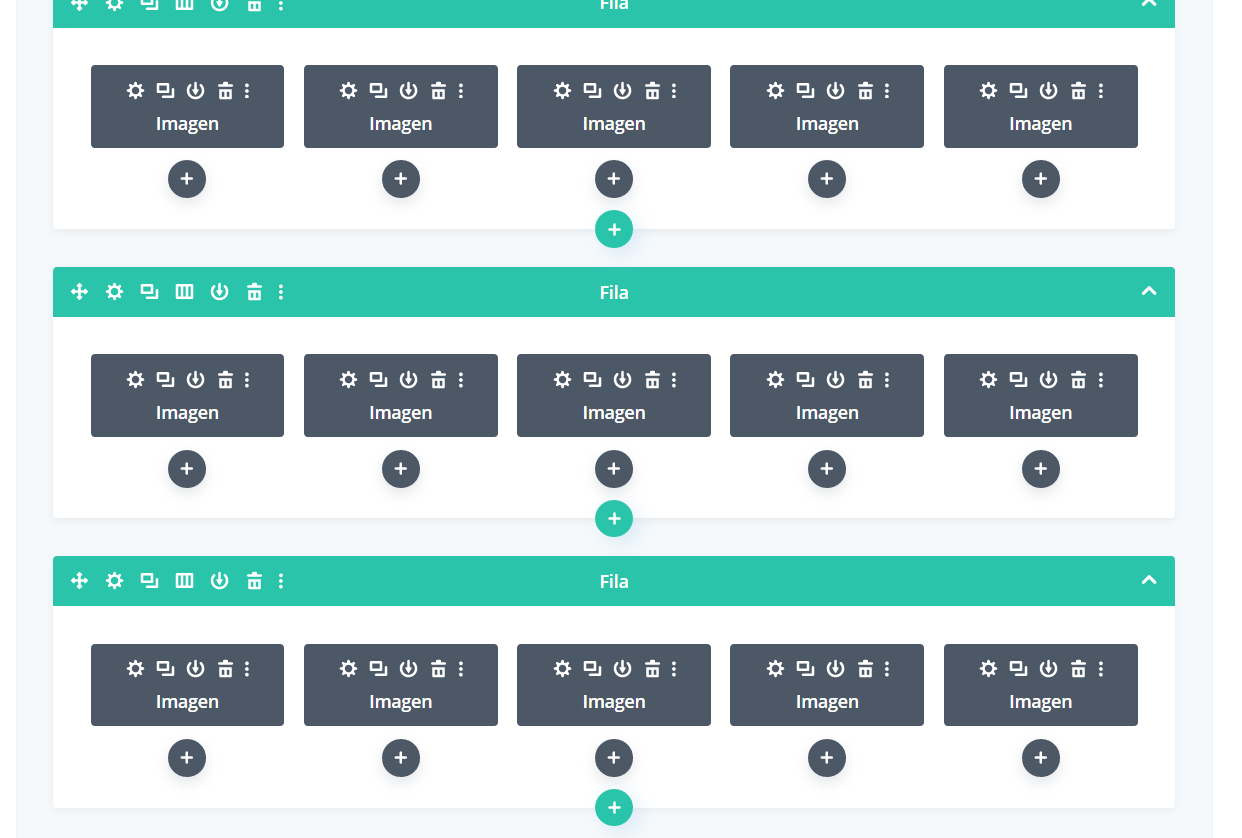 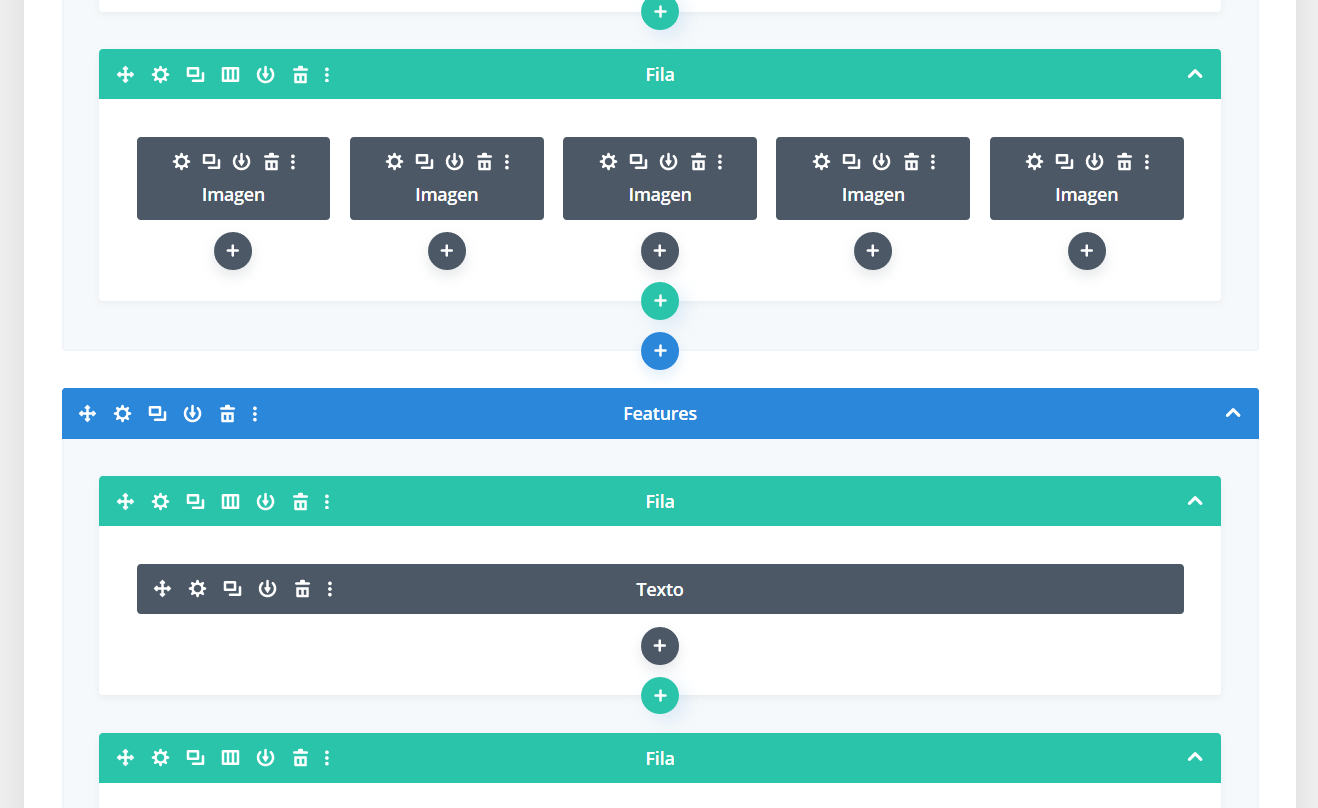 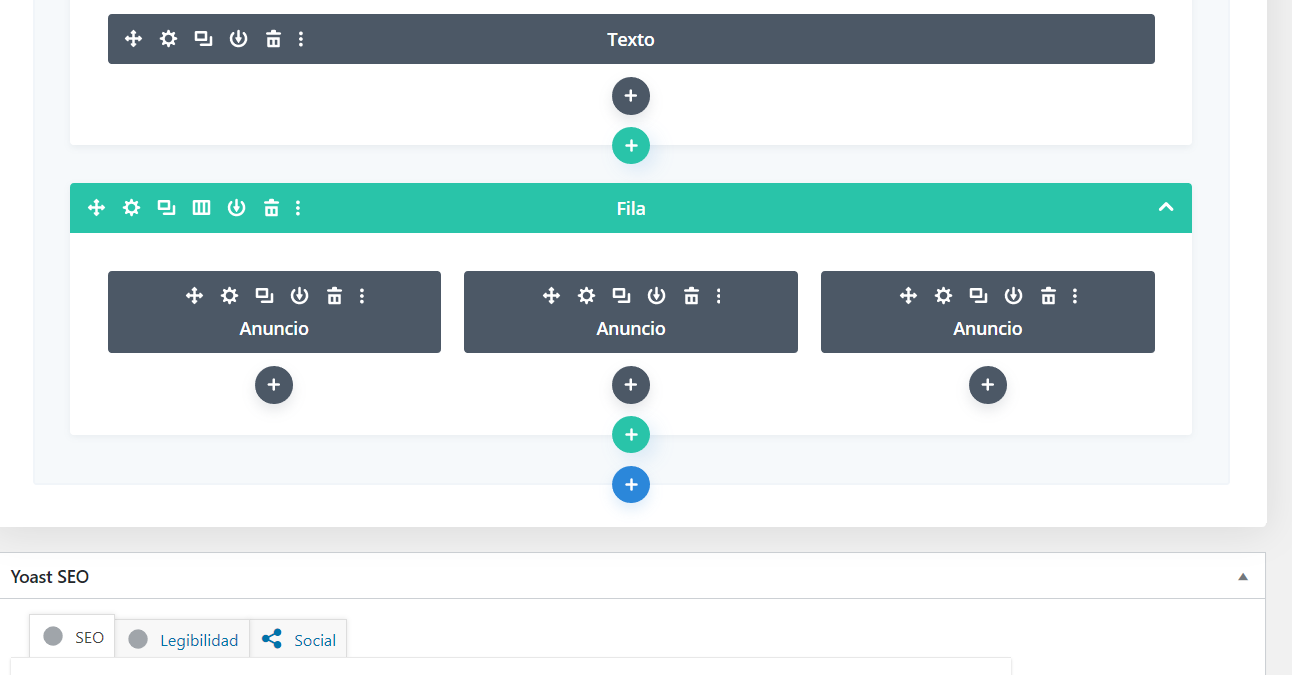 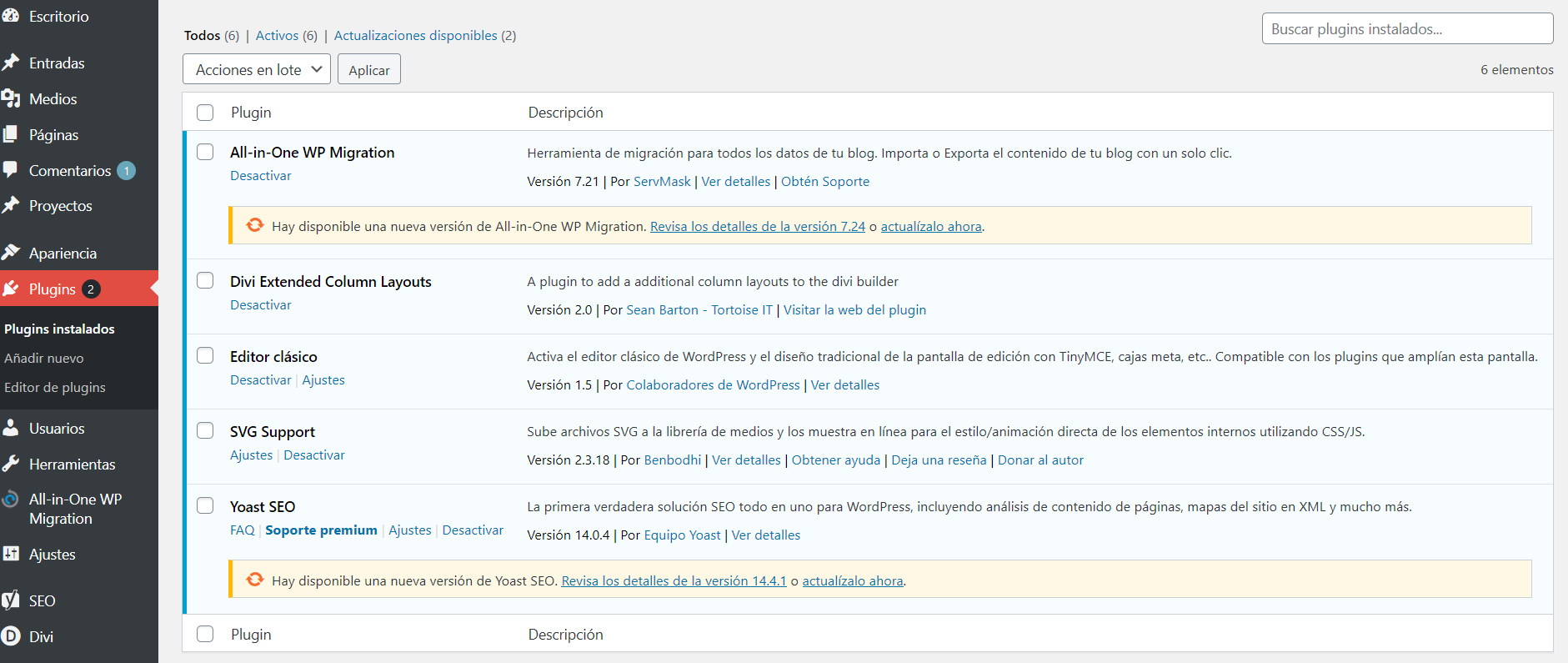 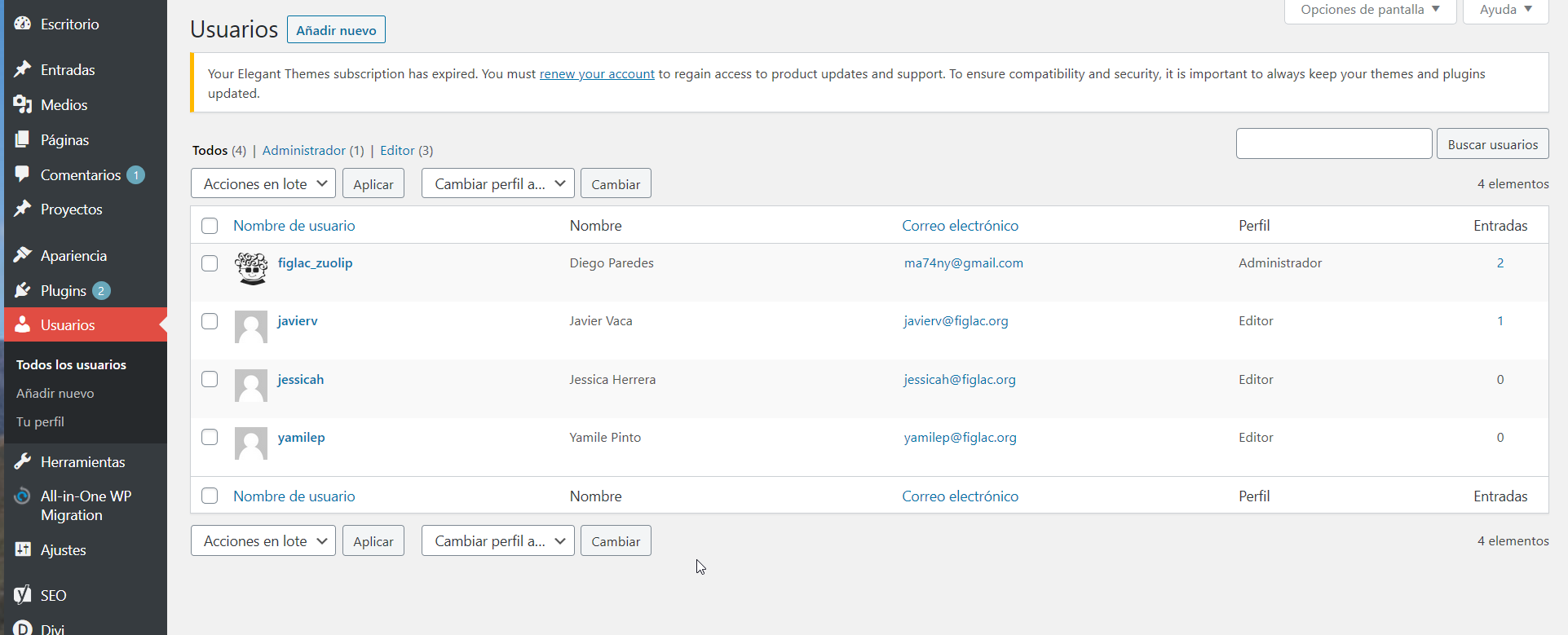 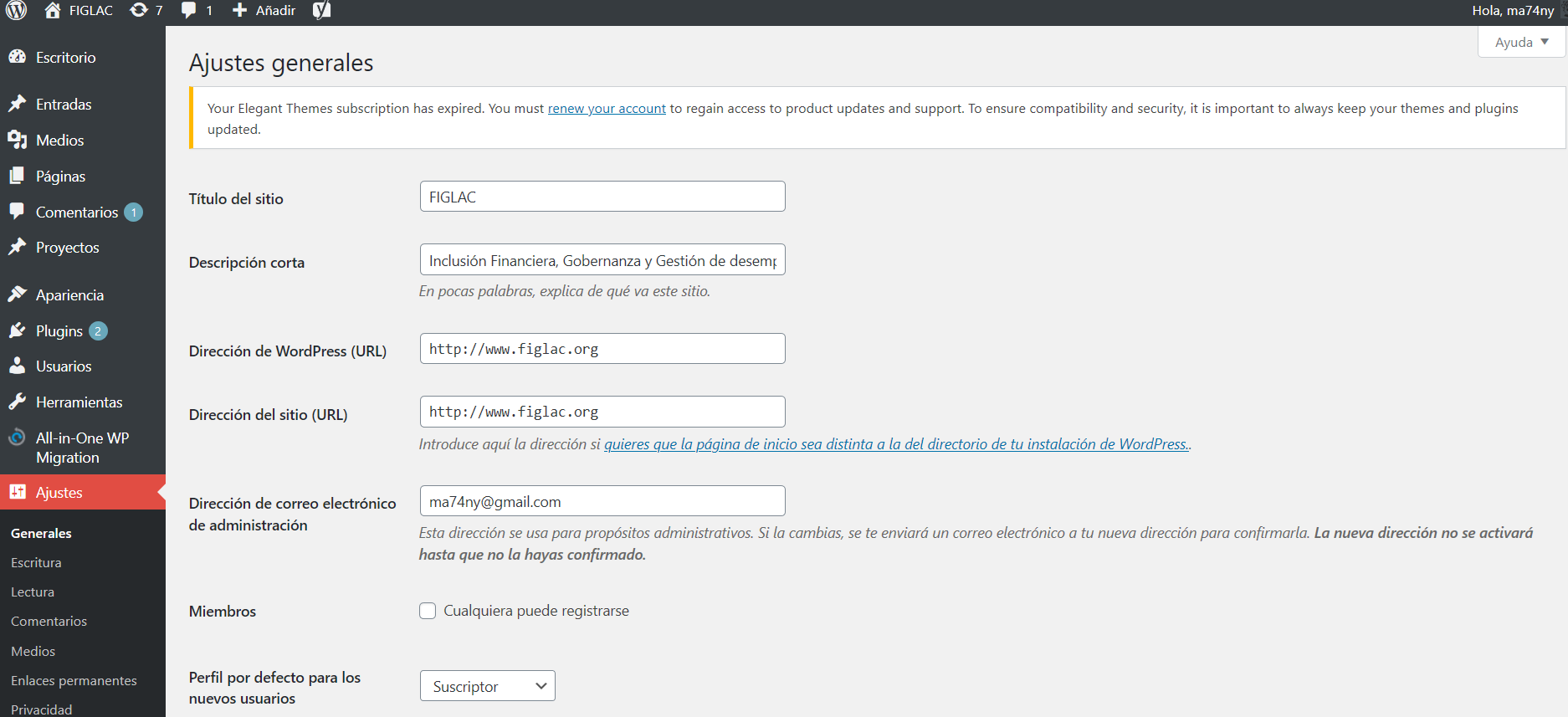 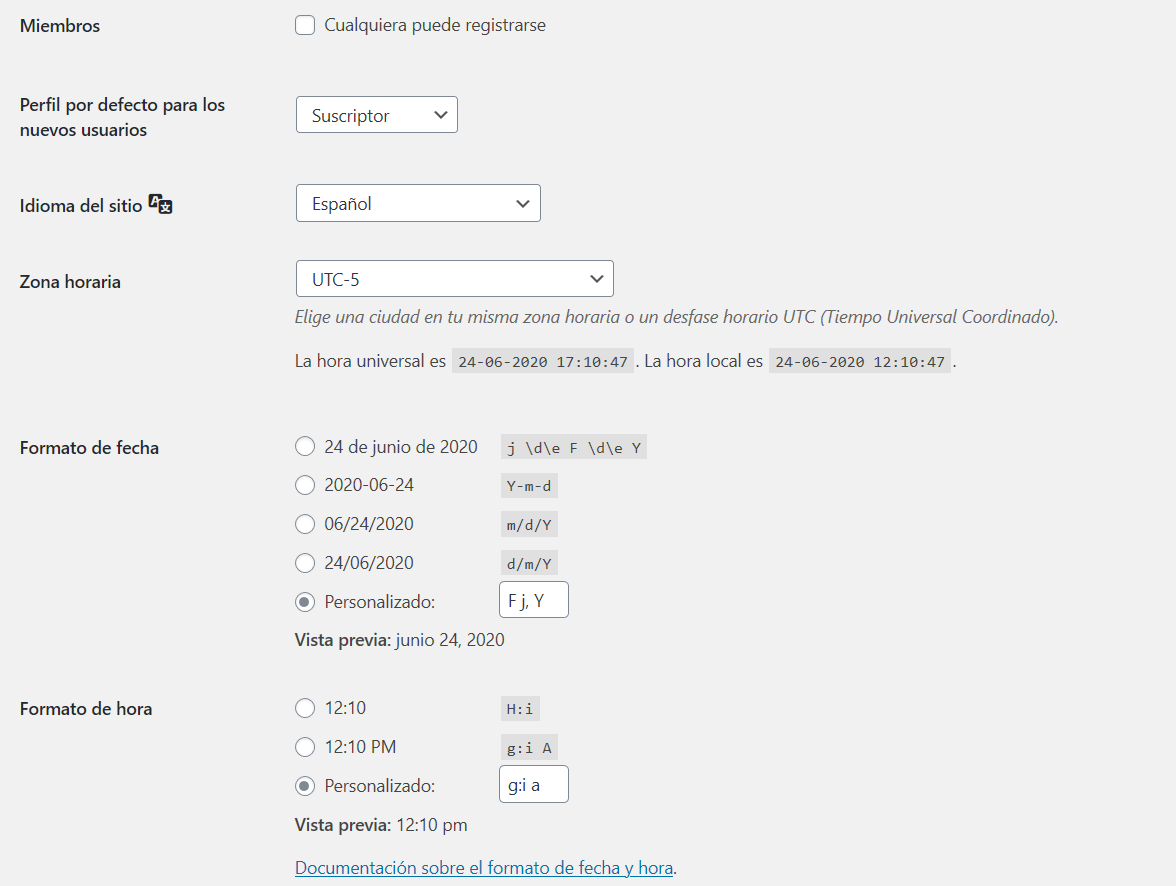 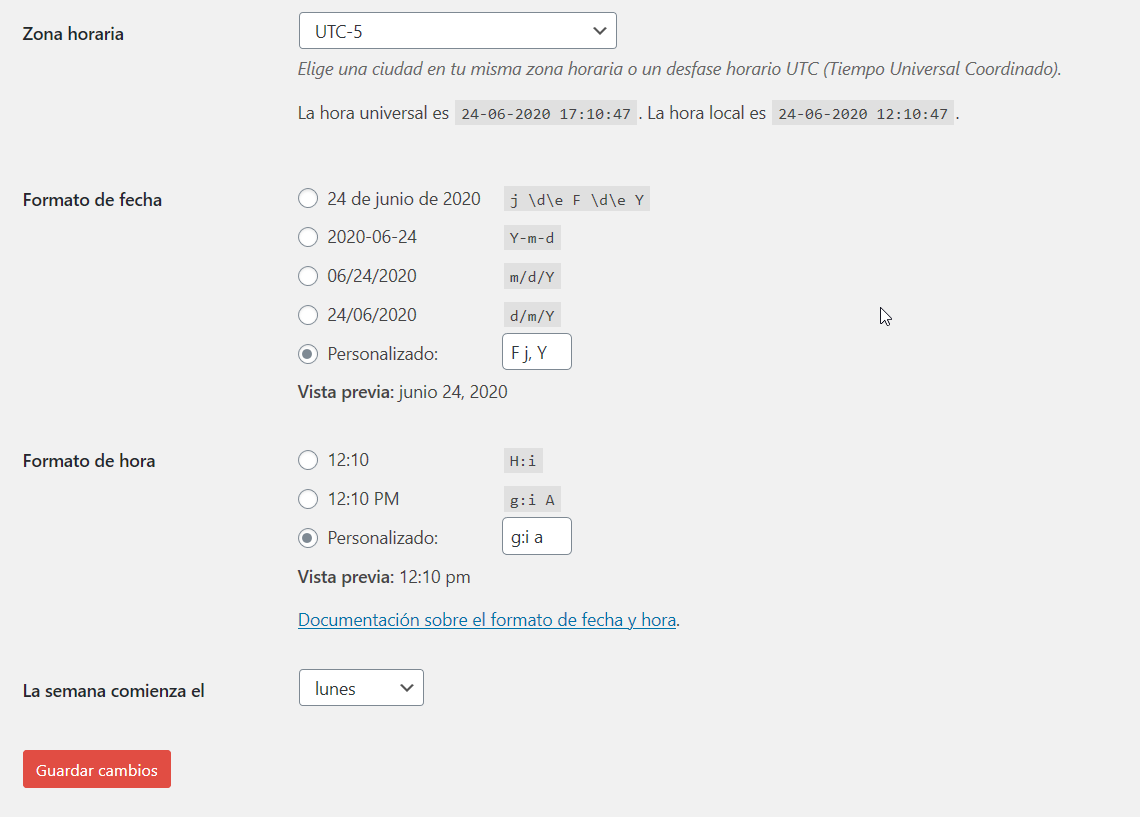 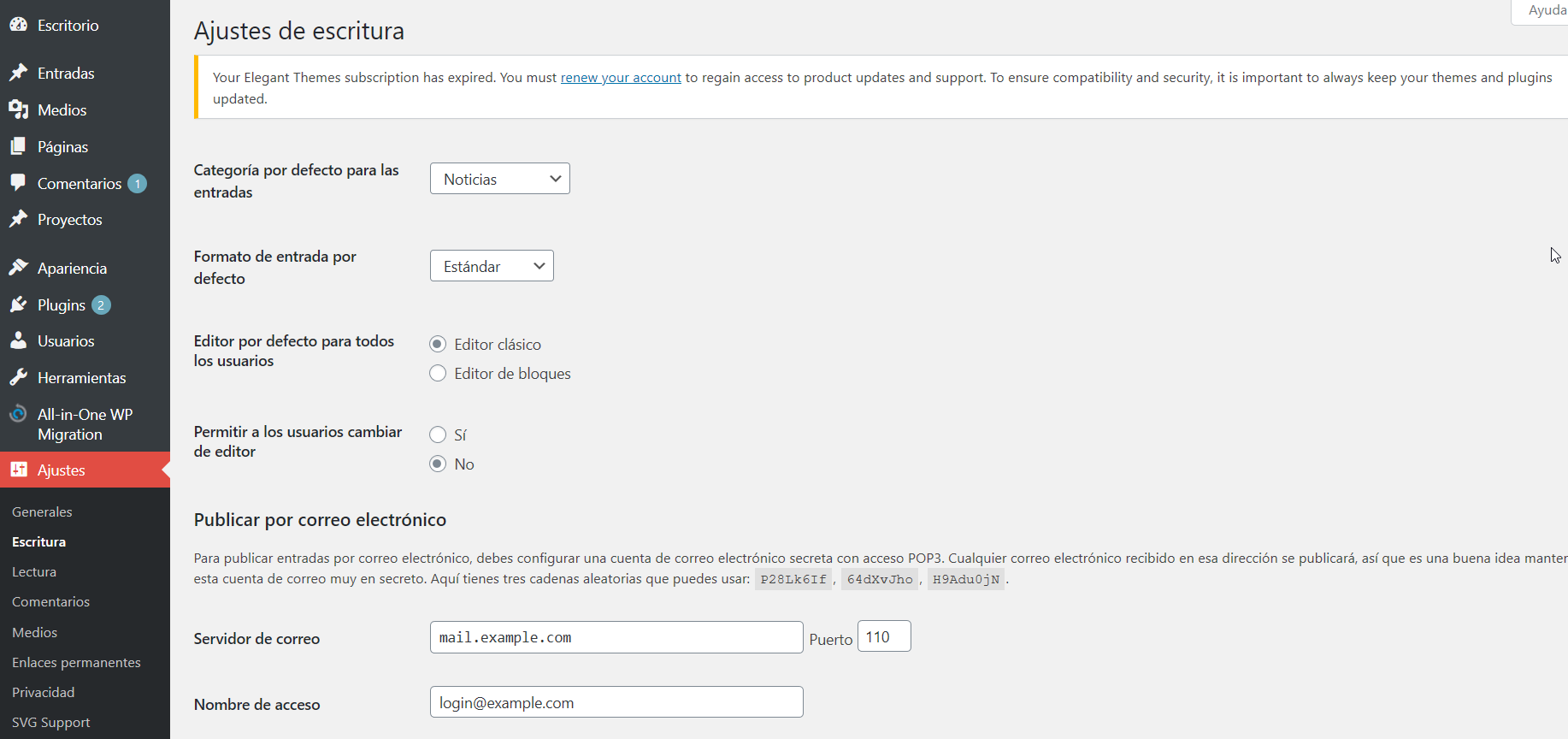 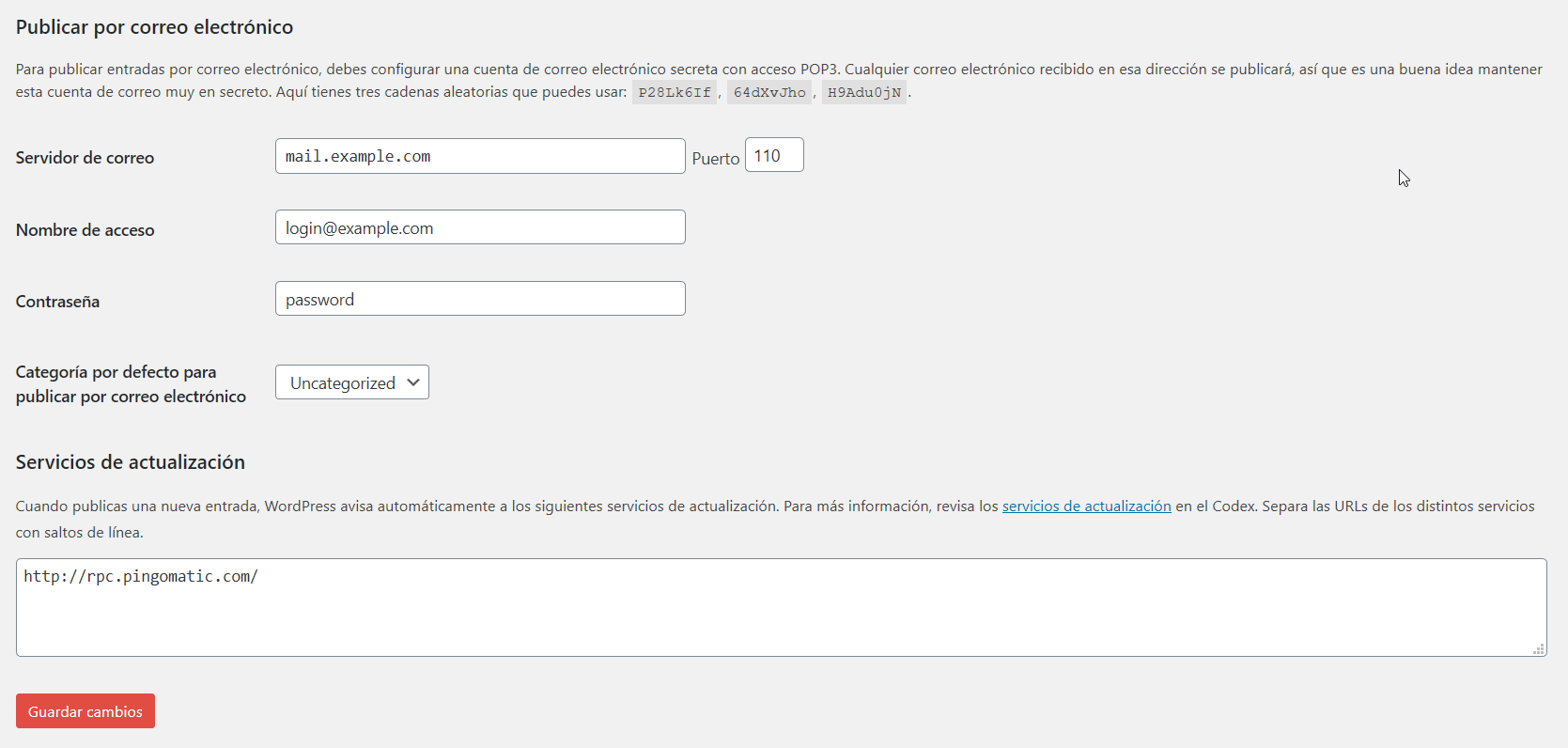 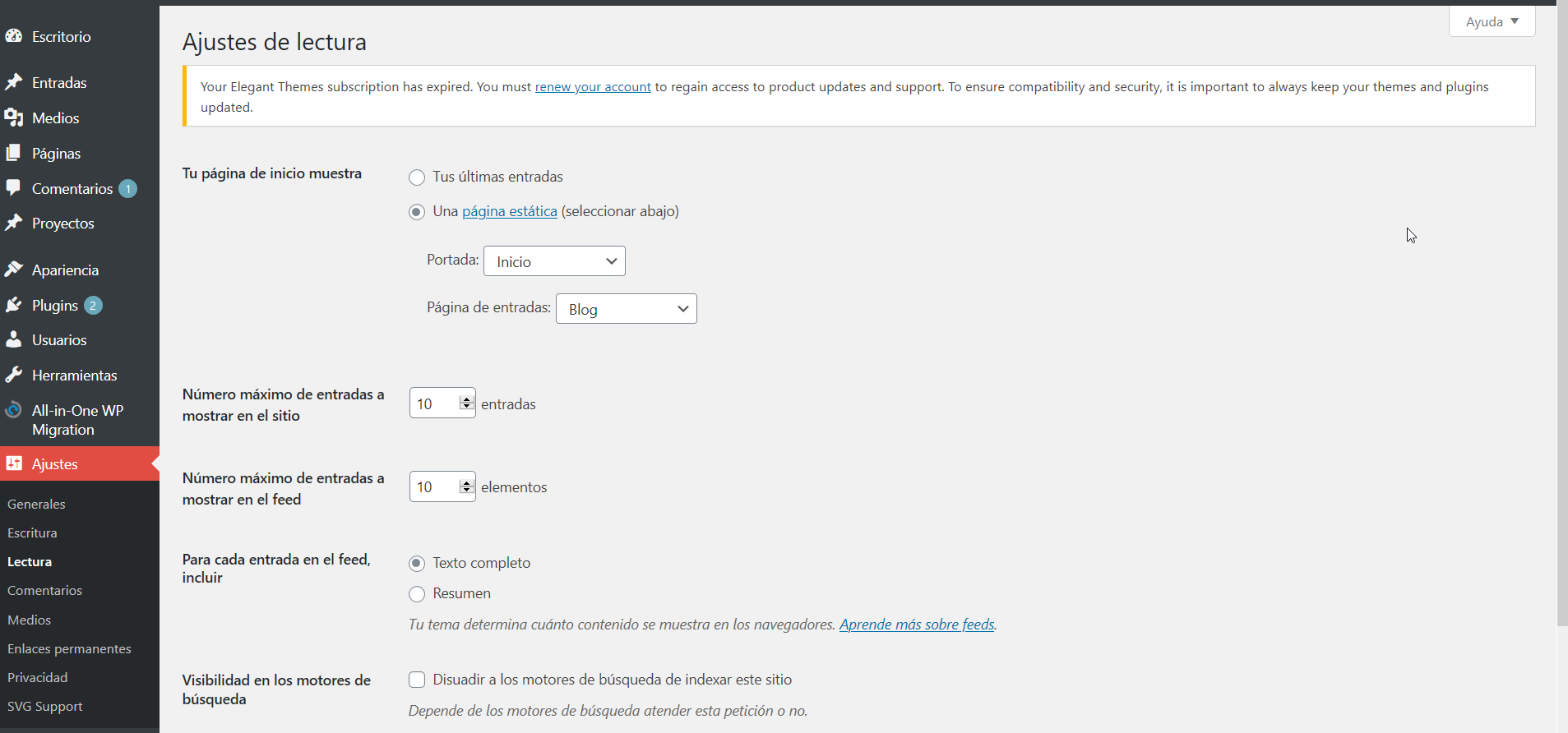 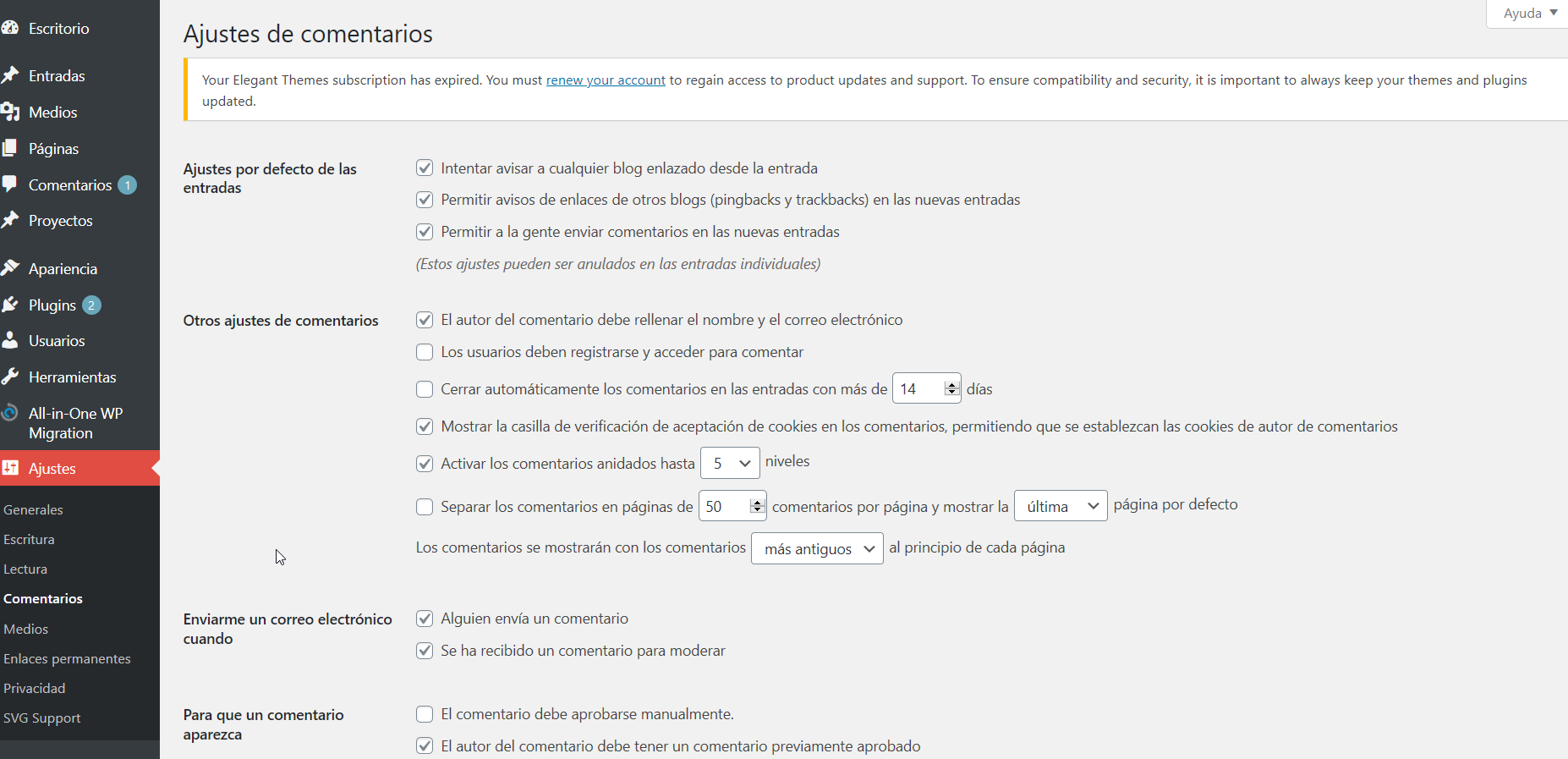 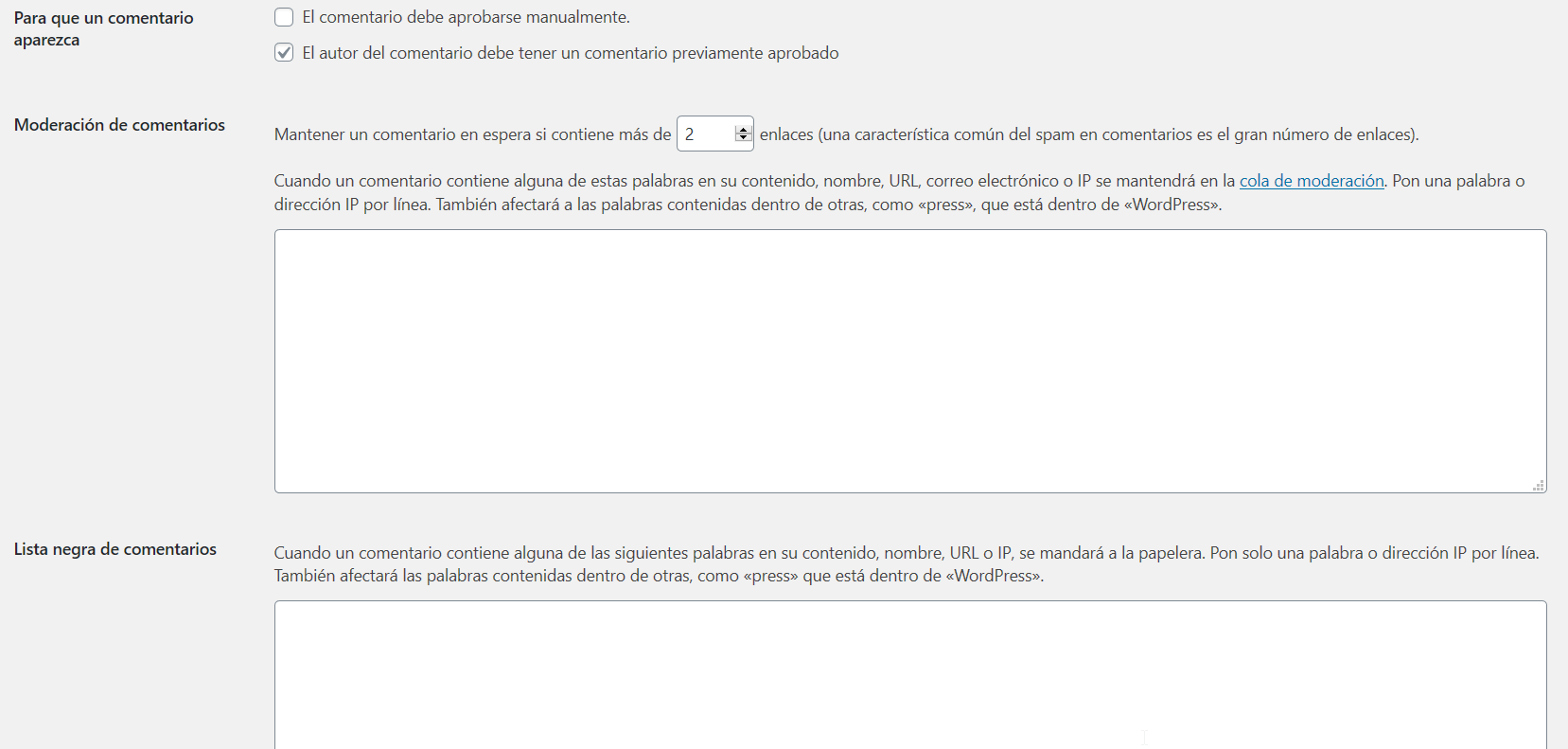 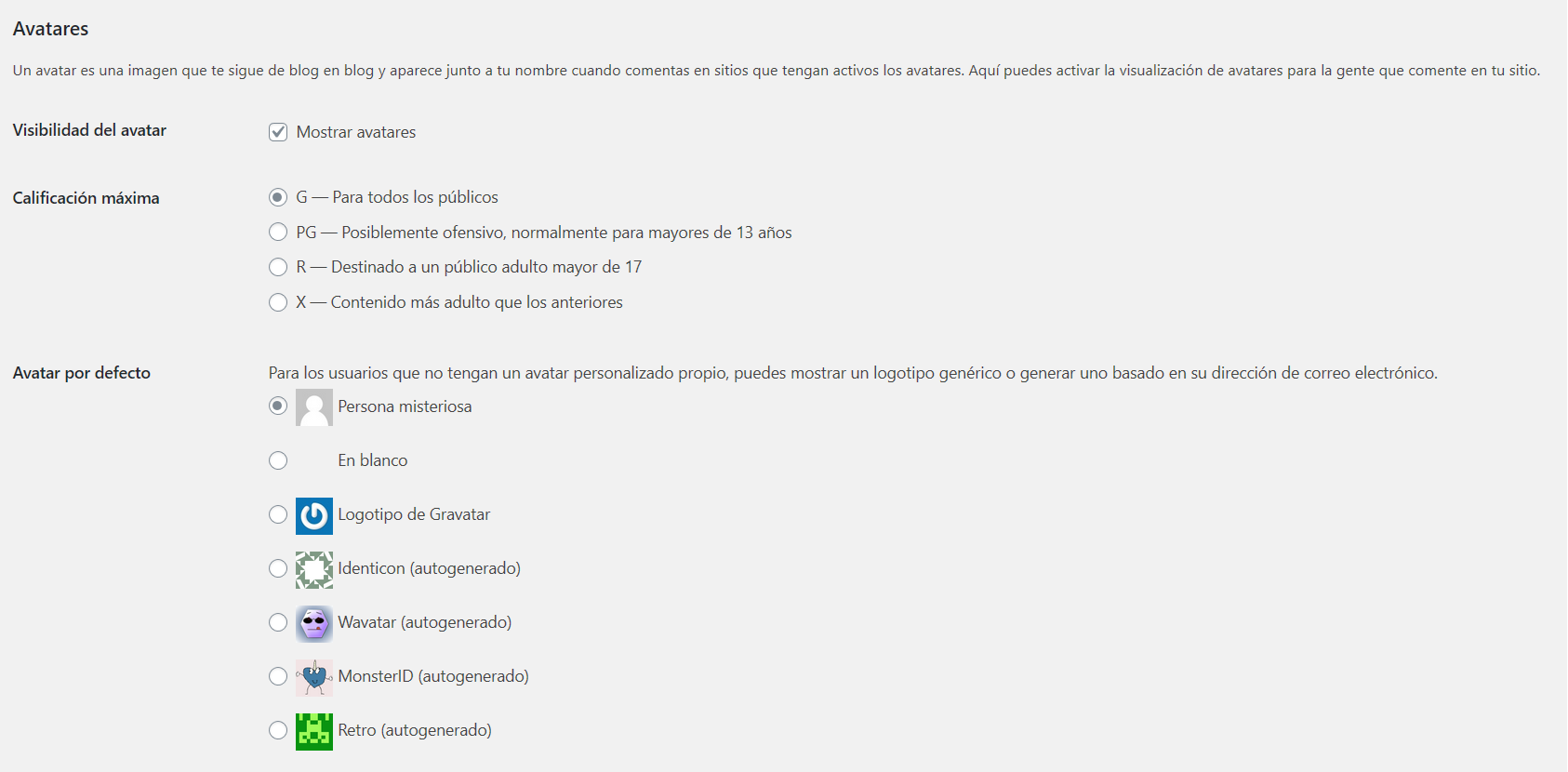 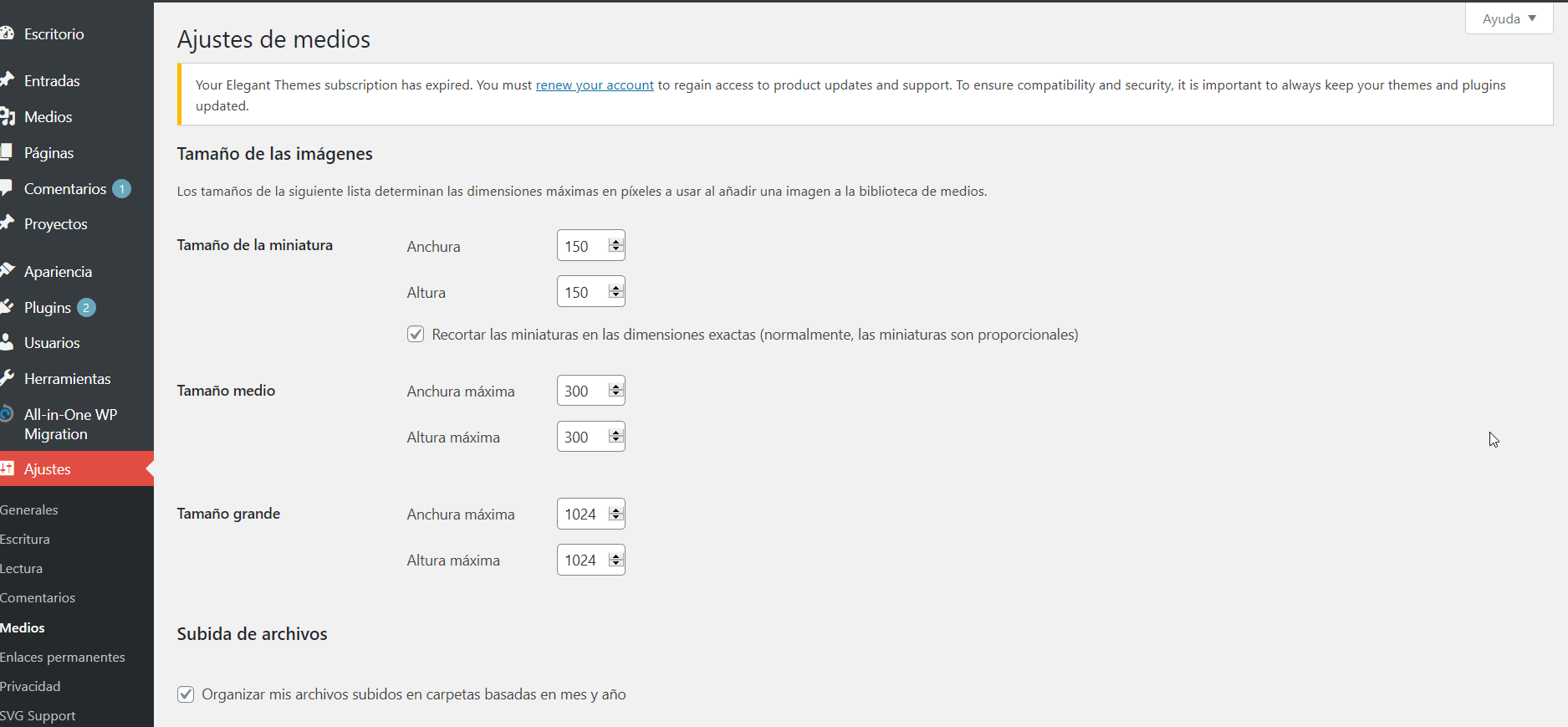 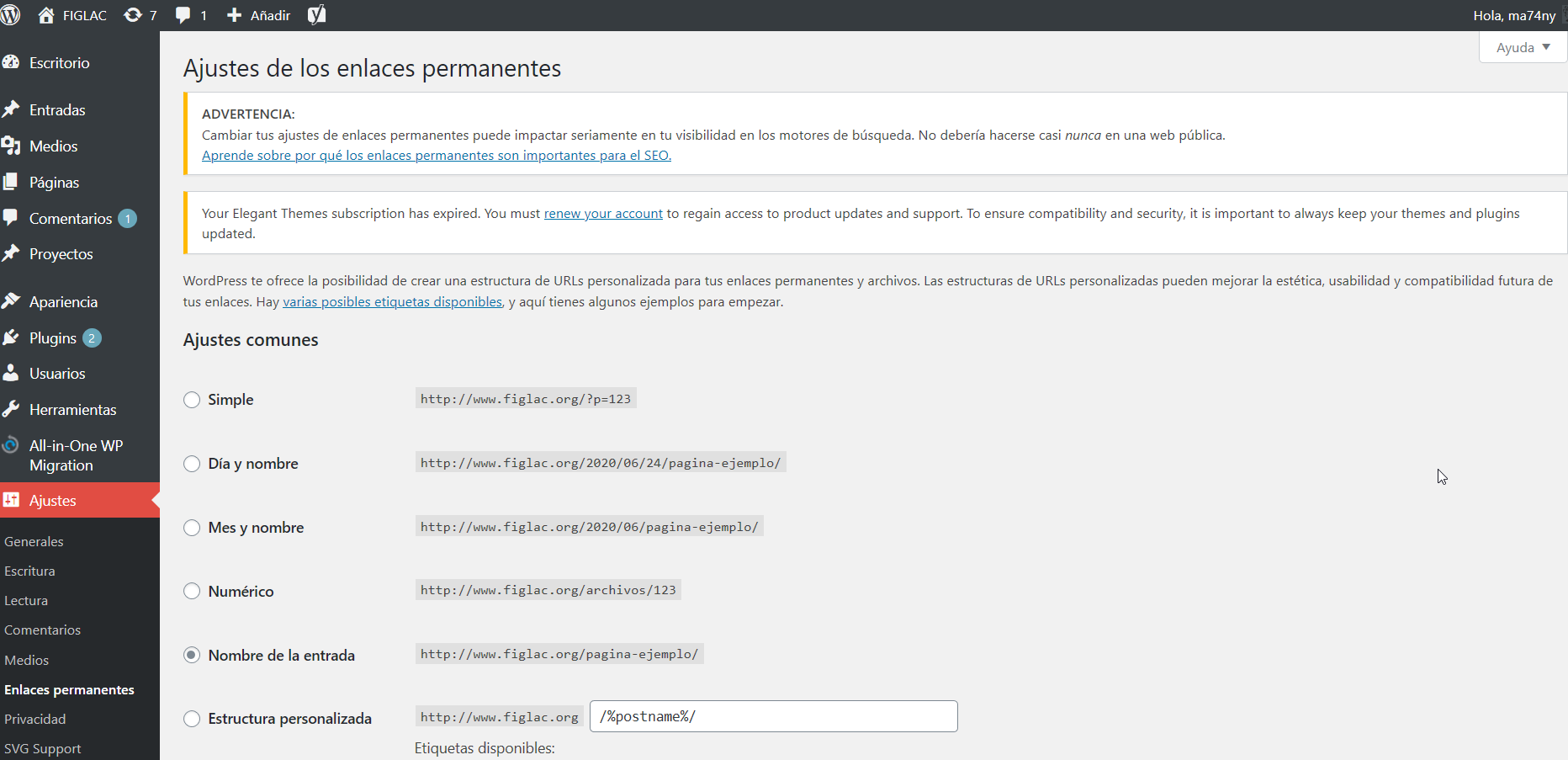 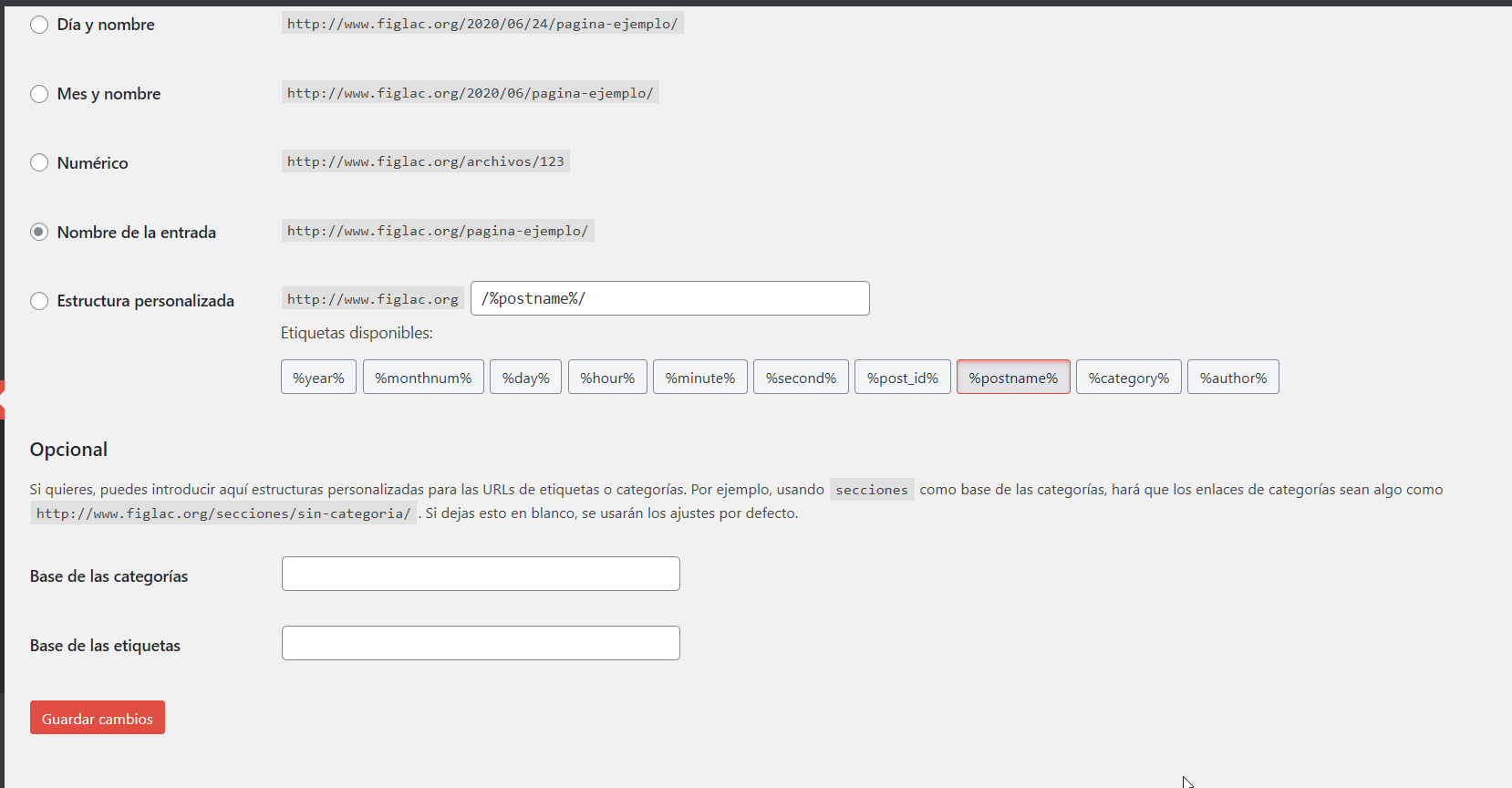 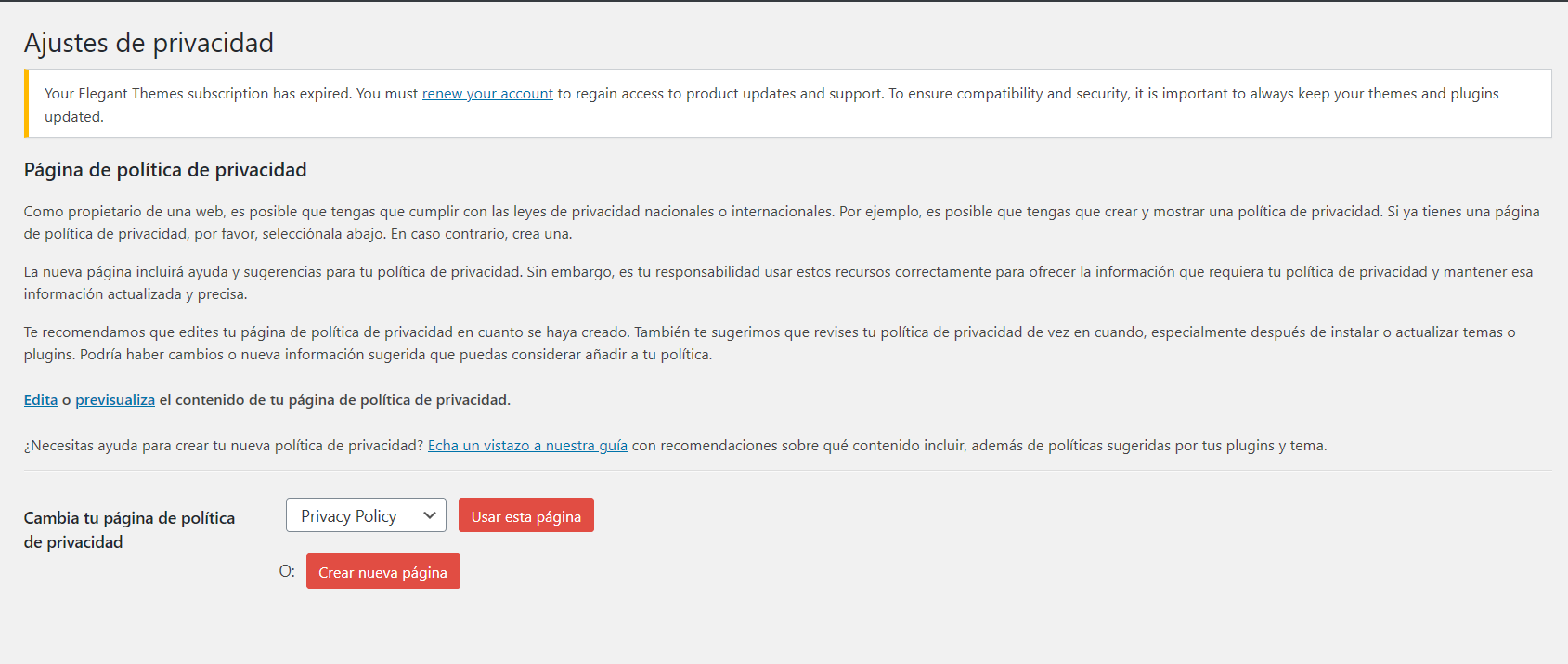 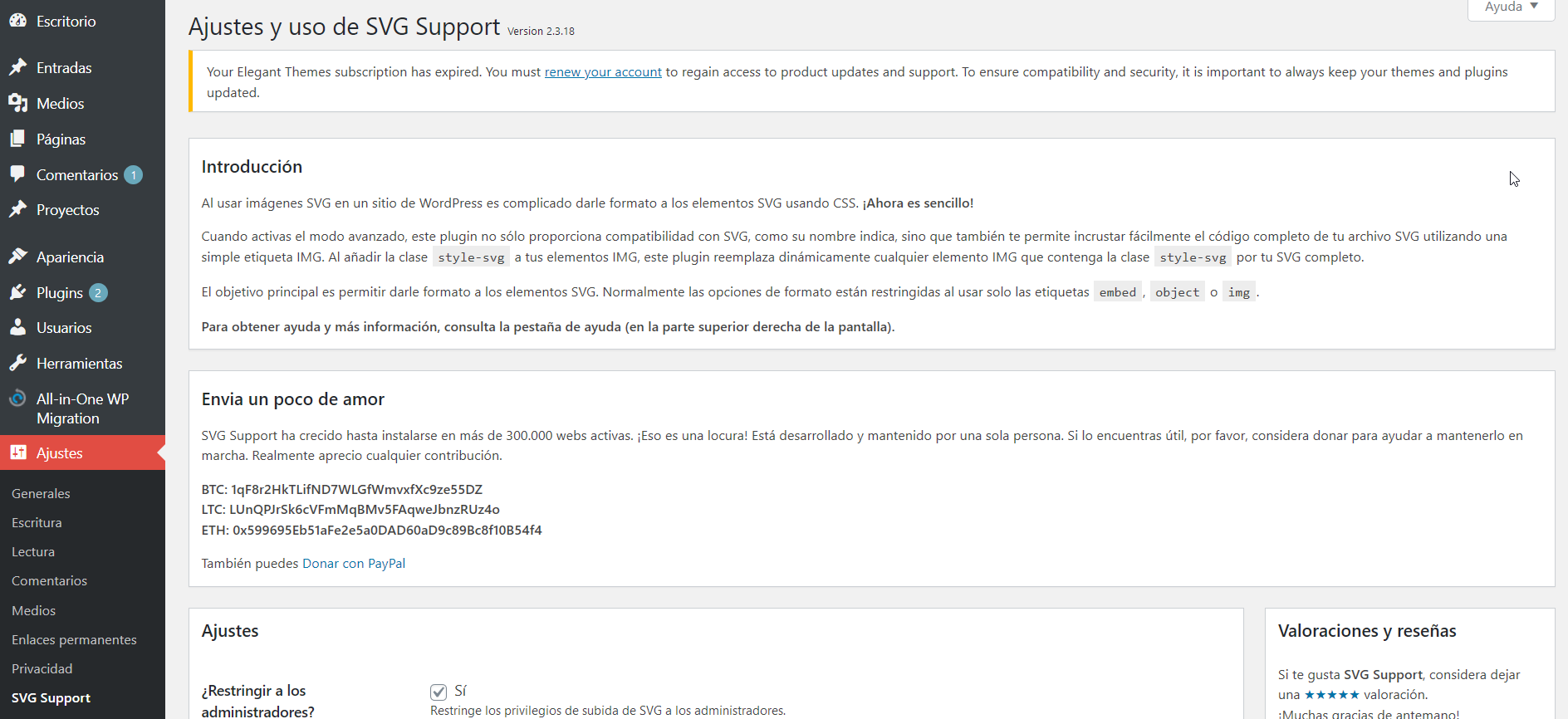 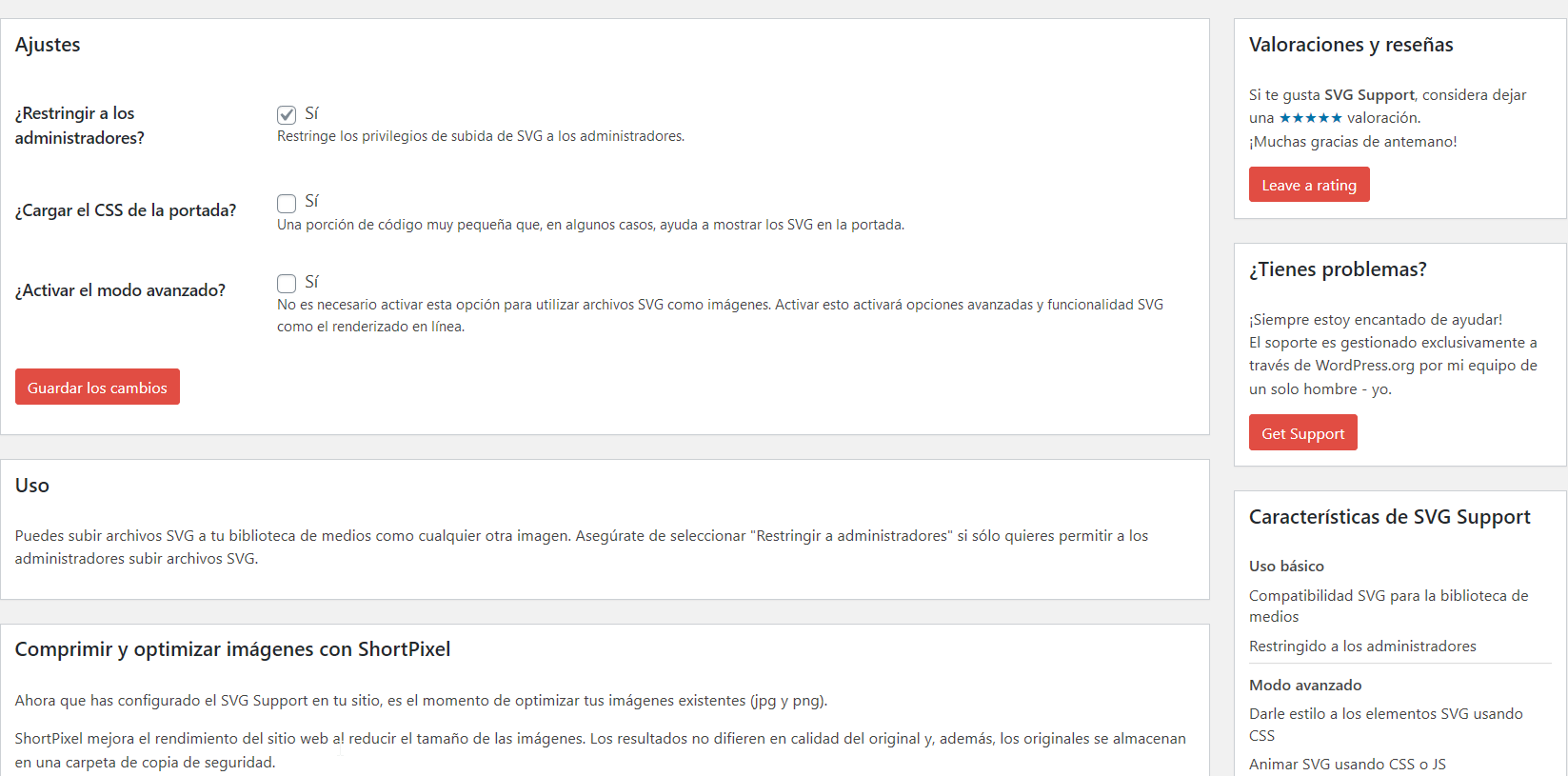 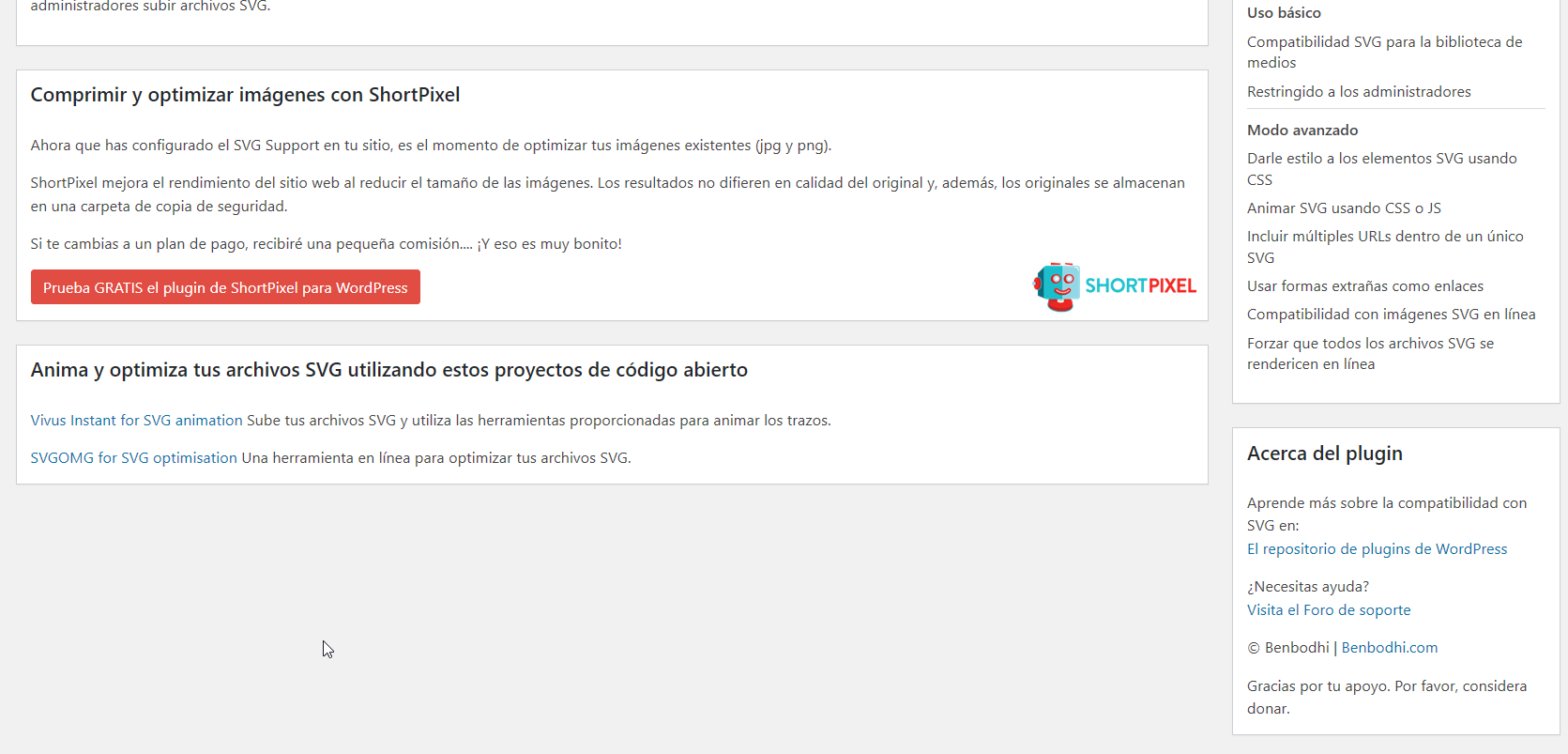 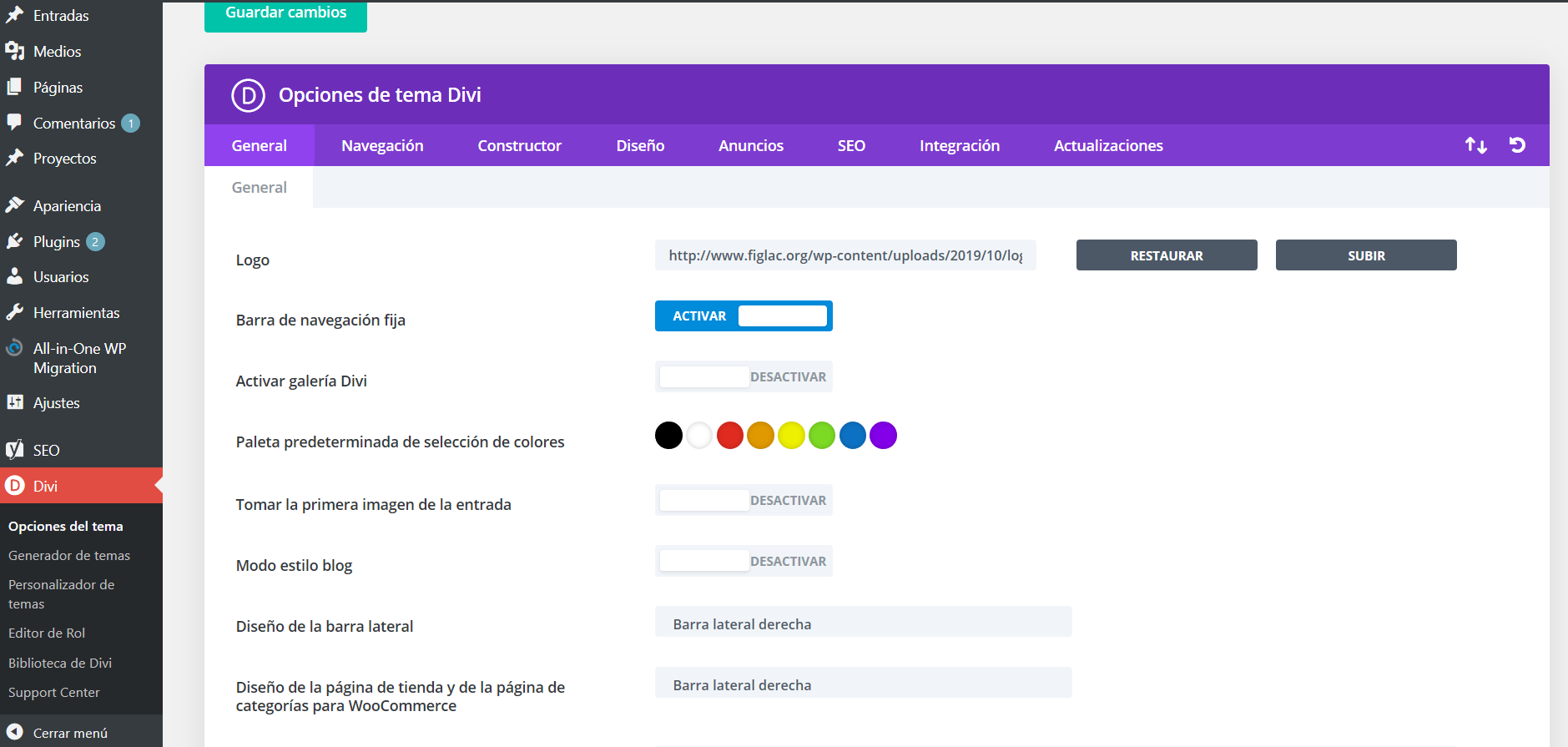 http://www.figlac.org/wp-content/uploads/2019/10/logo_fig.svg
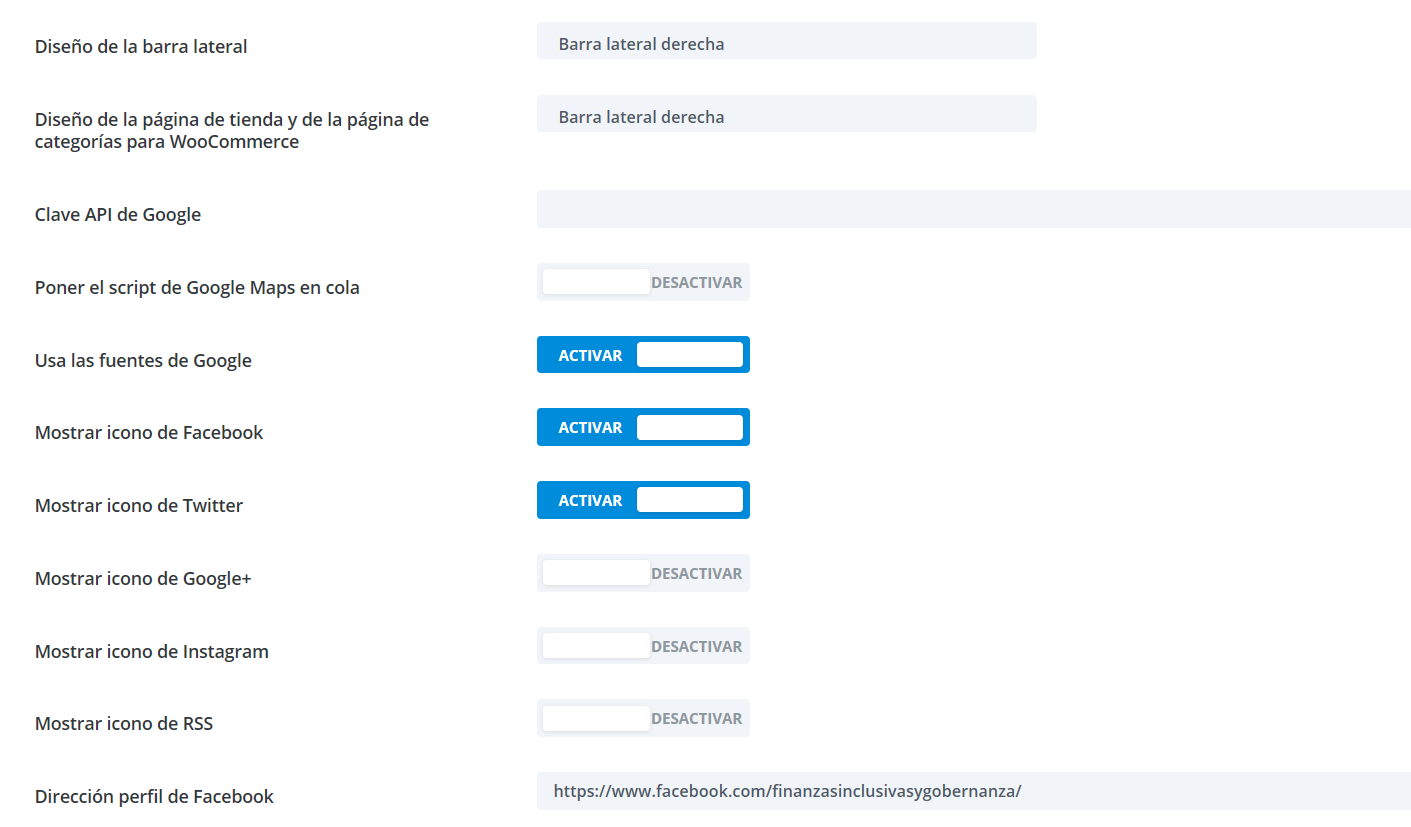 https://www.facebook.com/finanzasinclusivasygobernanza/
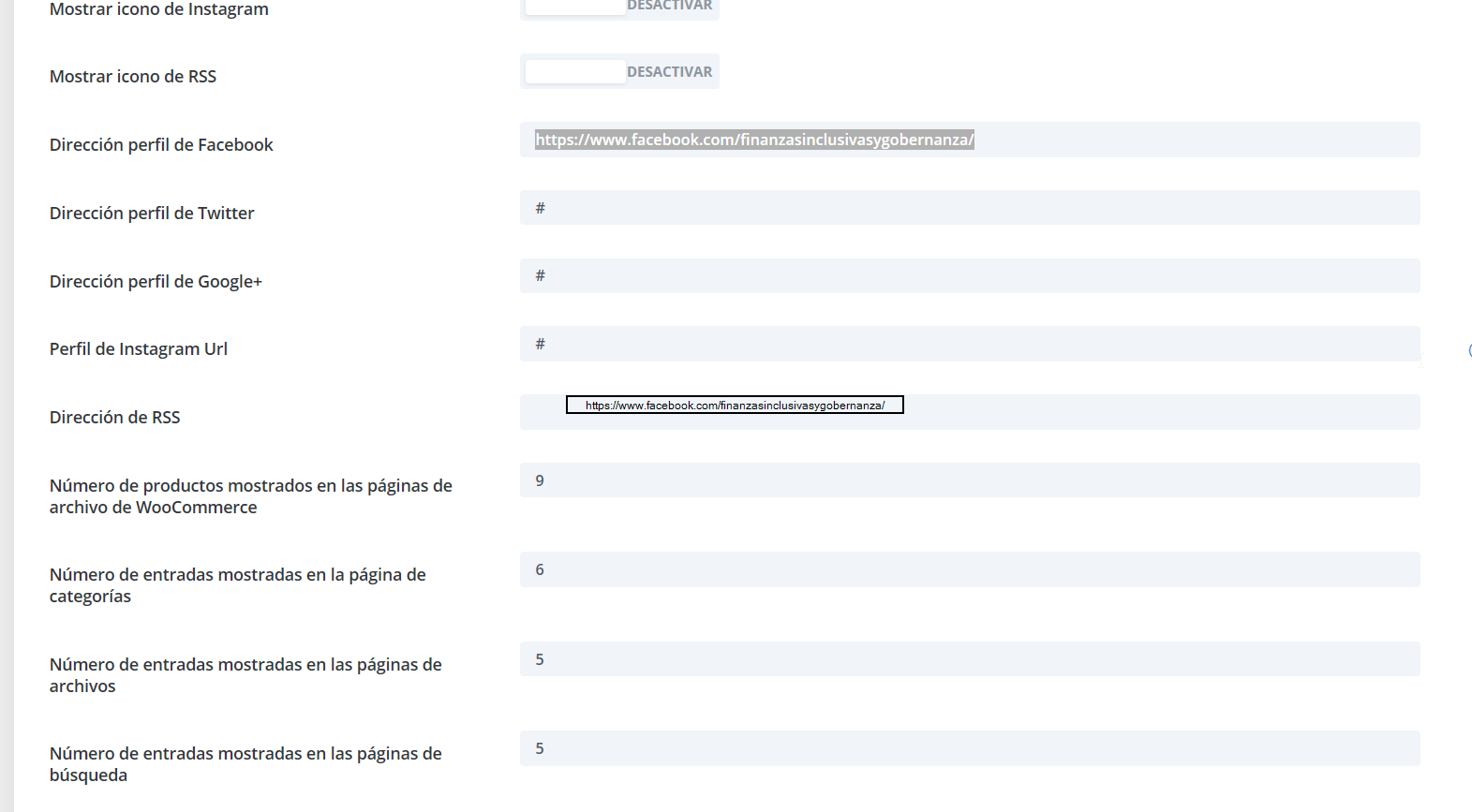 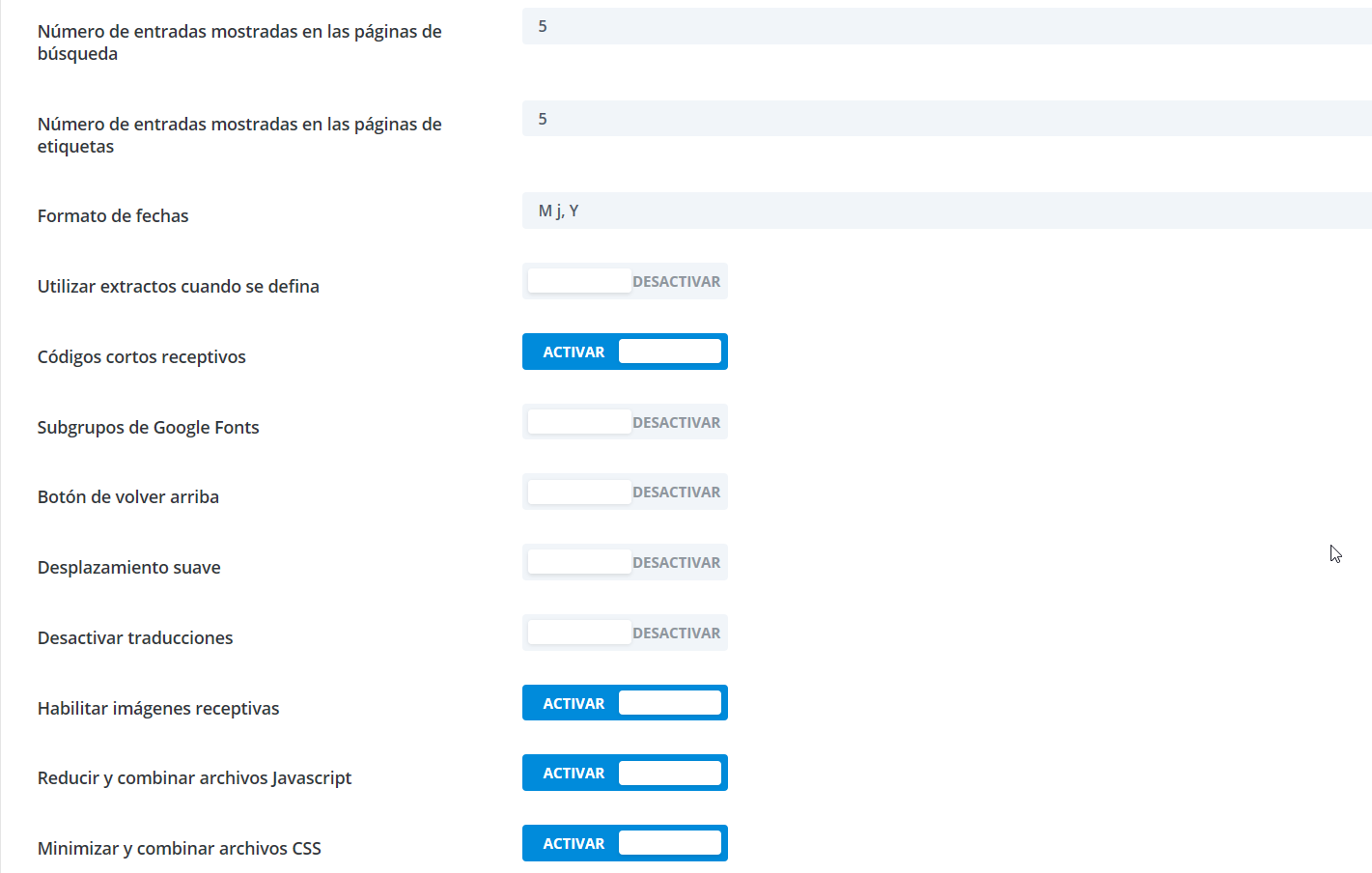 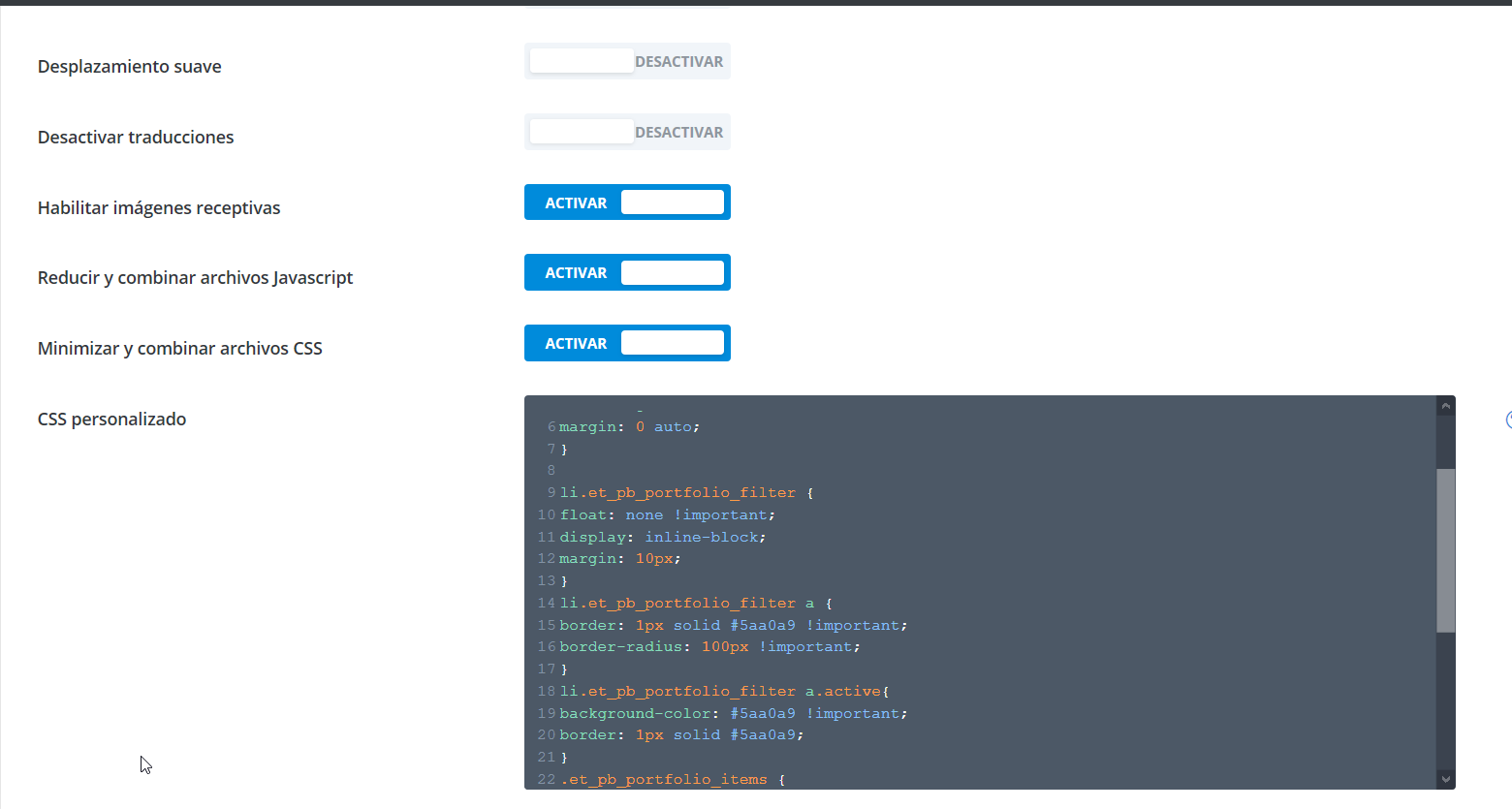 .et_pb_portfolio_filters ul li:first-of-type {
display: none;
}
.et_pb_portfolio_filters ul {
text-align: center;
margin: 0 auto;
}

li.et_pb_portfolio_filter {
float: none !important;
display: inline-block;
margin: 10px;
}
li.et_pb_portfolio_filter a {
border: 1px solid #5aa0a9 !important;
border-radius: 100px !important;
}
li.et_pb_portfolio_filter a.active{
background-color: #5aa0a9 !important;
border: 1px solid #5aa0a9;
}
.et_pb_portfolio_items {
border-top: 2px solid #5aa0a9;
}

 /*-------------------[320px]------------------*/
@media only screen and ( max-width: 479px ) {

li.et_pb_portfolio_filter {
display: block;
width: 100% !important;
}

}
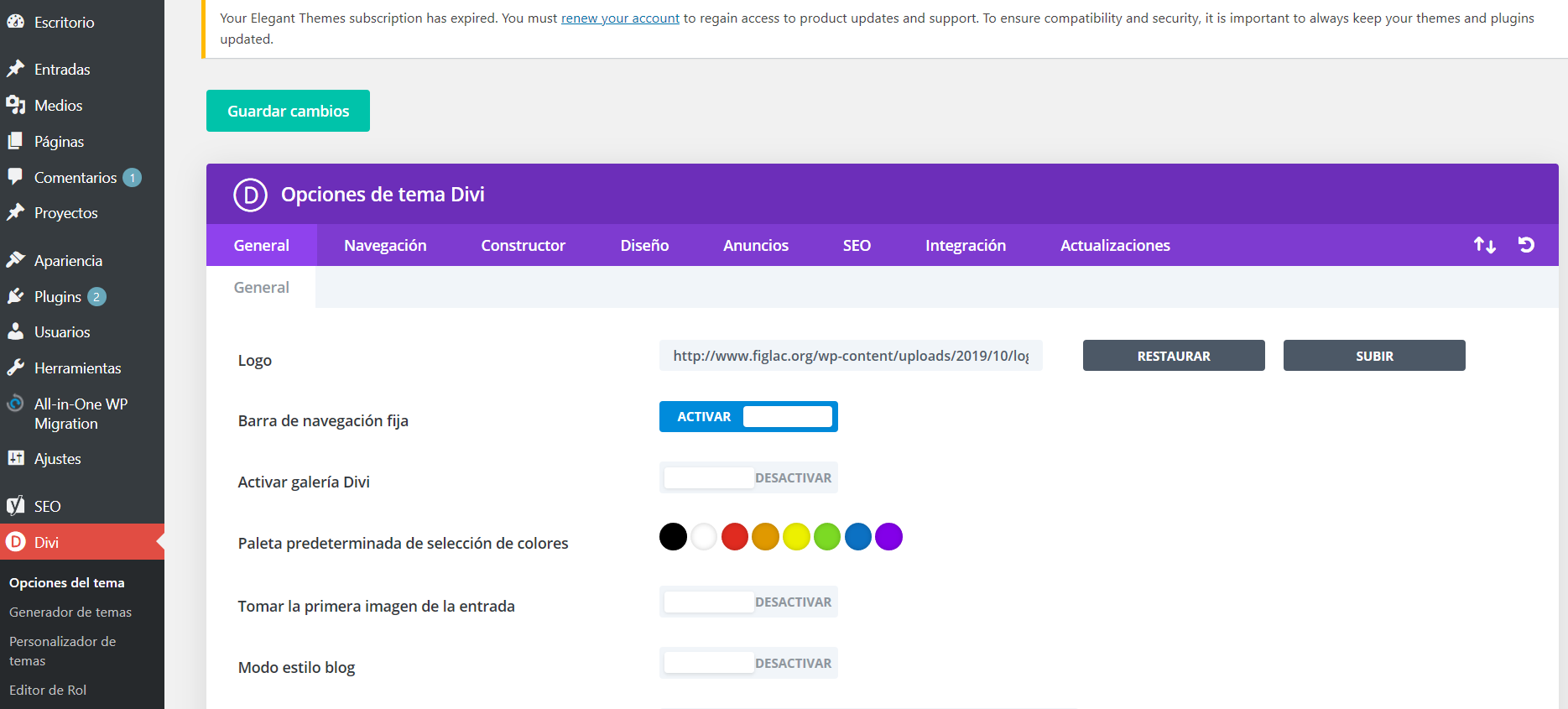 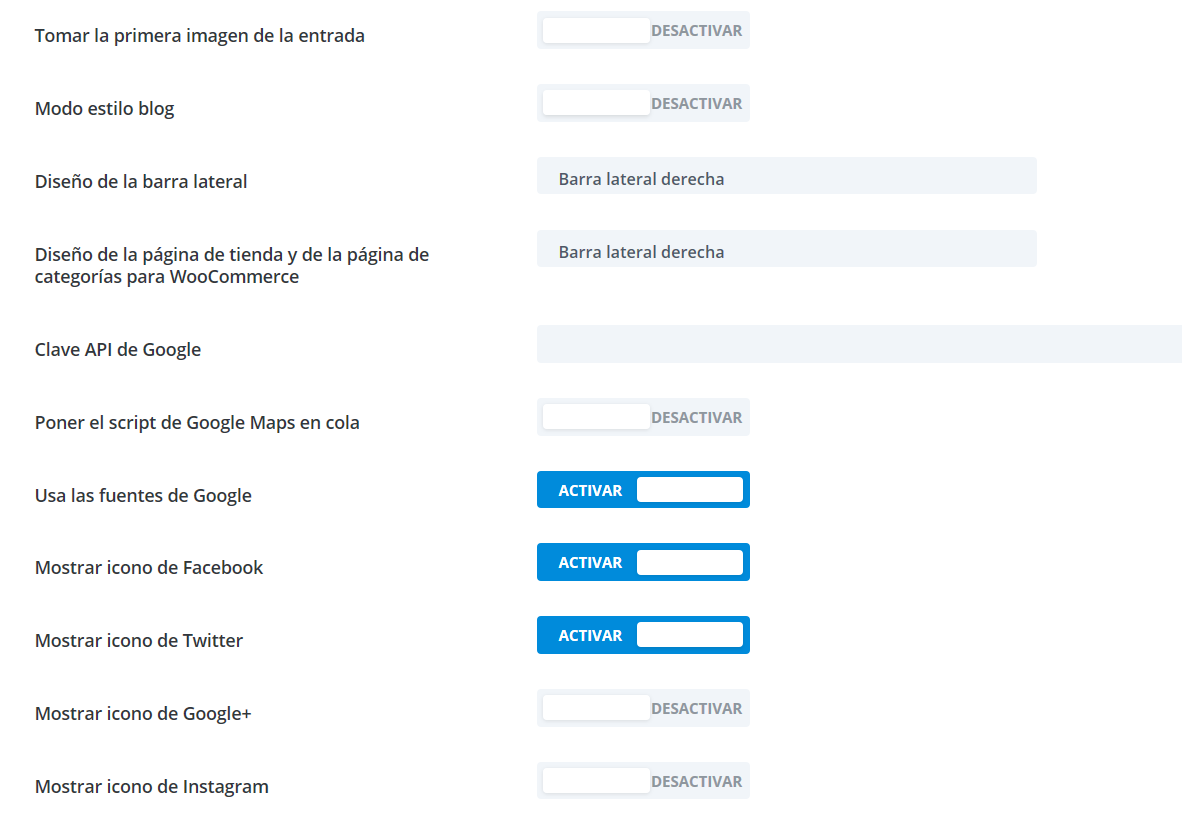 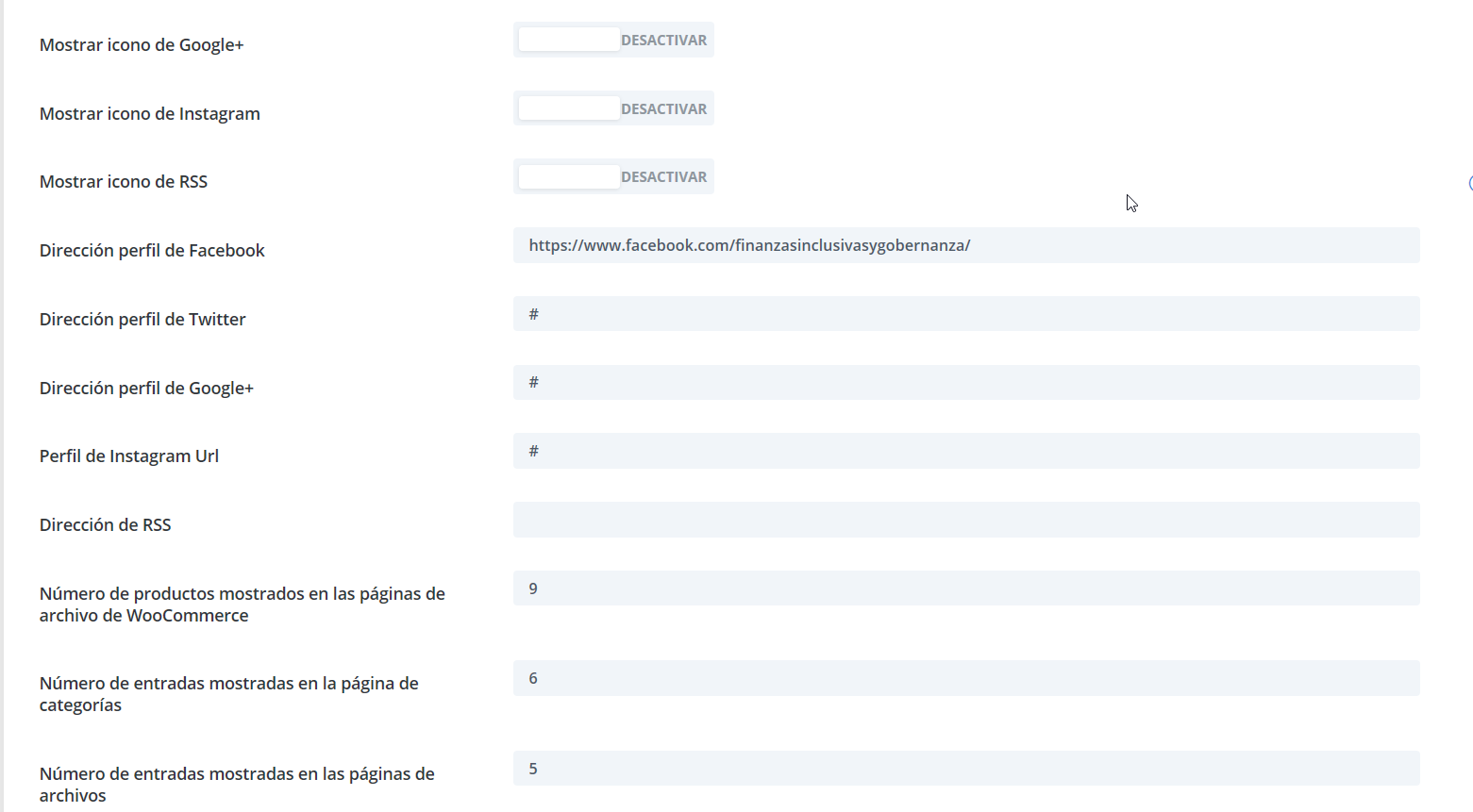 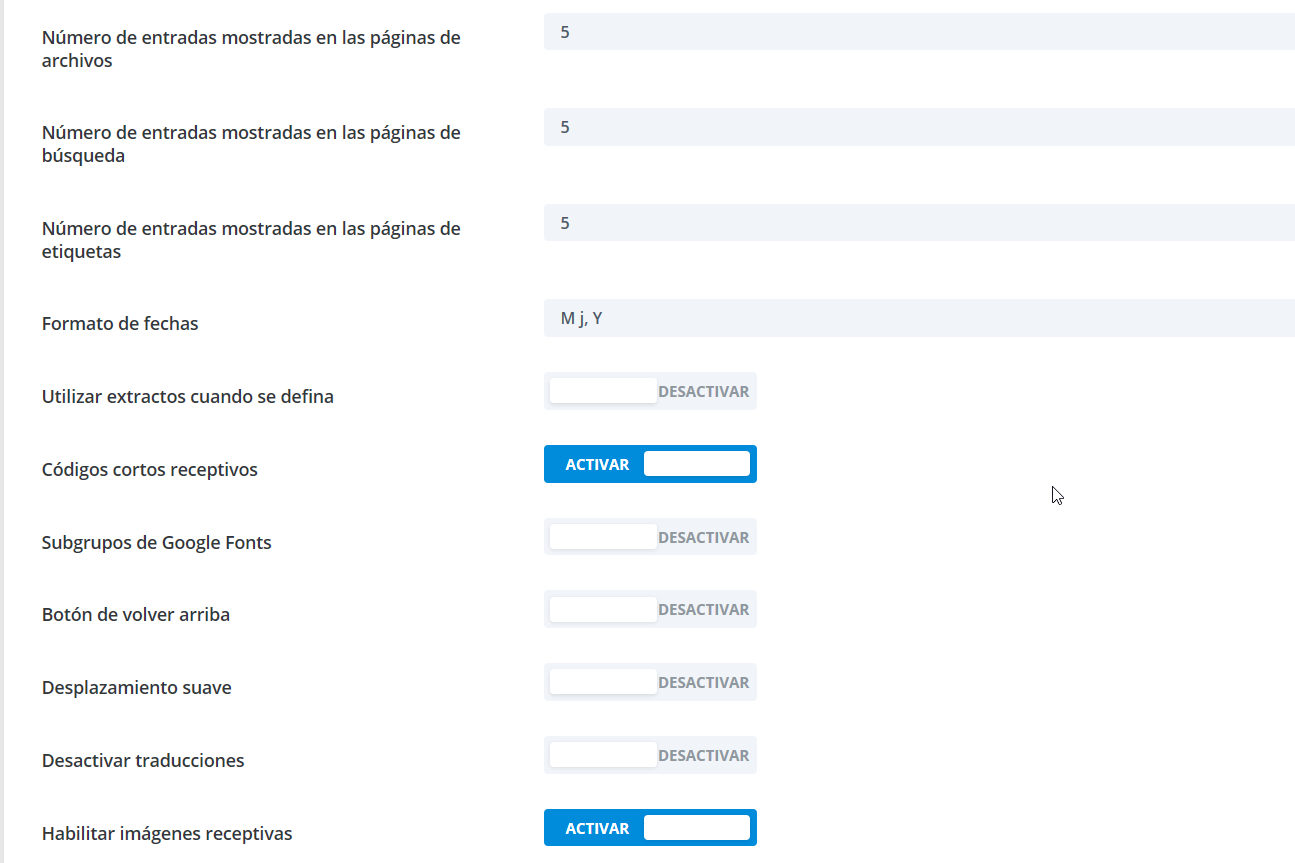 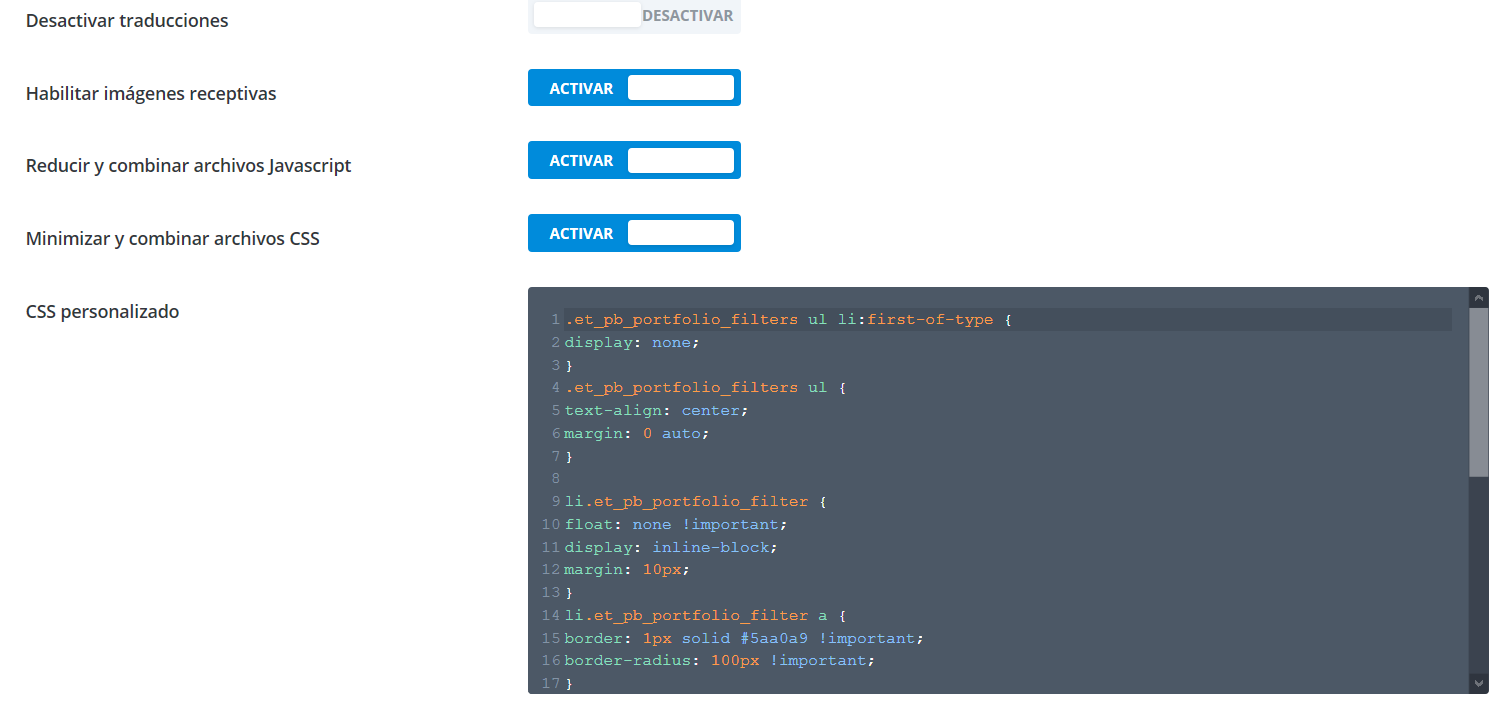 et_pb_portfolio_filters ul li:first-of-type {
display: none;
}
.et_pb_portfolio_filters ul {
text-align: center;
margin: 0 auto;
}

li.et_pb_portfolio_filter {
float: none !important;
display: inline-block;
margin: 10px;
}
li.et_pb_portfolio_filter a {
border: 1px solid #5aa0a9 !important;
border-radius: 100px !important;
}
li.et_pb_portfolio_filter a.active{
background-color: #5aa0a9 !important;
border: 1px solid #5aa0a9;
}
.et_pb_portfolio_items {
border-top: 2px solid #5aa0a9;
}

/*-------------------[320px]------------------*/
@media only screen and ( max-width: 479px ) {

li.et_pb_portfolio_filter {
display: block;
width: 100% !important;
}

}
Personalizador de temas
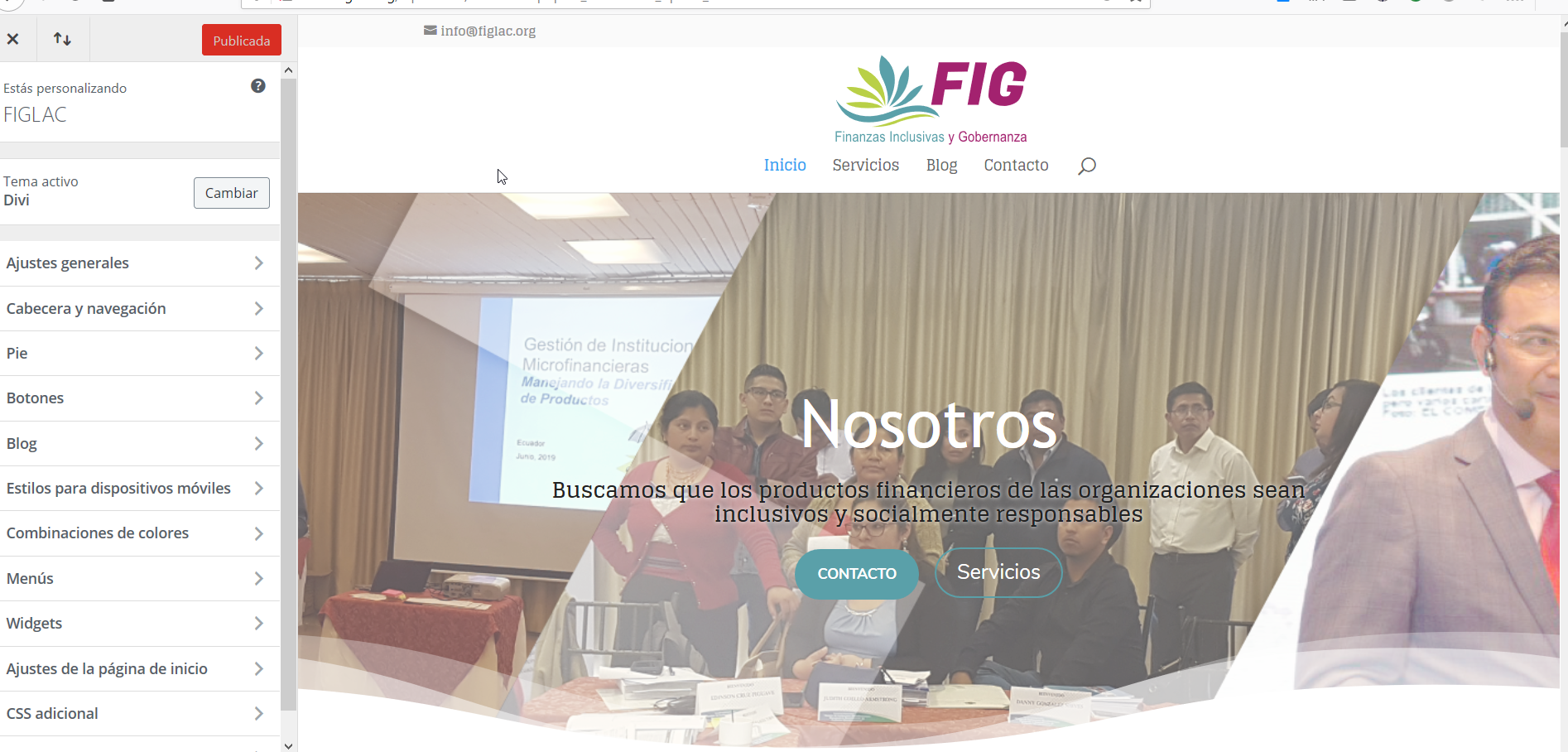 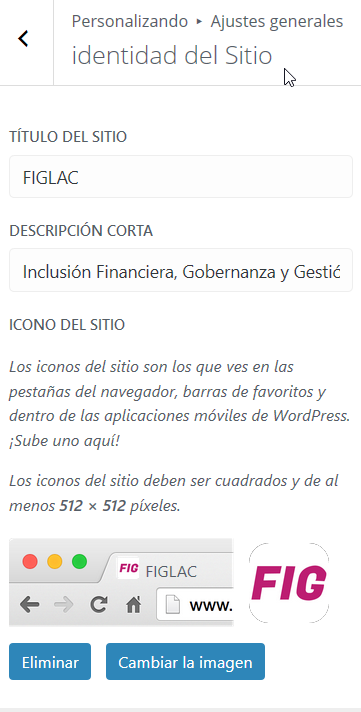 Inclusión Financiera, Gobernanza y Gestión de desempeño social y ambiental
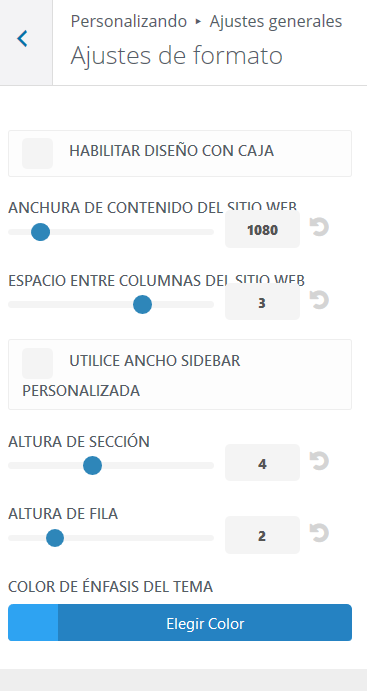 #2ea3f2
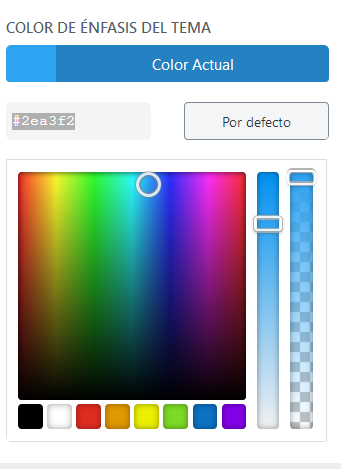 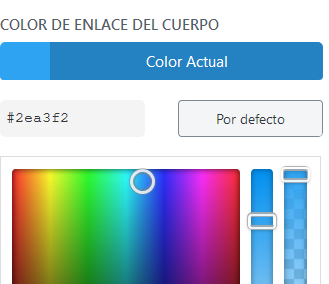 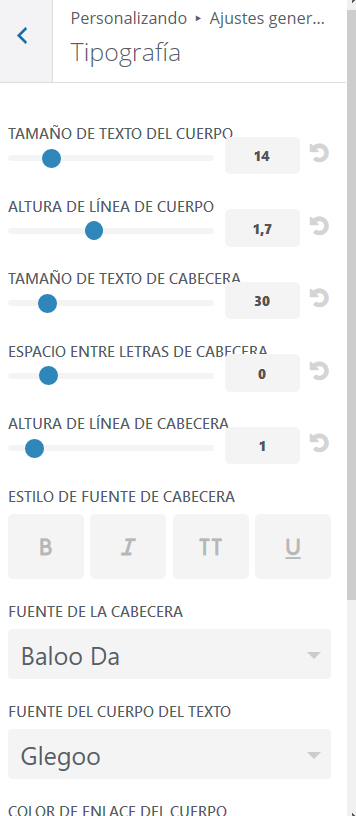 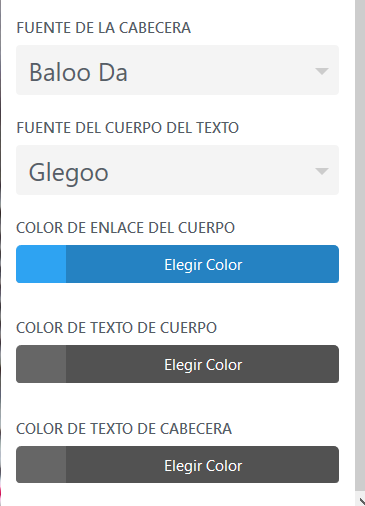 #2ea3f2
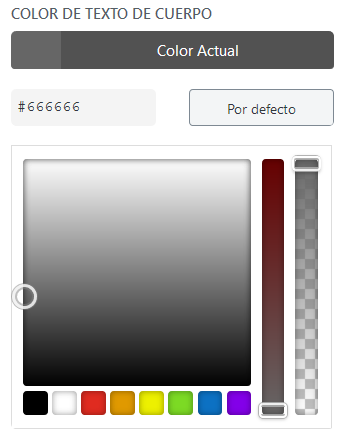 #666666
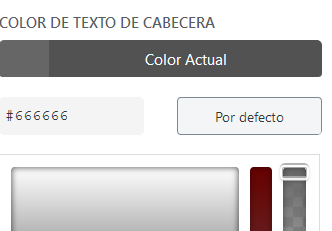 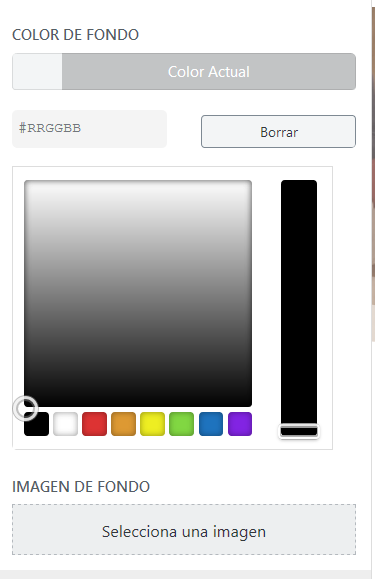 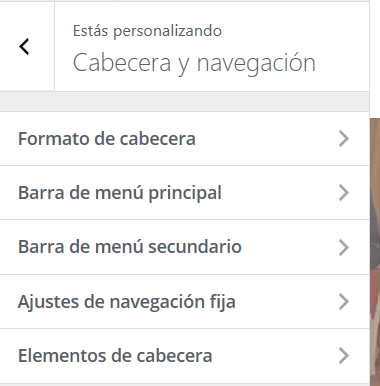 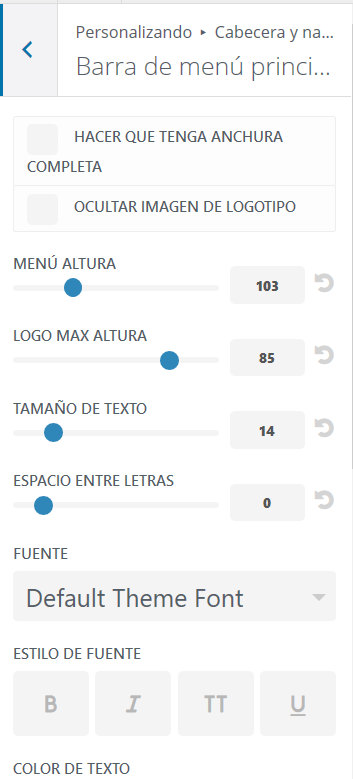 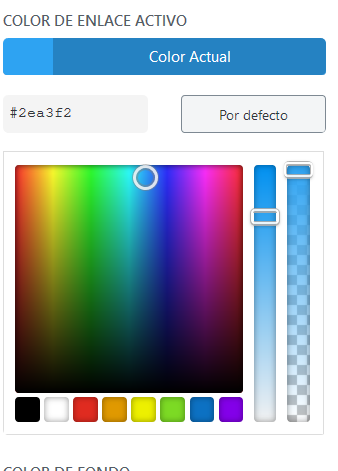 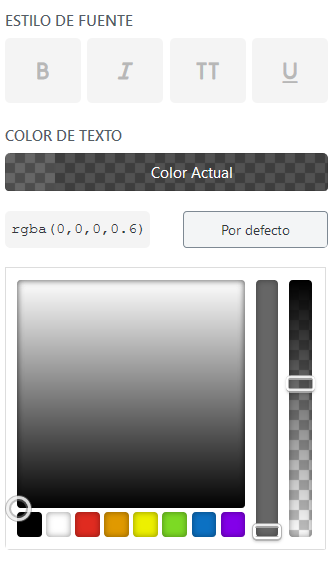 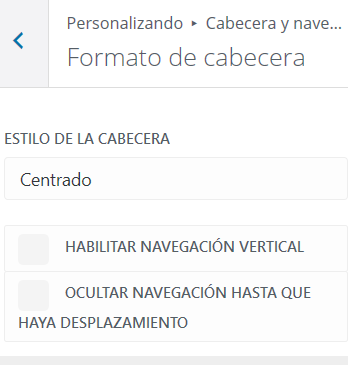 #2ea3f2
rgba(0,0,0,0.6)
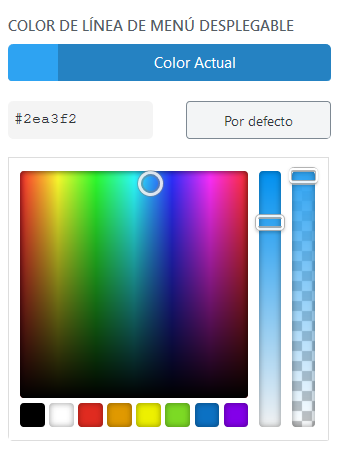 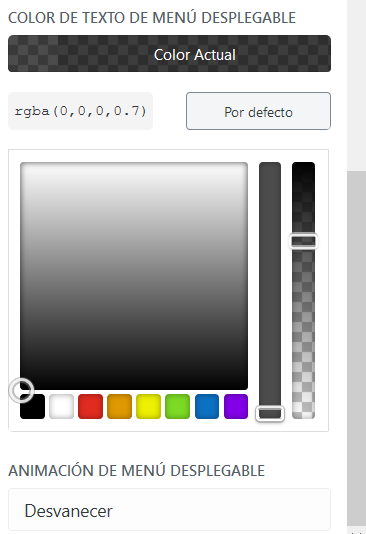 #2ea3f2
rgba(0,0,0,0.7)
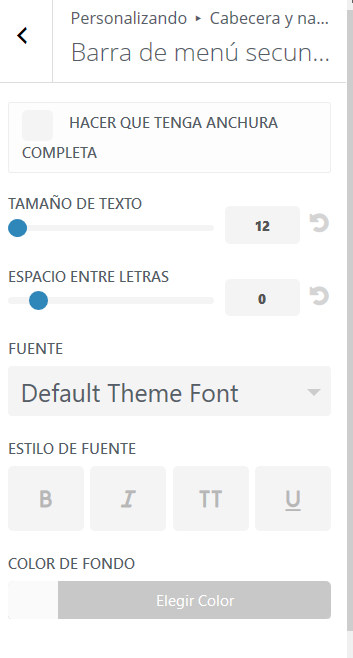 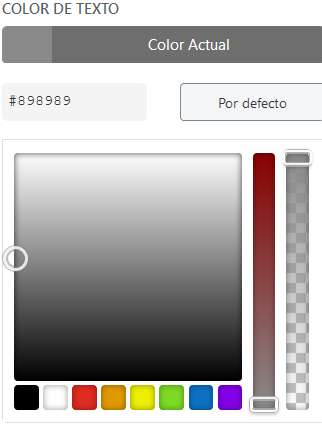 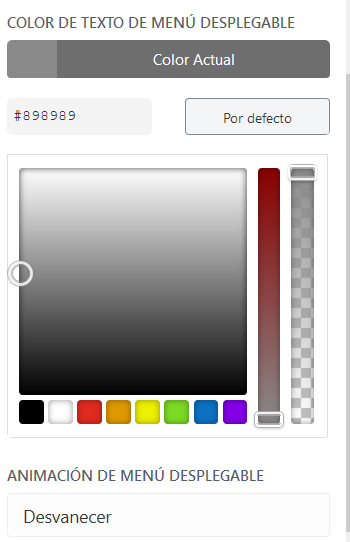 #898989
#898989
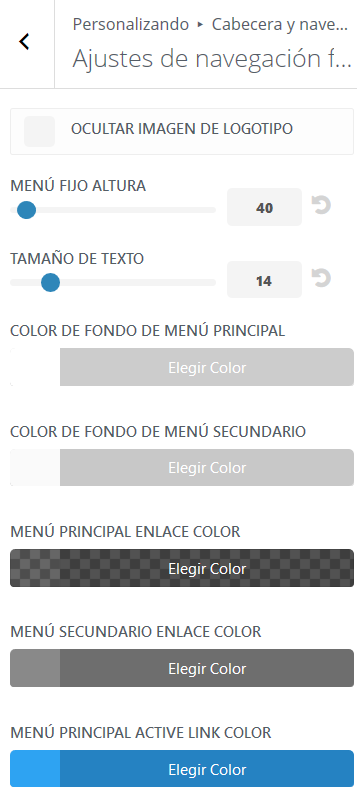 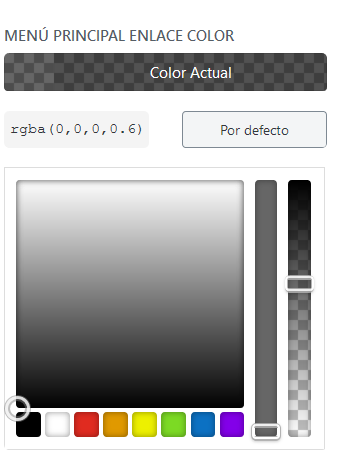 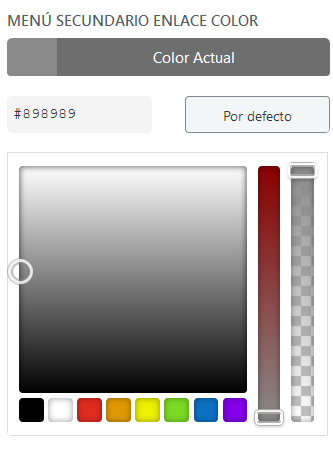 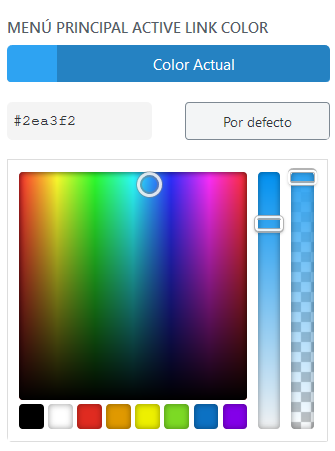 #898989
#2ea3f2
rgba(0,0,0,0.6)
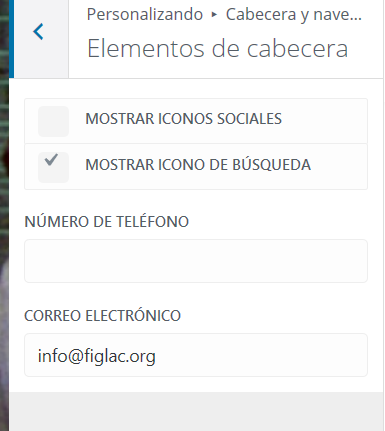 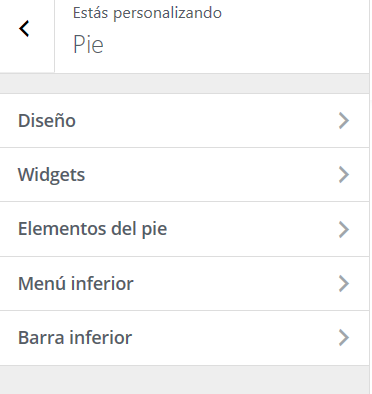 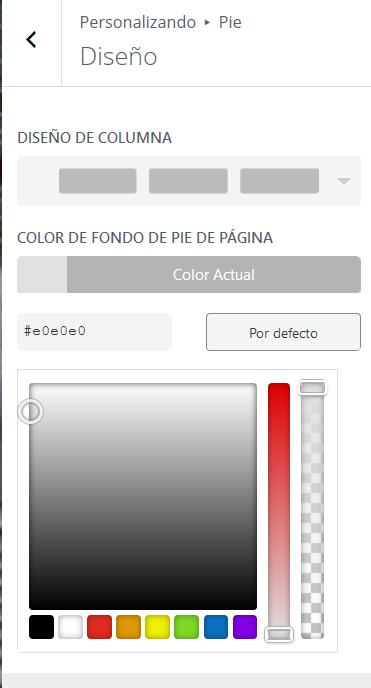 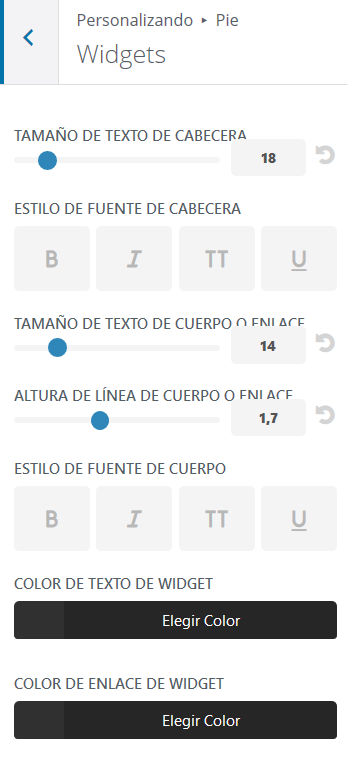 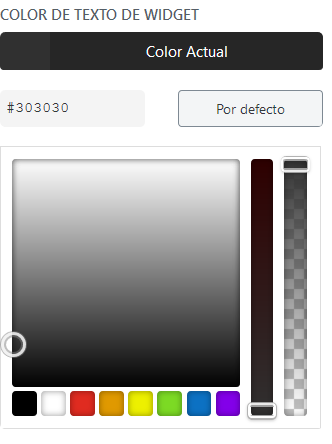 #303030
#e0e0e0
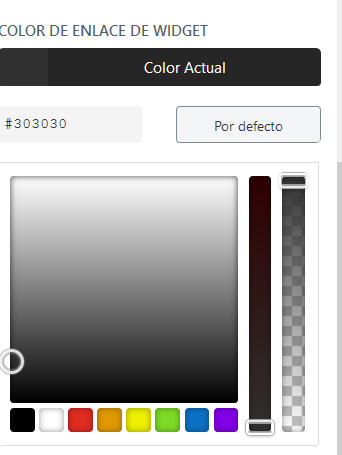 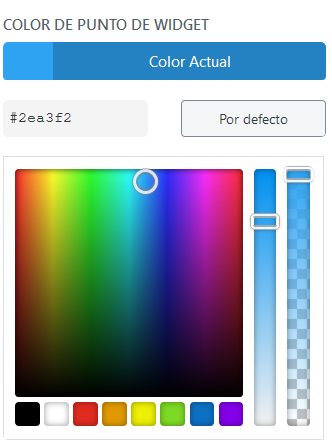 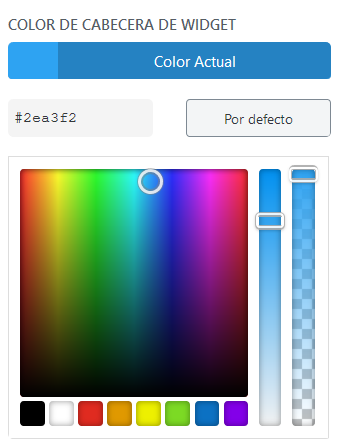 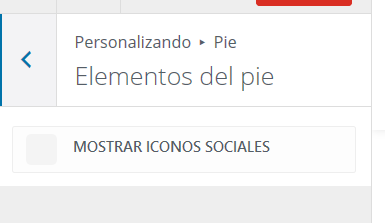 #303030
#2ea3f2
#2ea3f2
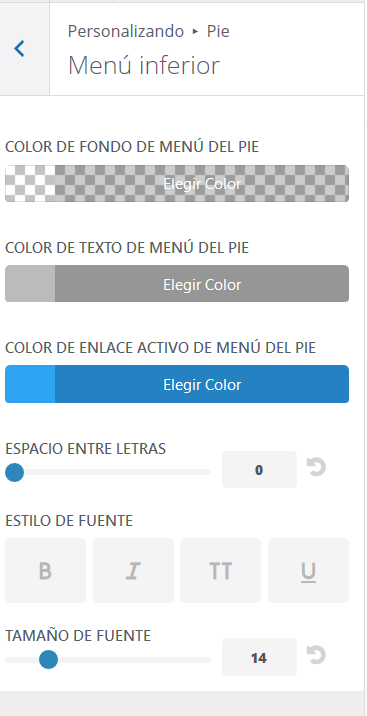 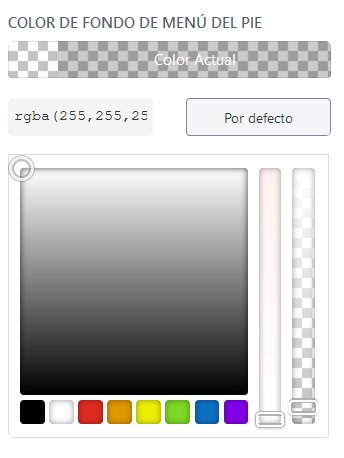 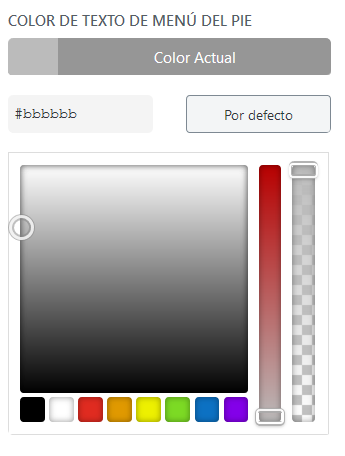 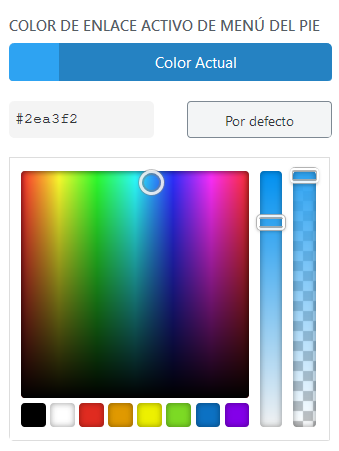 rgba(255,255,255,0.05)
#bbbbbb
#2ea3f2
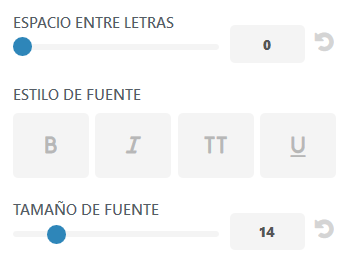 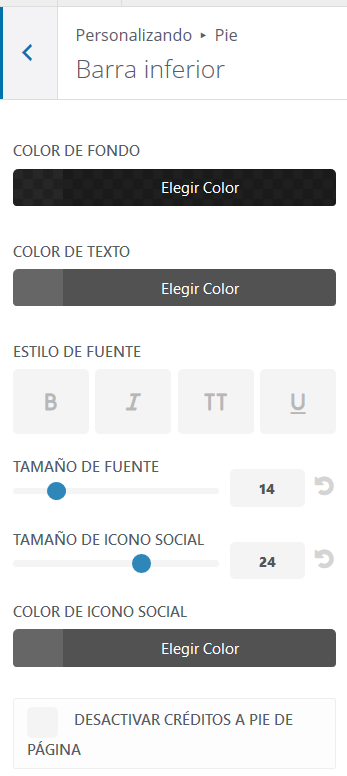 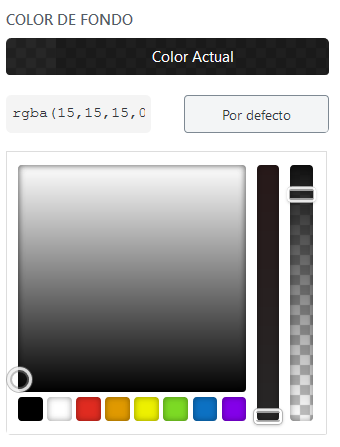 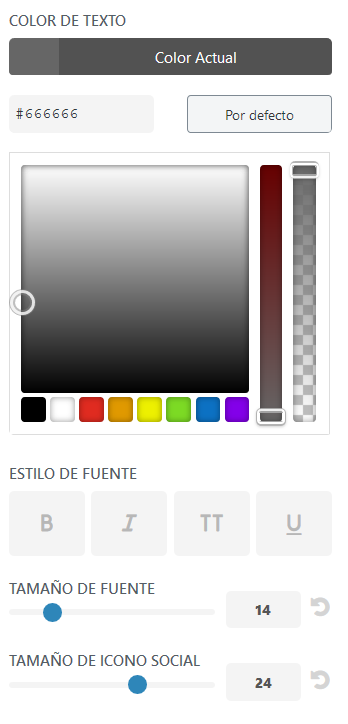 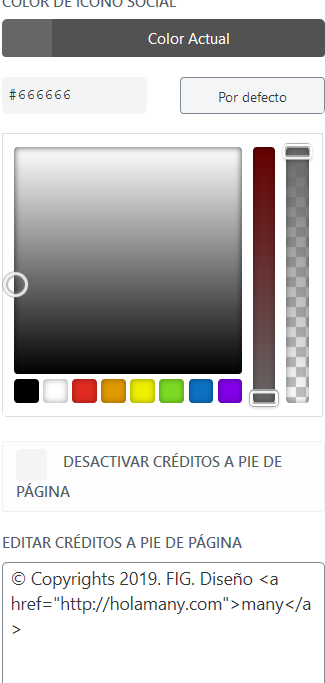 rgba(15,15,15,0.9)
#666666
#666666
© Copyrights 2019. FIG. Diseño <a href="http://holamany.com">many</a>
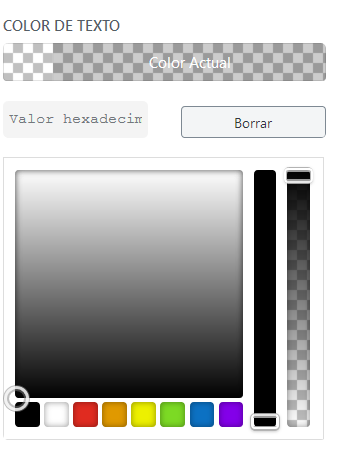 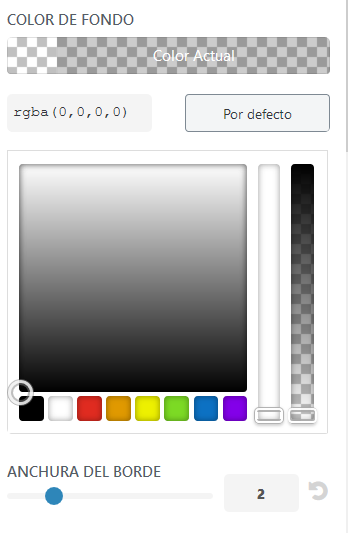 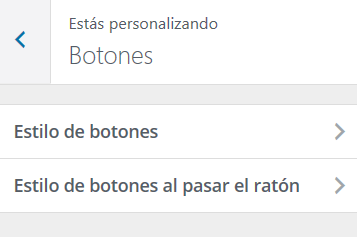 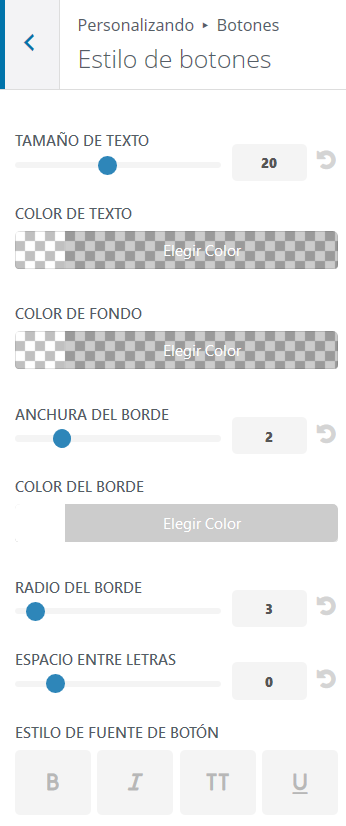 rgba(0,0,0,0)
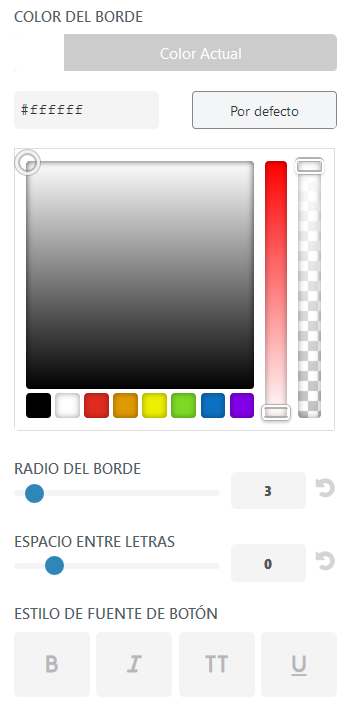 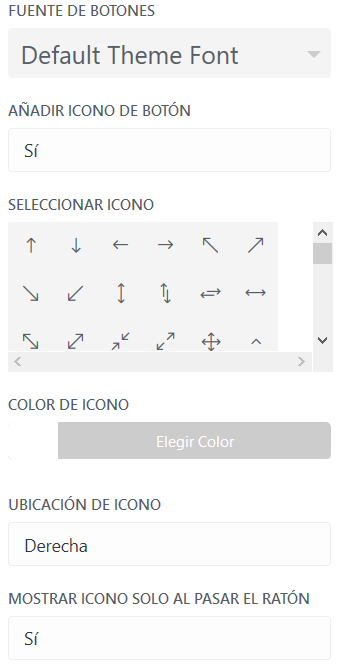 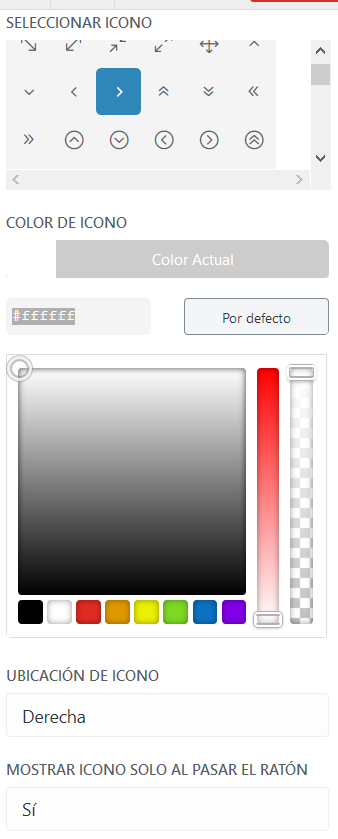 #ffffff
#ffffff
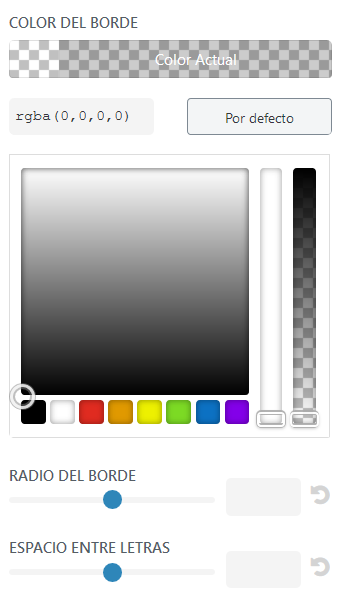 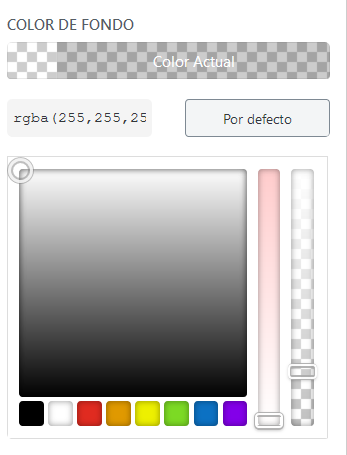 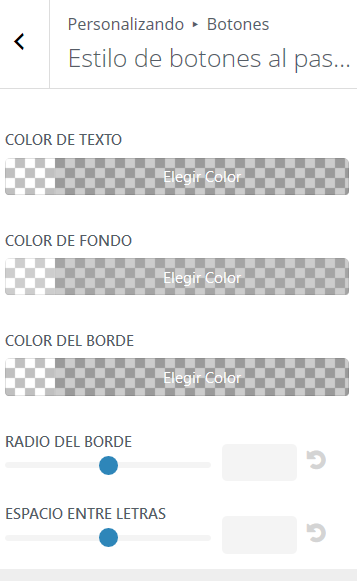 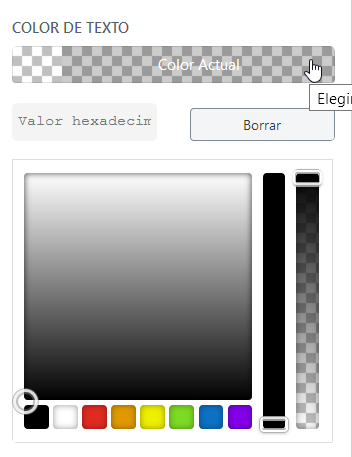 rgba(255,255,255,0.2)
rgba(0,0,0,0)
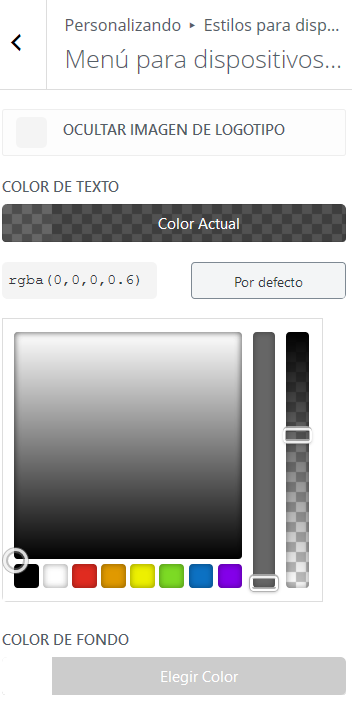 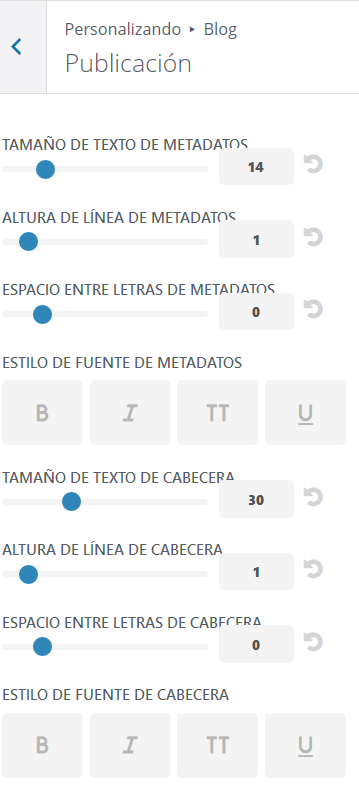 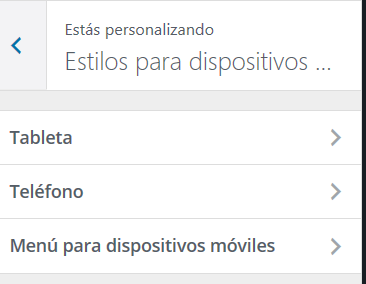 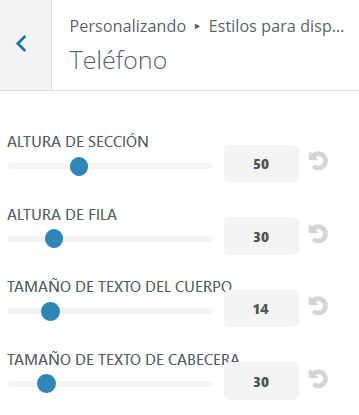 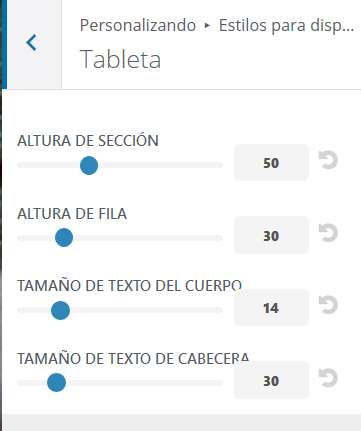 rgba(0,0,0,0.6)
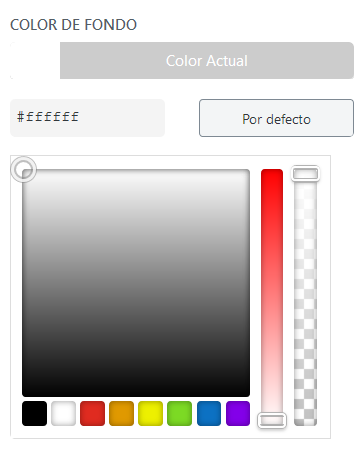 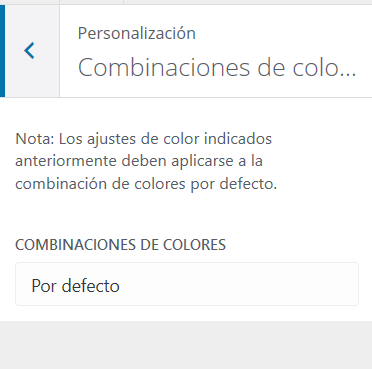 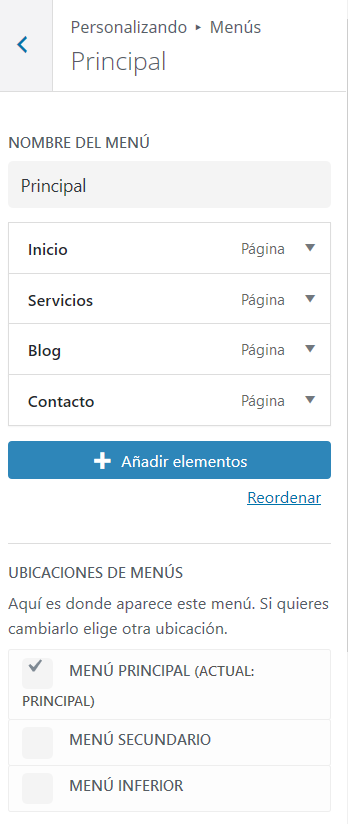 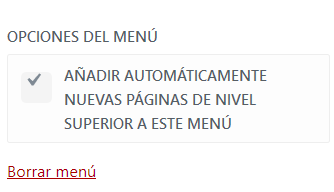 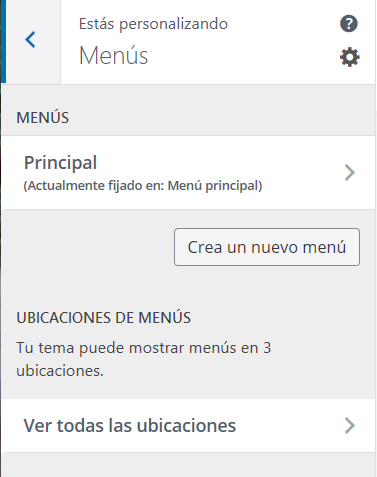 #ffffff
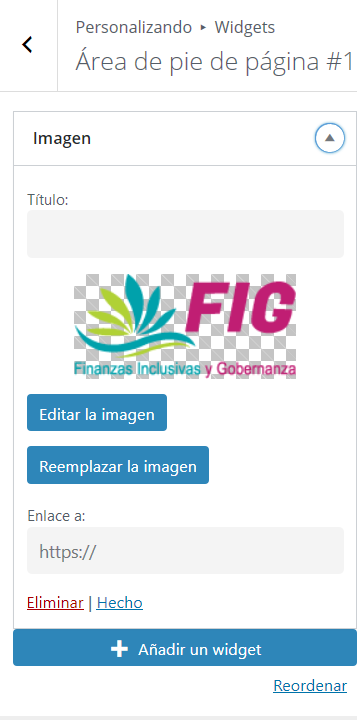 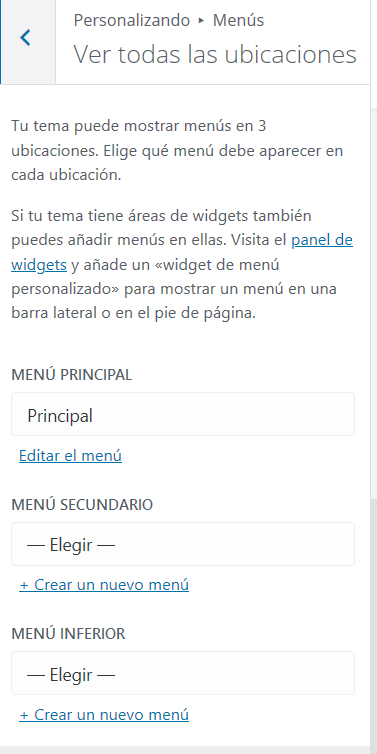 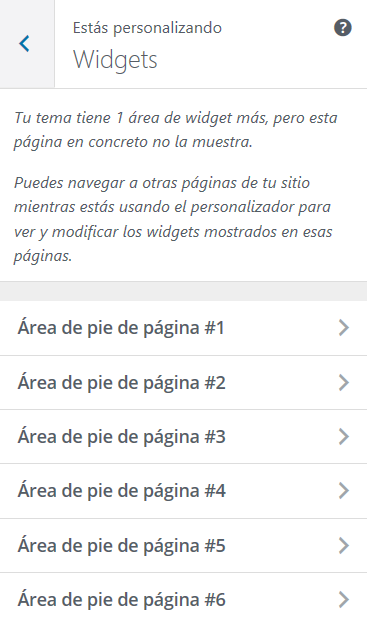 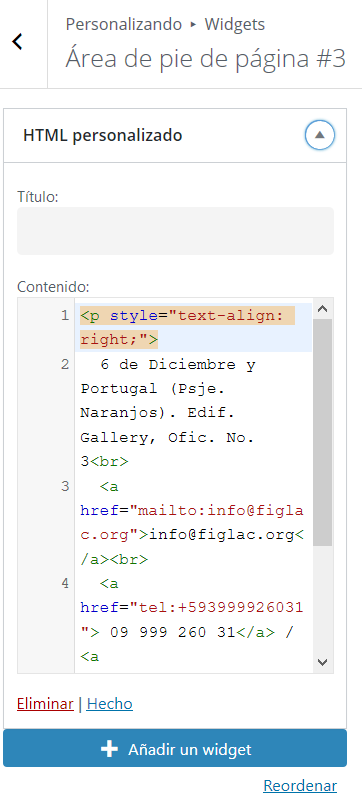 <p style="text-align: right;">	
6 de Diciembre y Portugal (Psje. Naranjos). Edif. Gallery, Ofic. No. 3<br>
	<a href="mailto:info@figlac.org">info@figlac.org</a><br>	
<a href="tel:+593999926031"> 09 999 260 31</a> / <a href="tel:+593998500908">09 985 009 08</a>/ <a href="tel:+593998736205">09 987 362 05</a><br>
	Quito – Ecuador
</p>
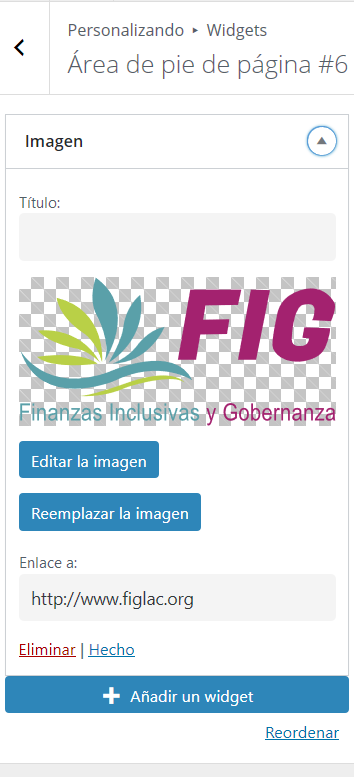 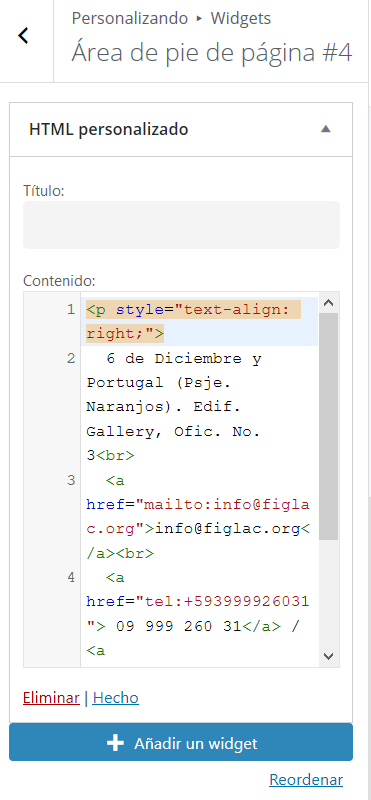 <p style="text-align: right;">	6 de Diciembre y Portugal (Psje. Naranjos). Edif. Gallery, Ofic. No. 3<br>	<a href="mailto:info@figlac.org">info@figlac.org</a><br>	<a href="tel:+593999926031"> 09 999 260 31</a> / <a href="tel:+593998500908">09 985 009 08</a>/ <a href="tel:+593998736205">09 987 362 05</a><br>	Quito - Ecuador</p>
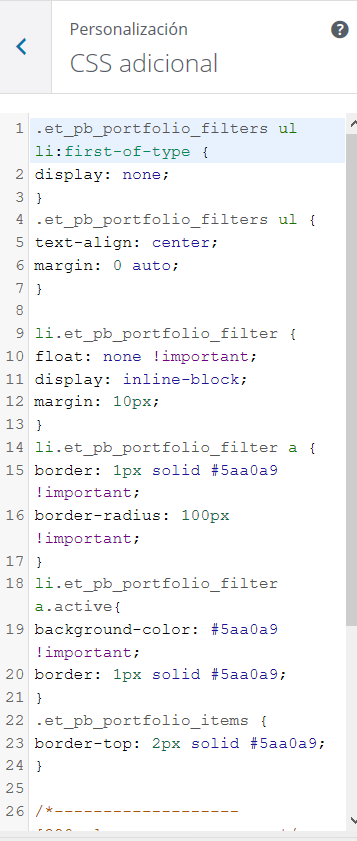 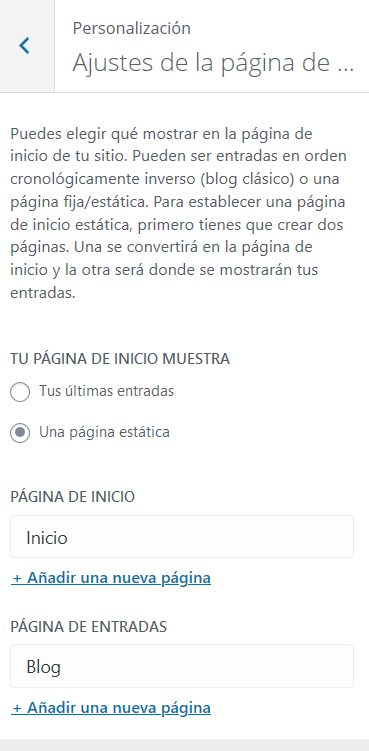 .et_pb_portfolio_filters ul li:first-of-type {display: none;}.et_pb_portfolio_filters ul {text-align: center;margin: 0 auto;} li.et_pb_portfolio_filter {float: none !important;display: inline-block;margin: 10px;}li.et_pb_portfolio_filter a {border: 1px solid #5aa0a9 !important;border-radius: 100px !important;}li.et_pb_portfolio_filter a.active{background-color: #5aa0a9 !important;border: 1px solid #5aa0a9;}.et_pb_portfolio_items {border-top: 2px solid #5aa0a9;} /*-------------------[320px]------------------*/@media only screen and ( max-width: 479px ) { li.et_pb_portfolio_filter {display: block;width: 100% !important;} }
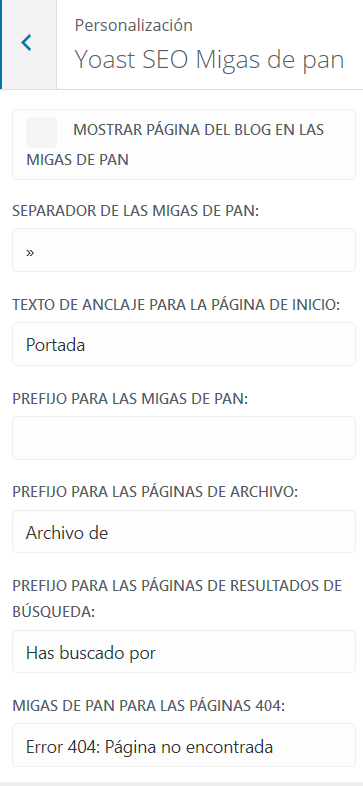 »
Archivo de
Has buscado por
Error 404: Página no encontrada